Министерство образования РМ
Портфолио Брахтман Ольги
 Владиленовны, преподавателя ГБПОУ РМ  «Саранский государственный промышленно  - экономический колледж»
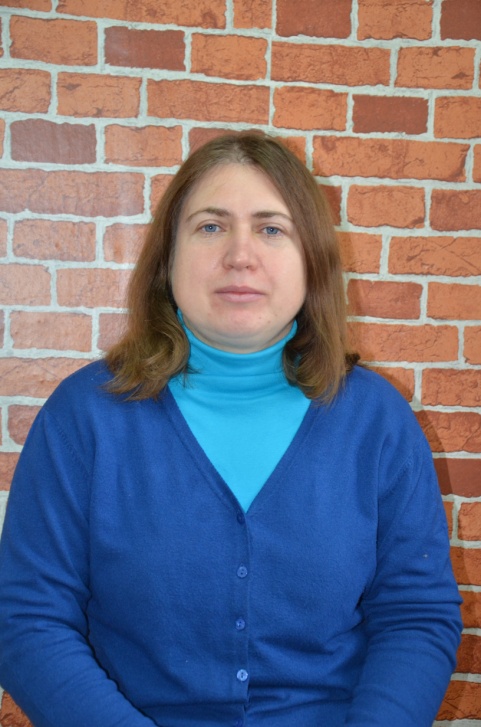 Дата рождения 05.12.1971г. 
Профессиональное образование: Экономист
по специальности «Бухгалтерский учет»
Мордовский госуниверситет им. Н.П.Огарёва, диплом ЭВ212945 регистрационный №220, дата выдачи – 22.06.1994 г.
Стаж педагогической работы (по специальности): 27 лет 
Общий трудовой стаж: 27 лет
Наличие квалификационной категории: высшая
Дата последней аттестации: 23. 12. 2016 года
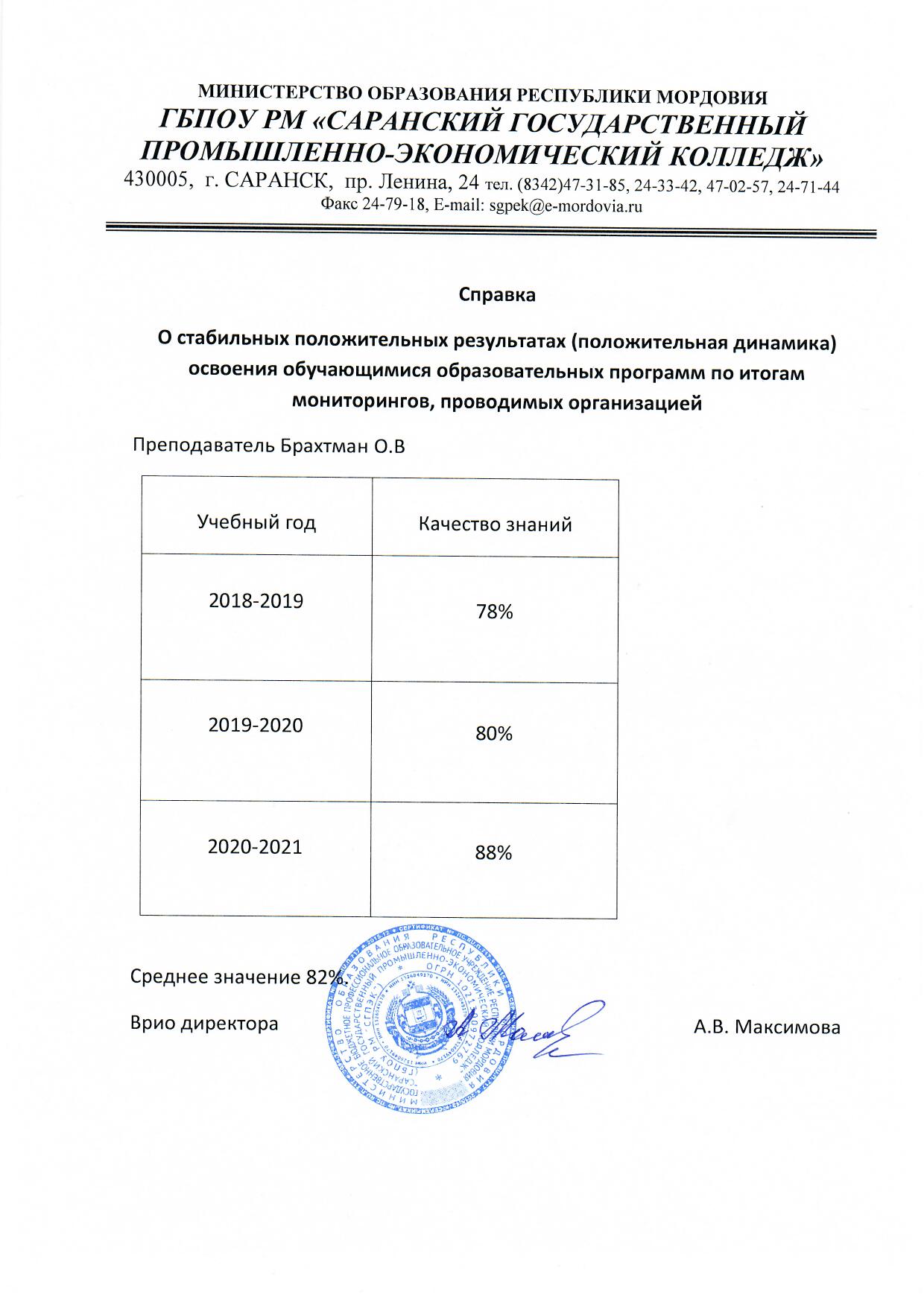 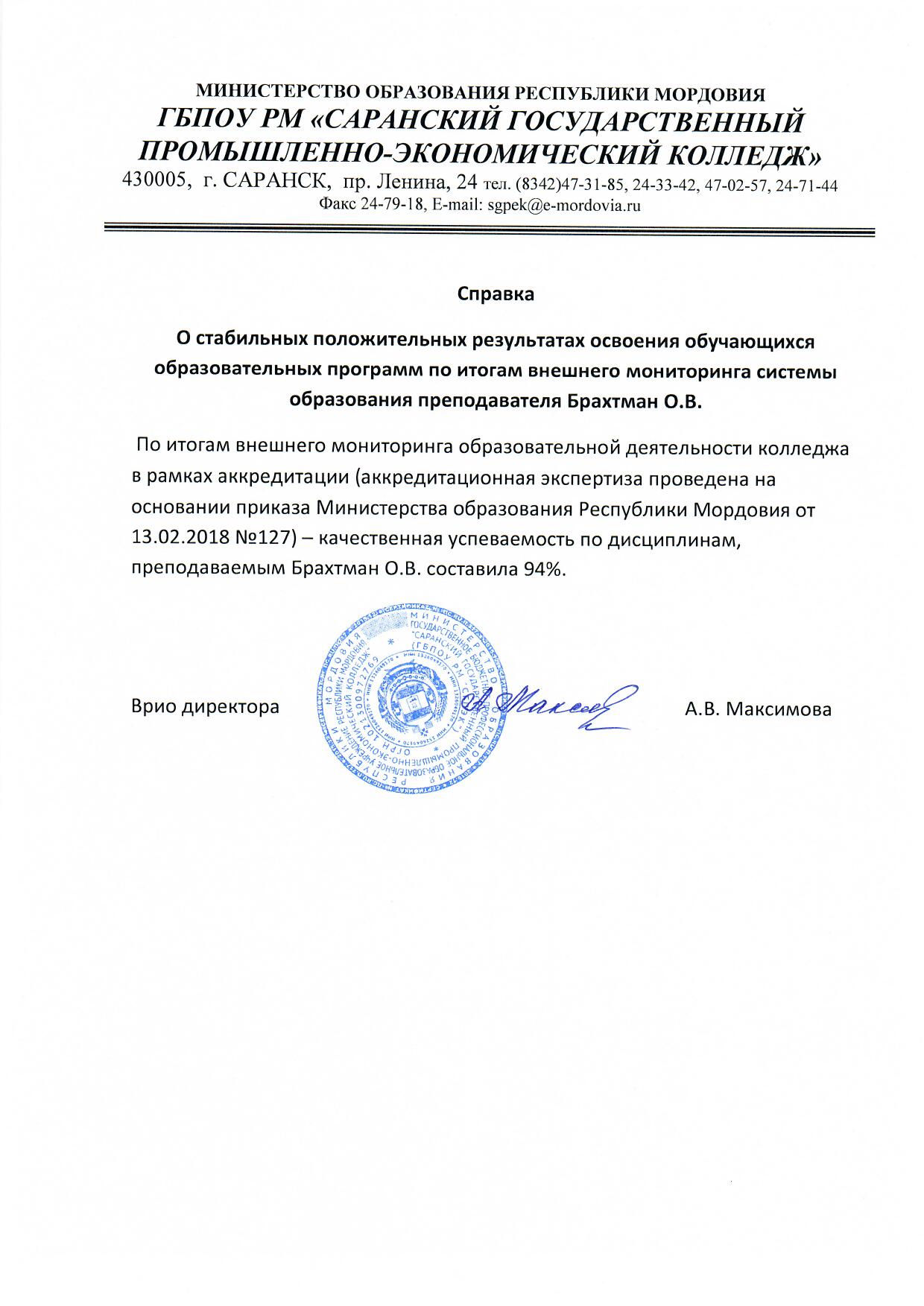 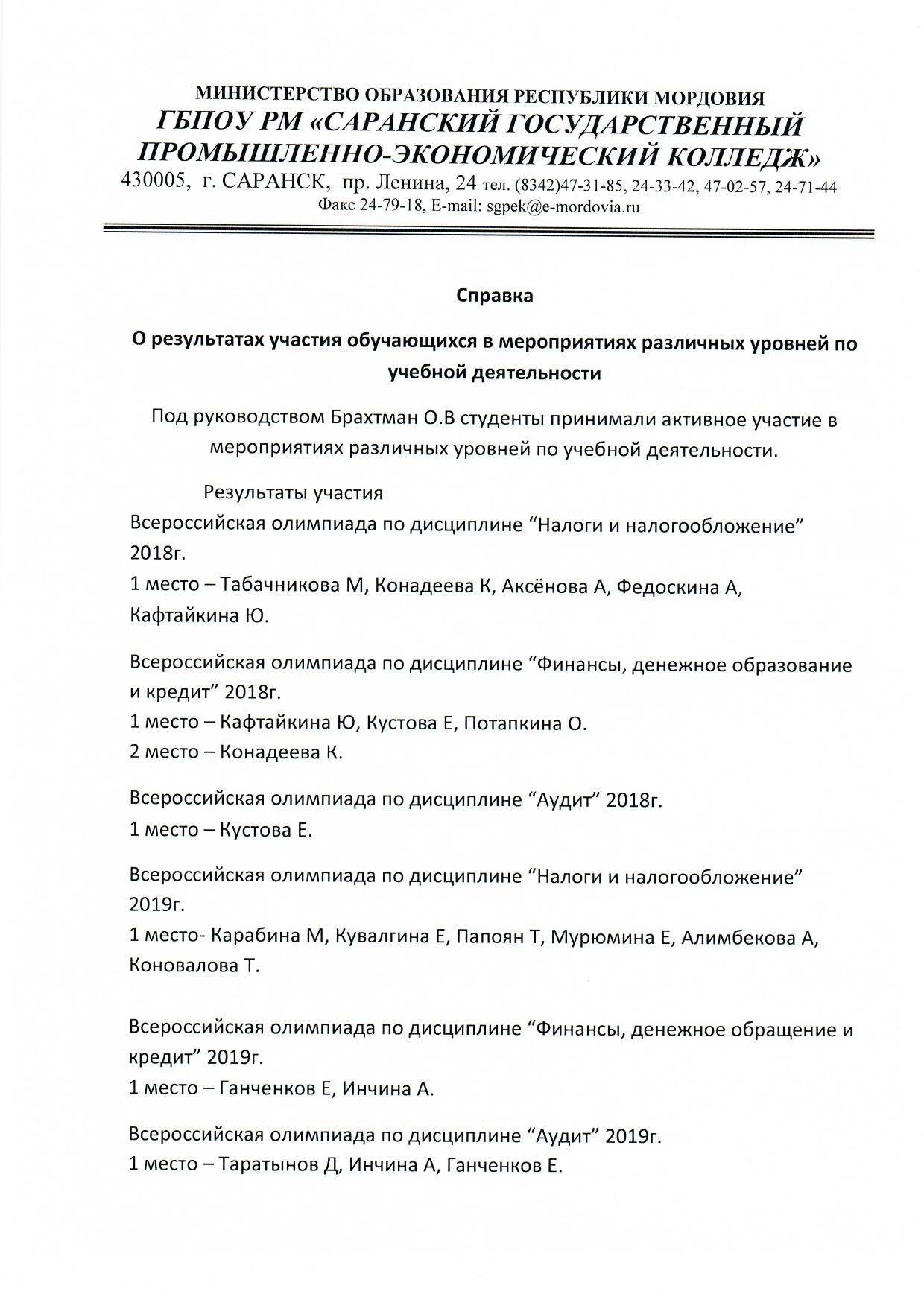 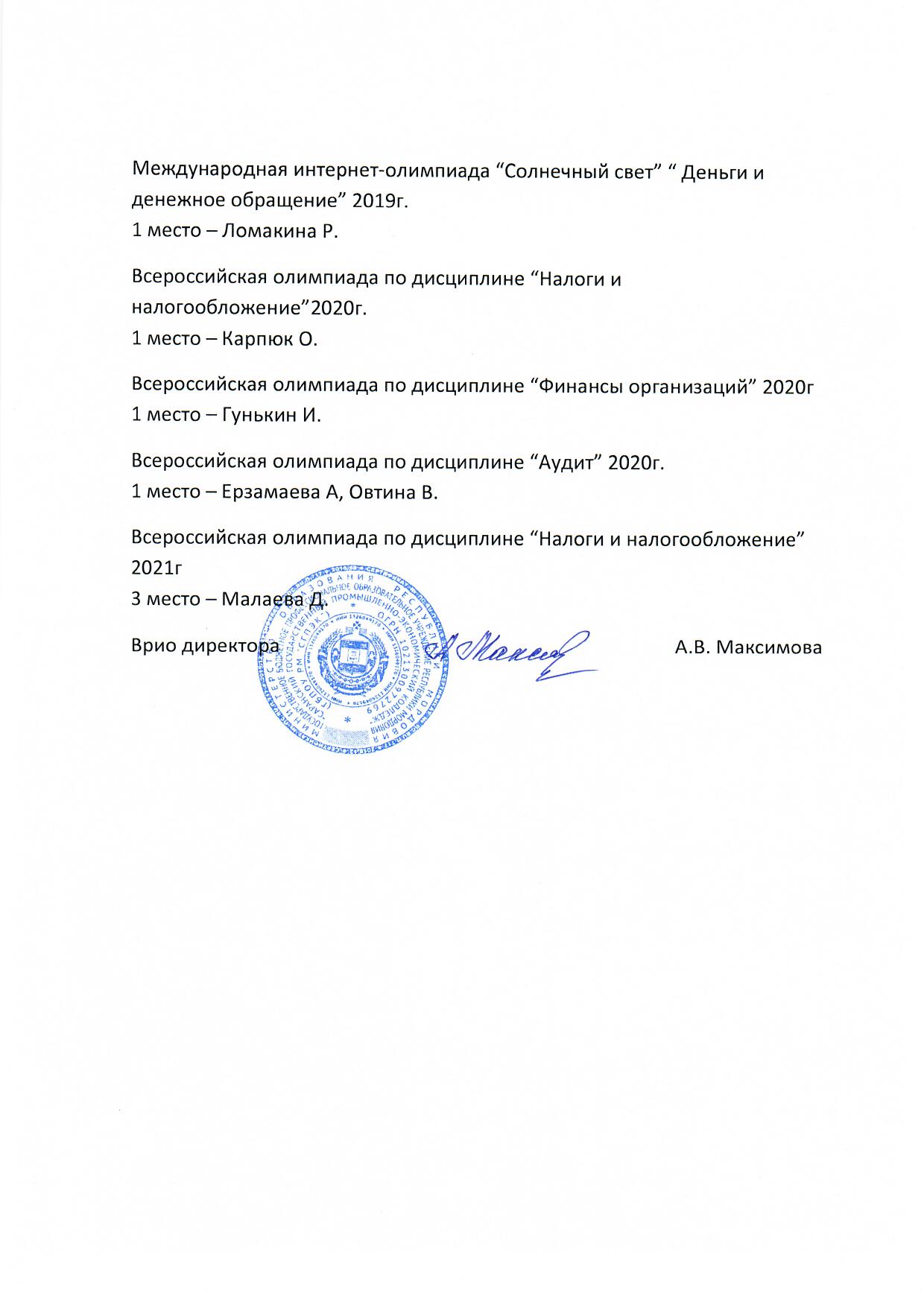 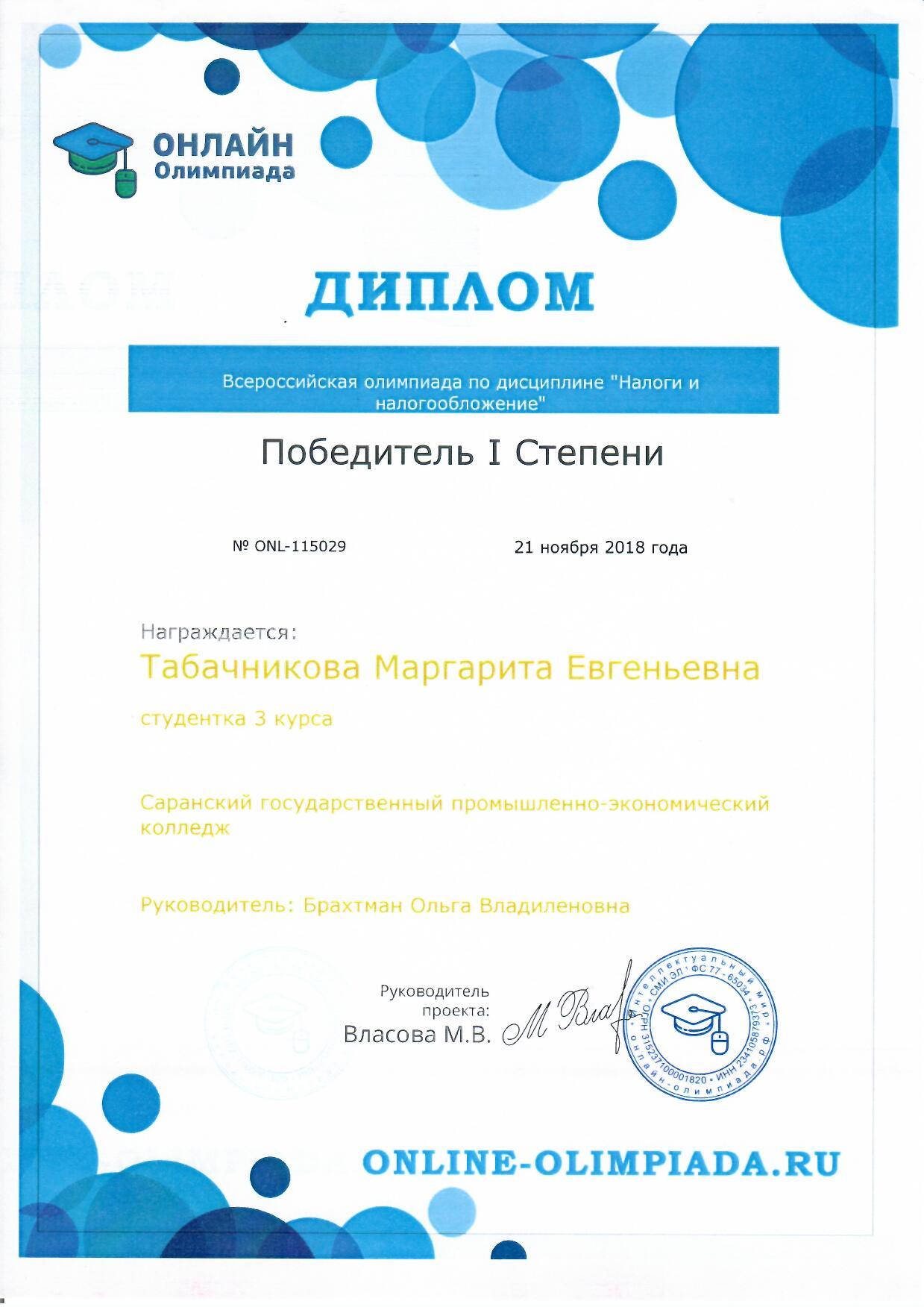 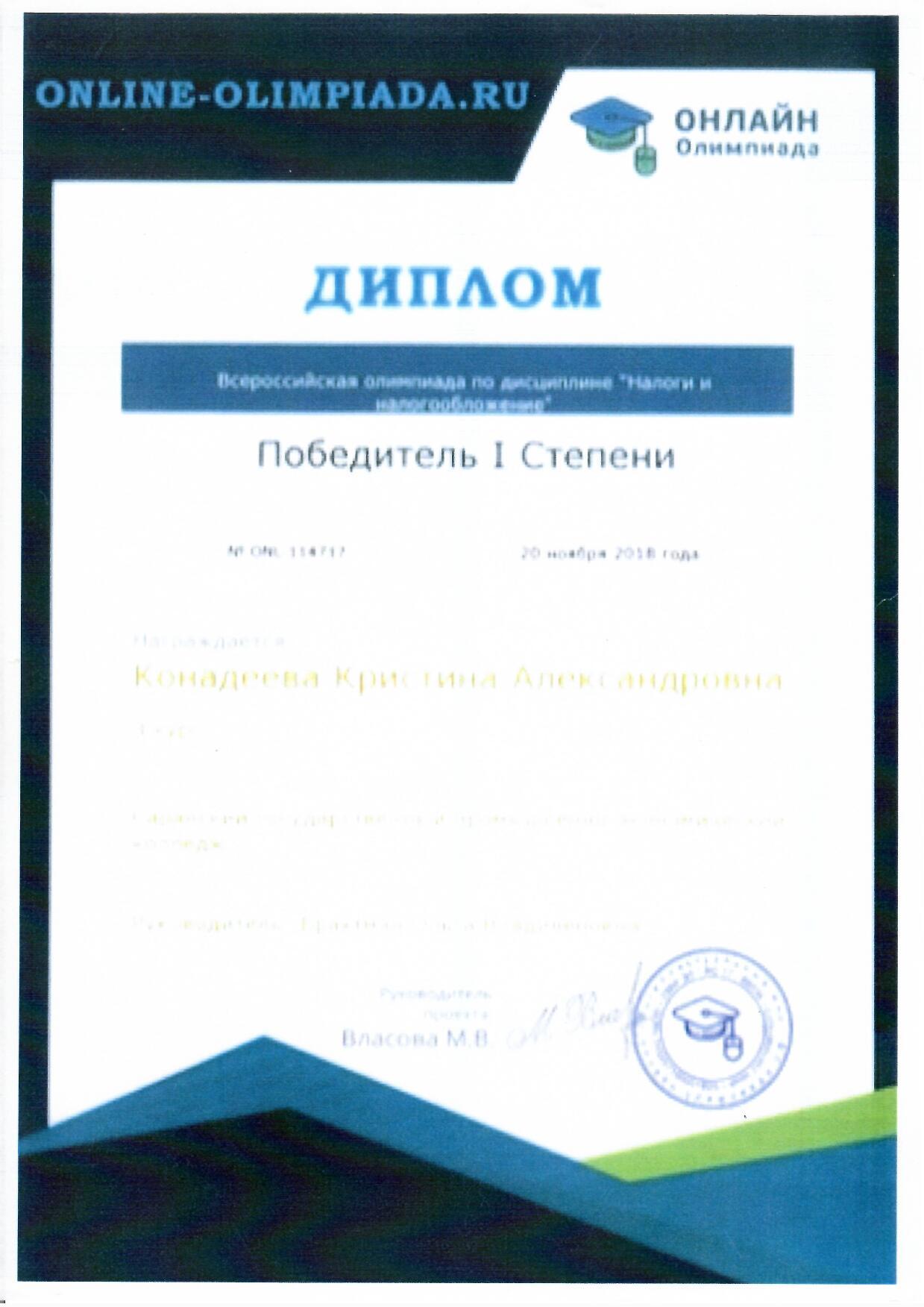 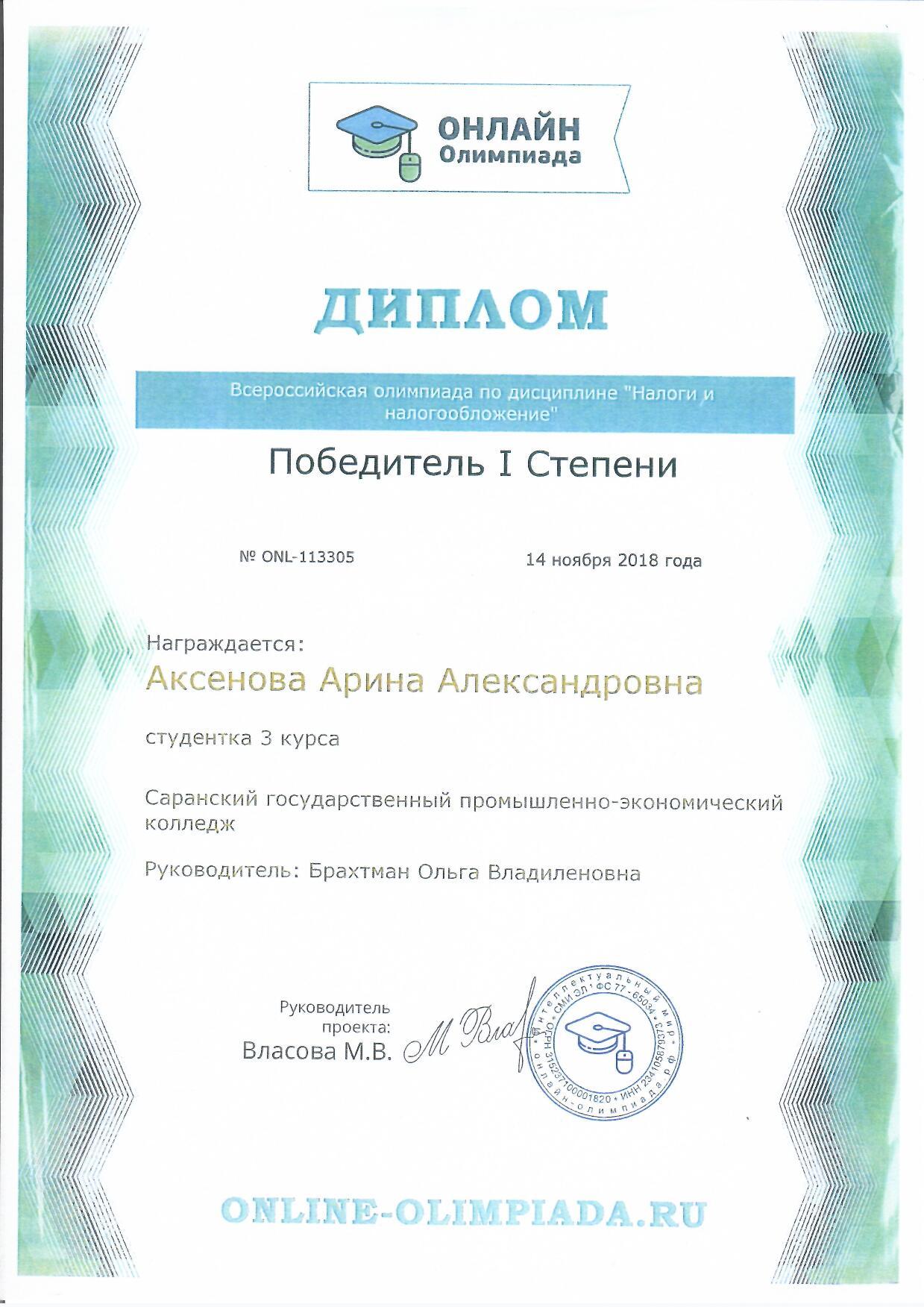 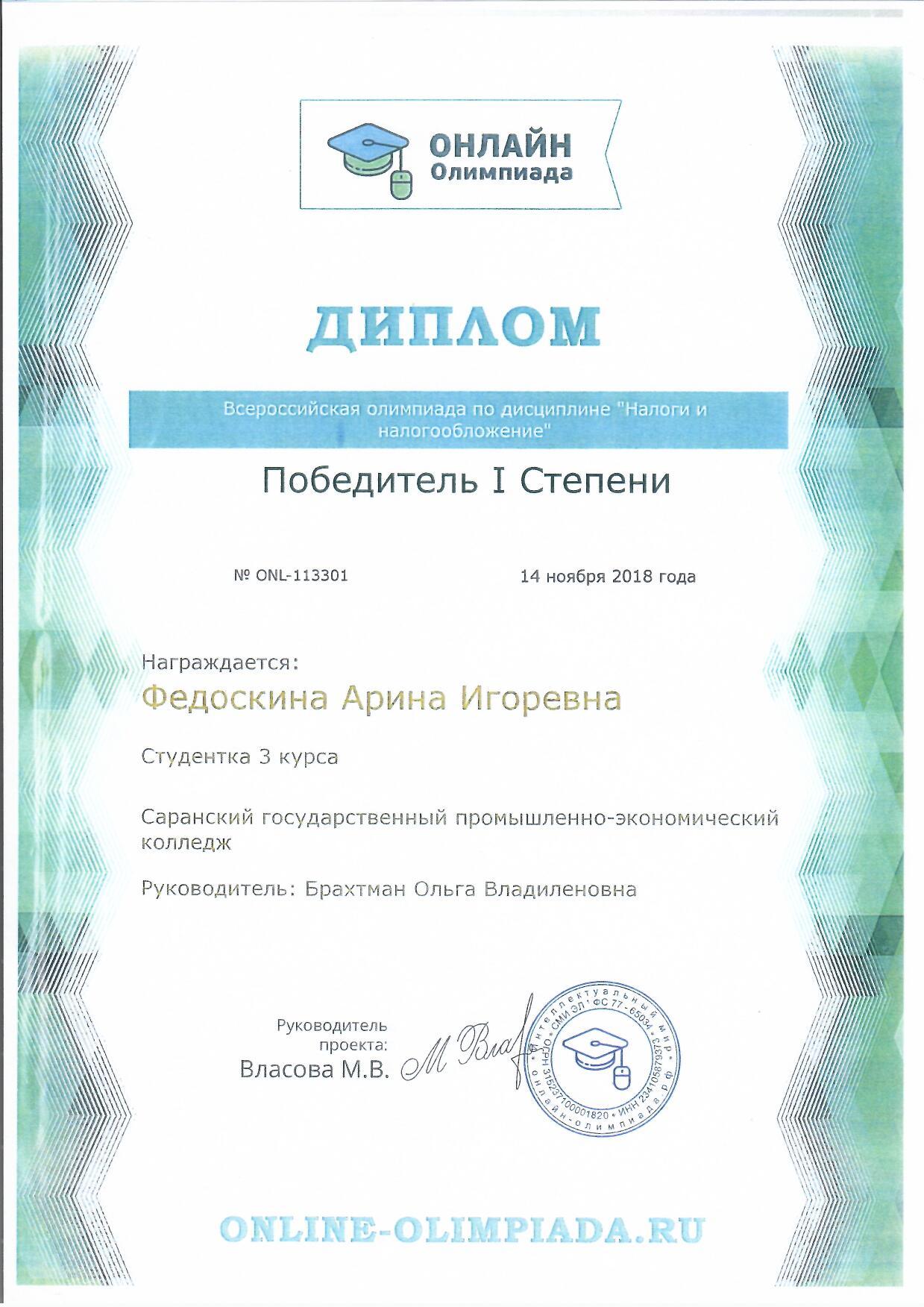 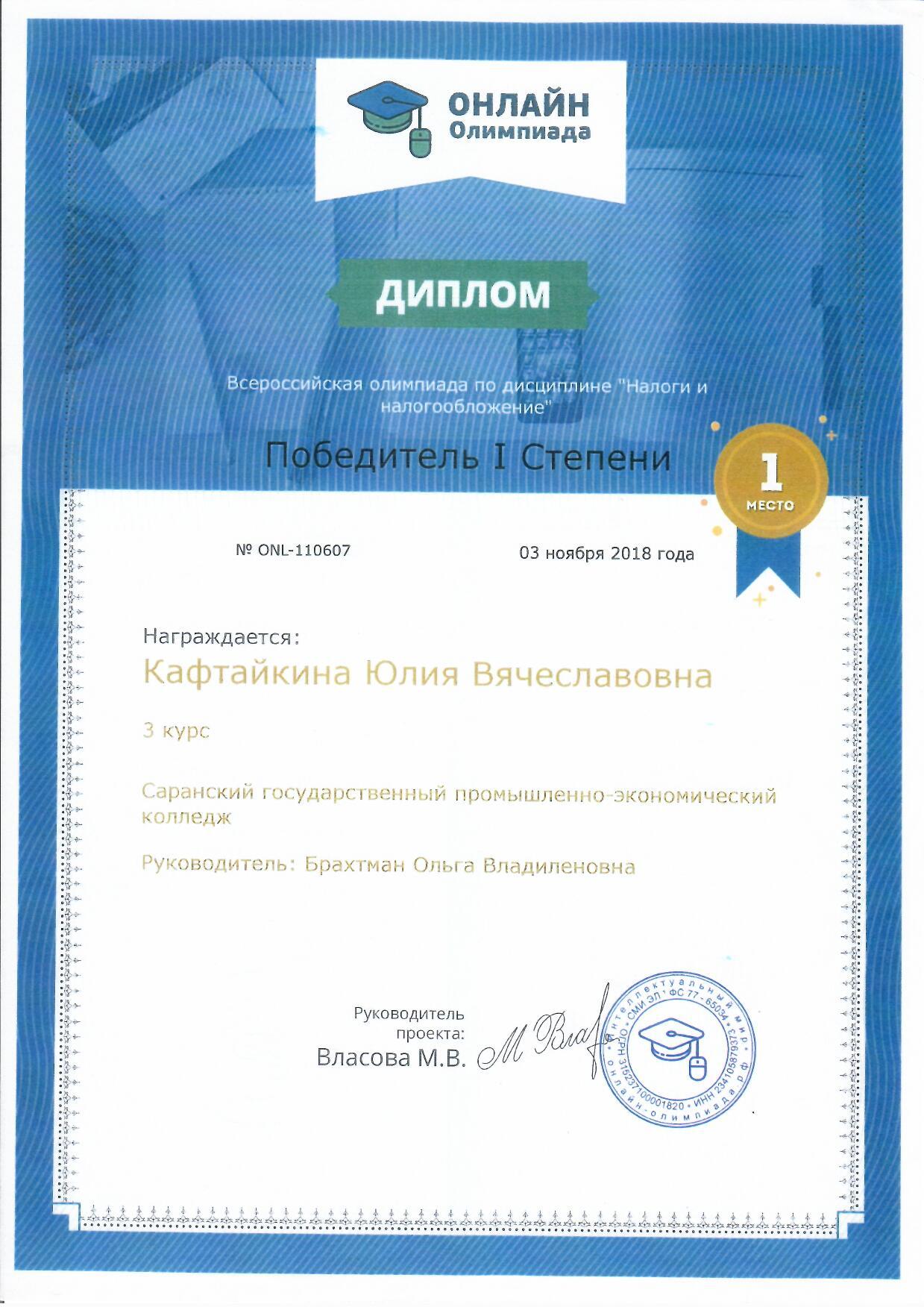 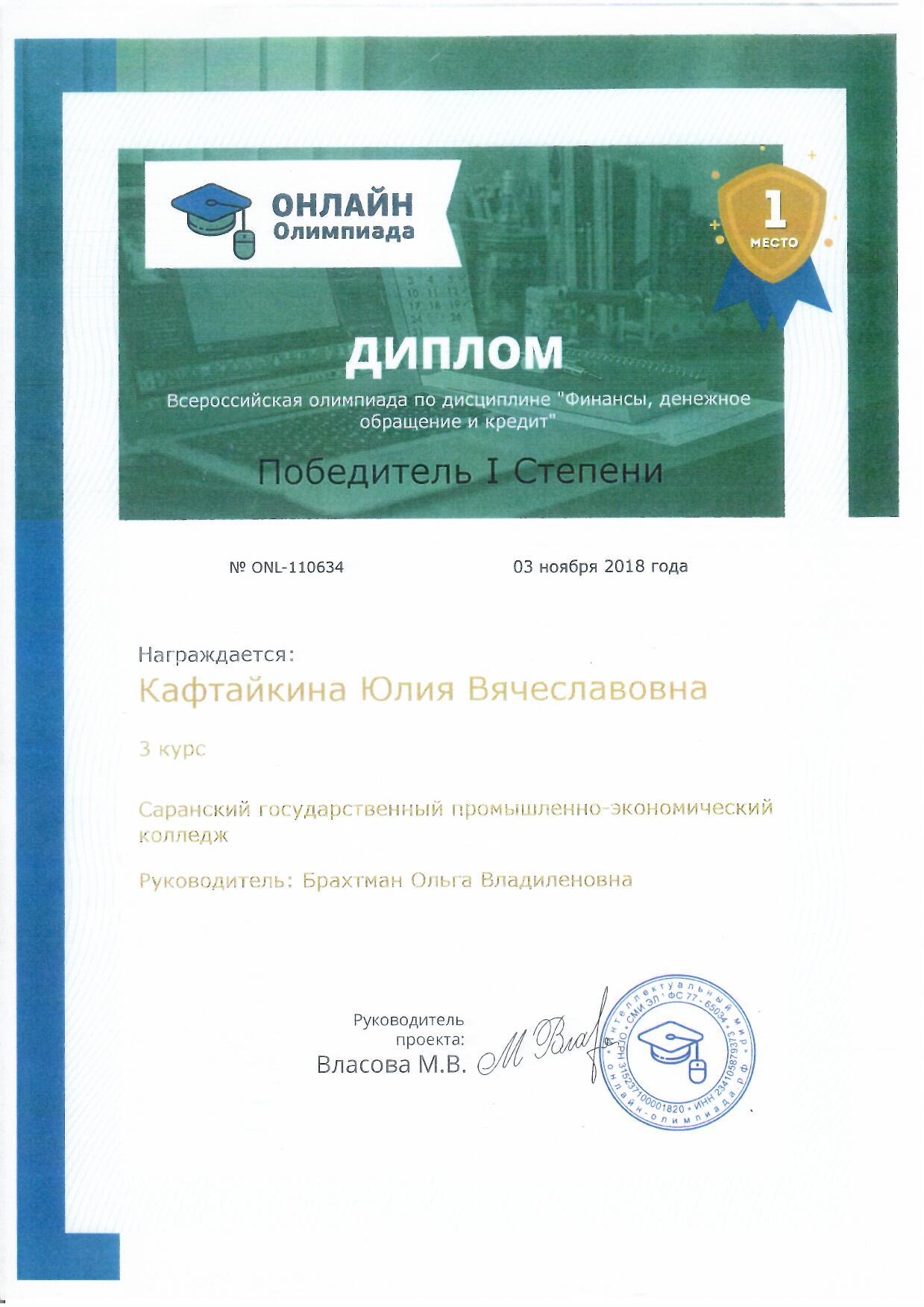 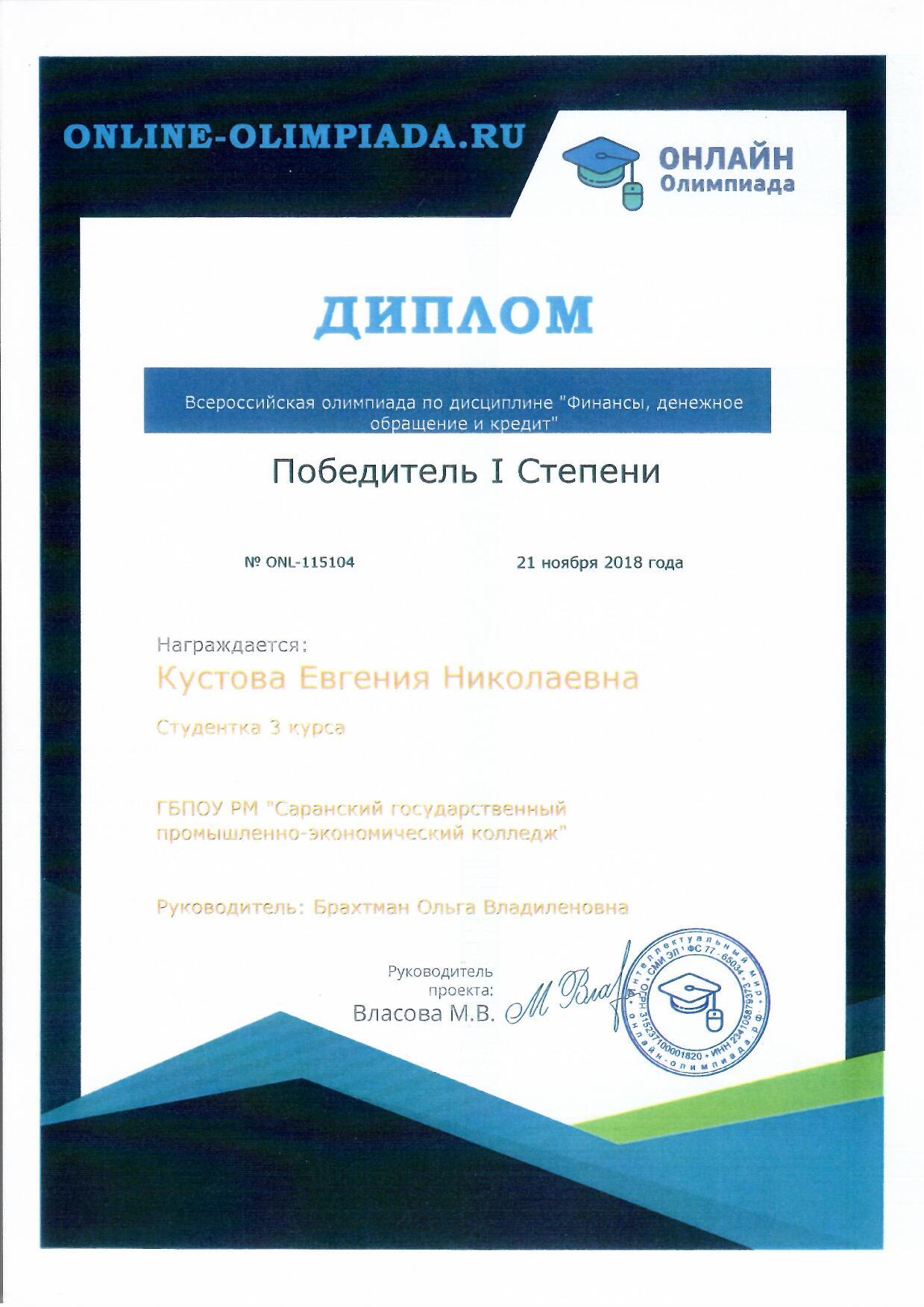 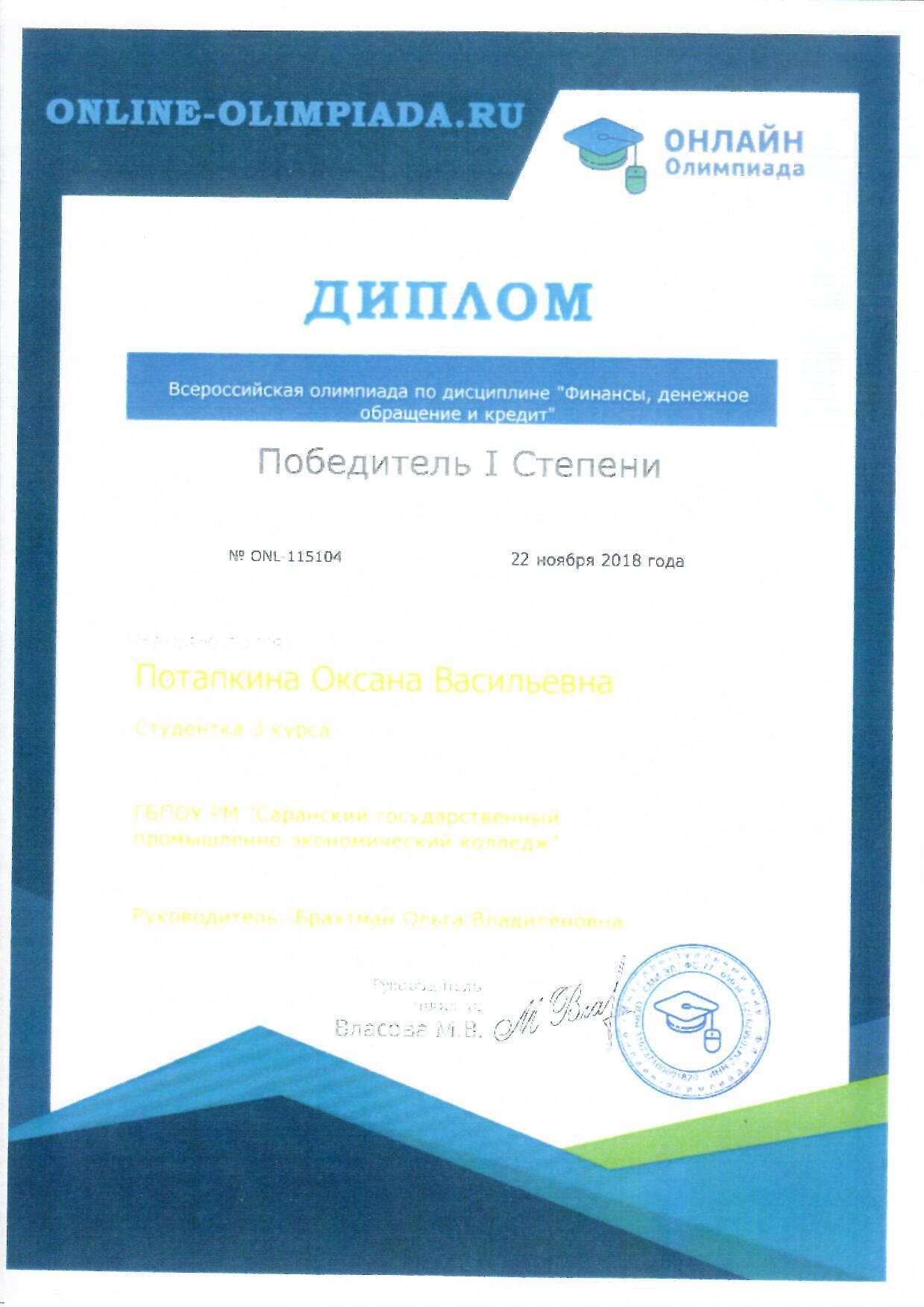 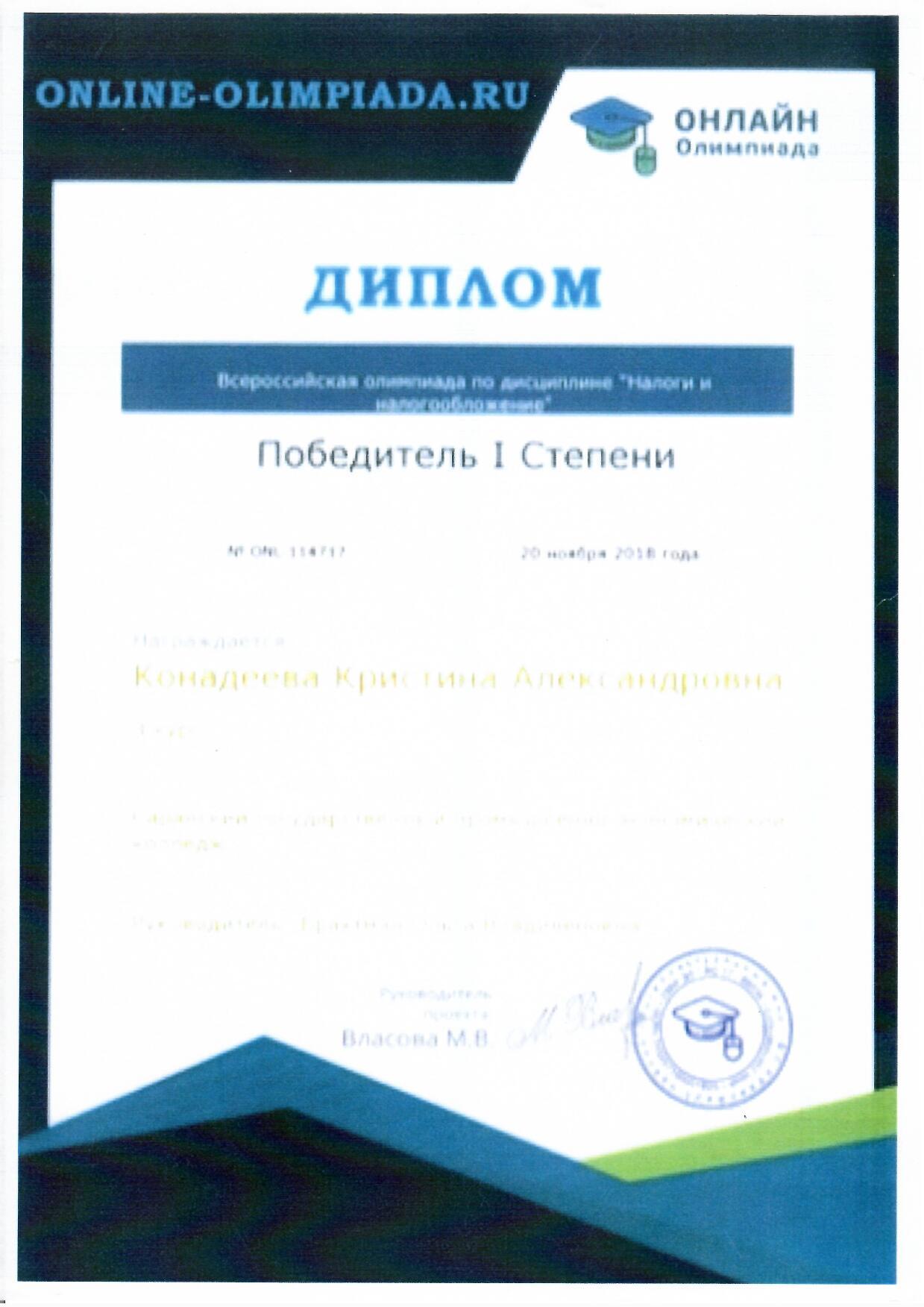 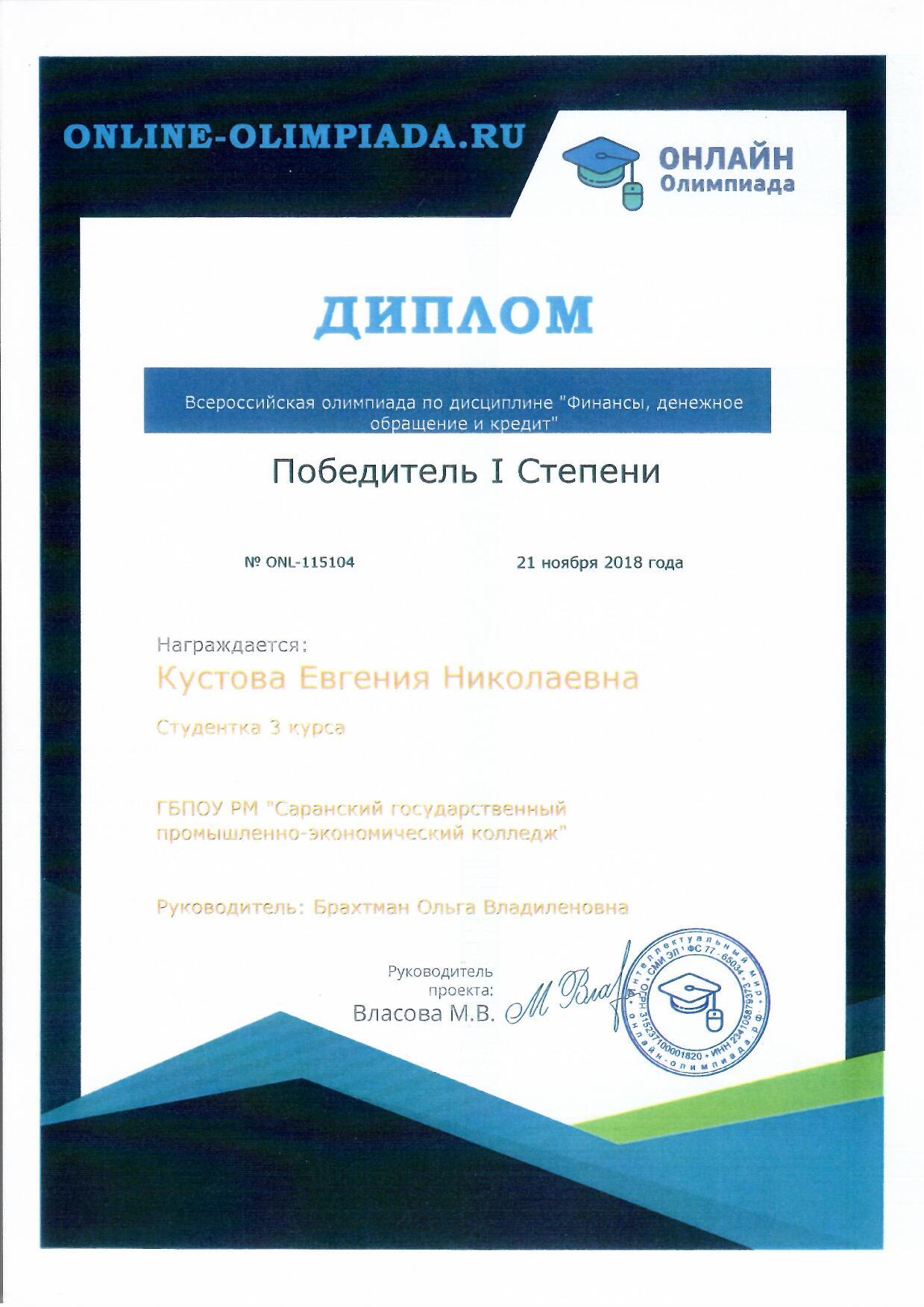 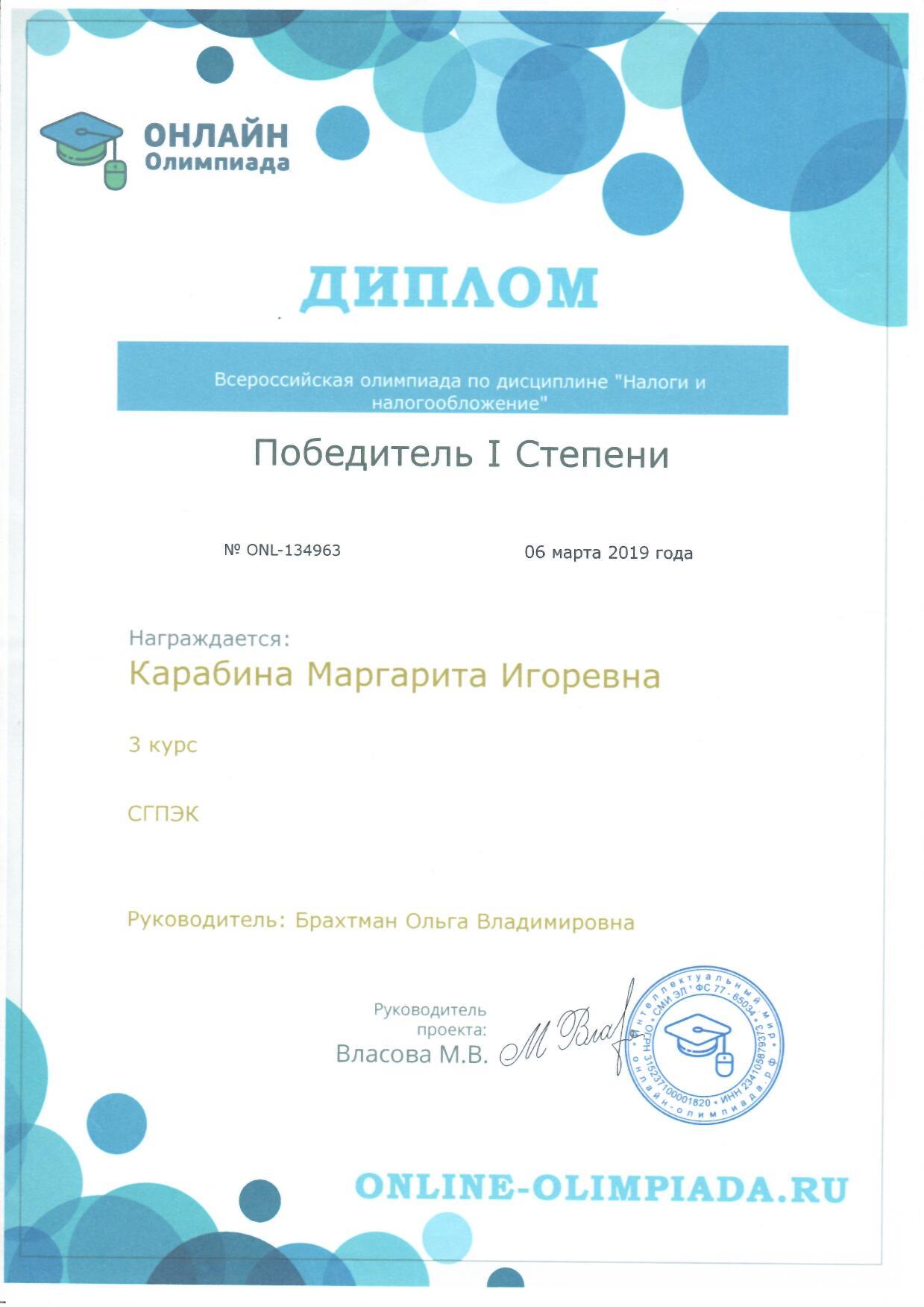 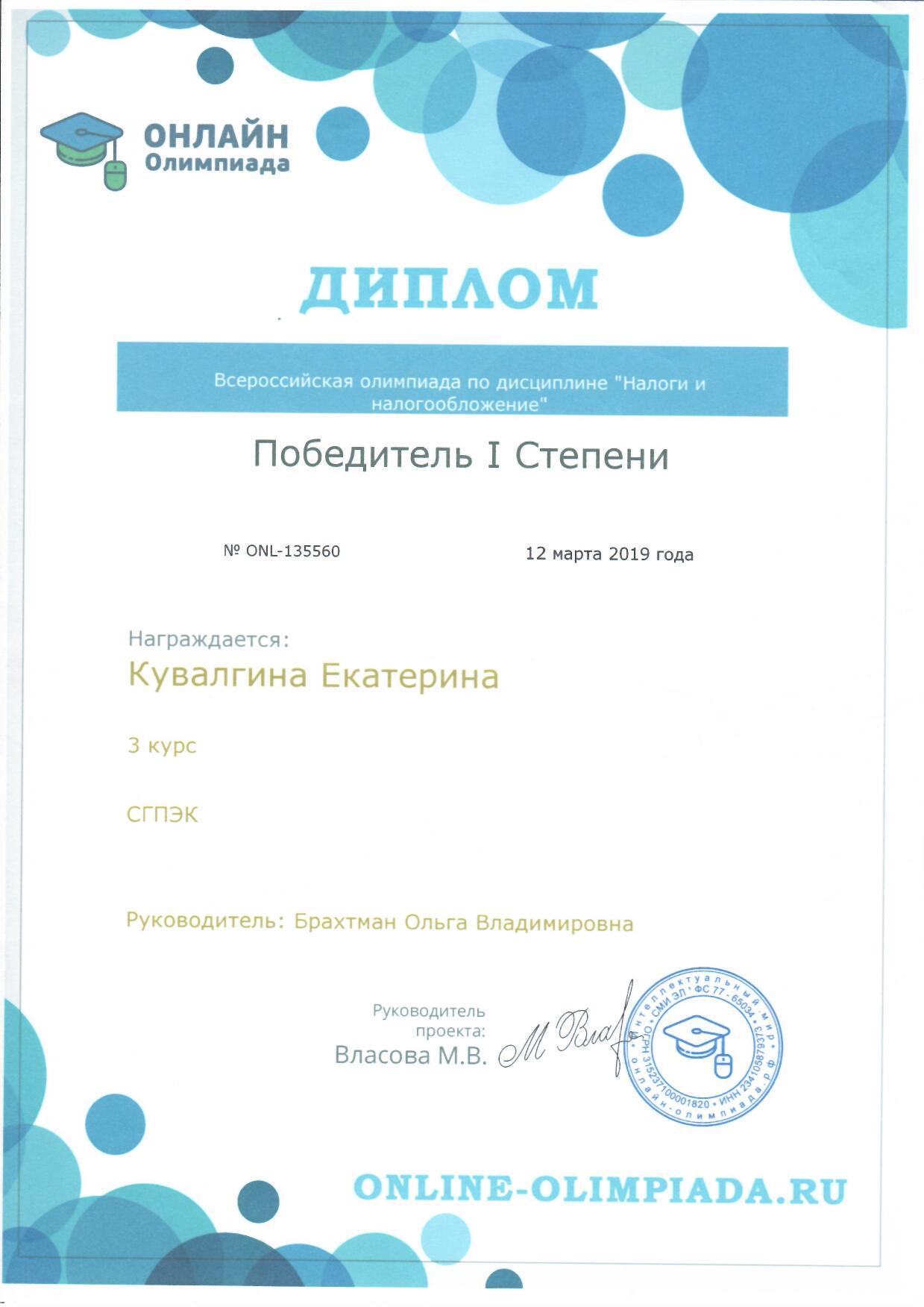 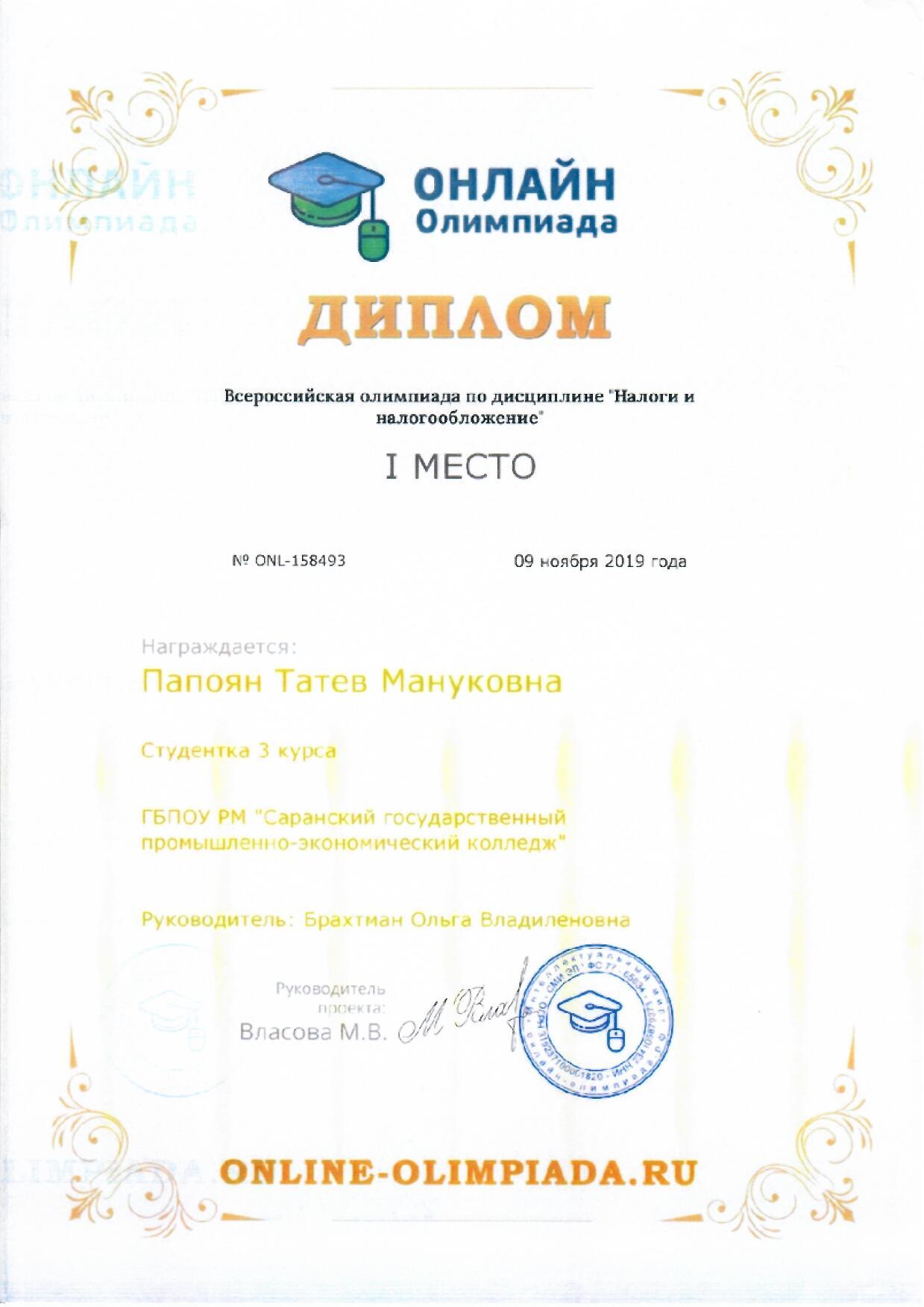 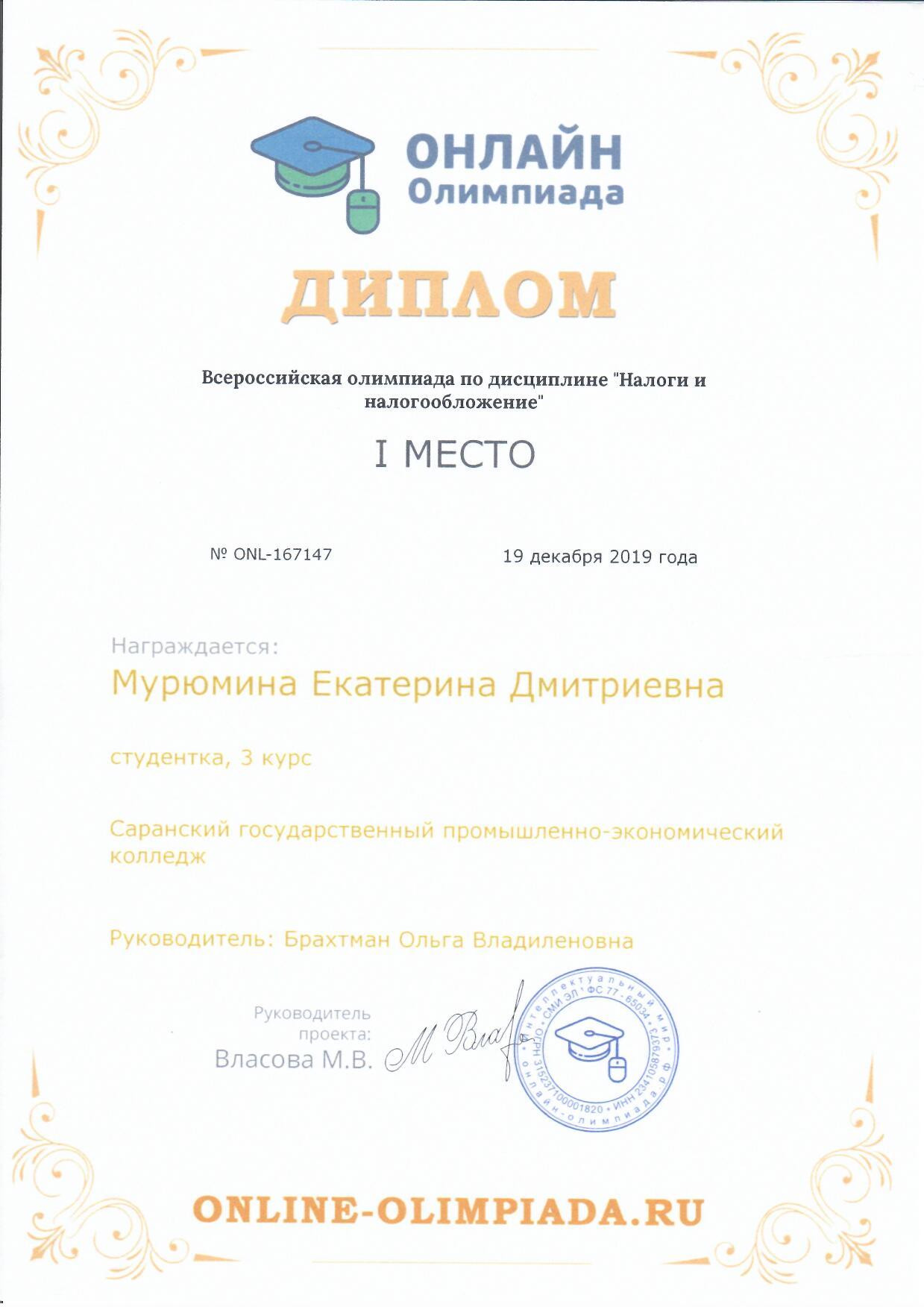 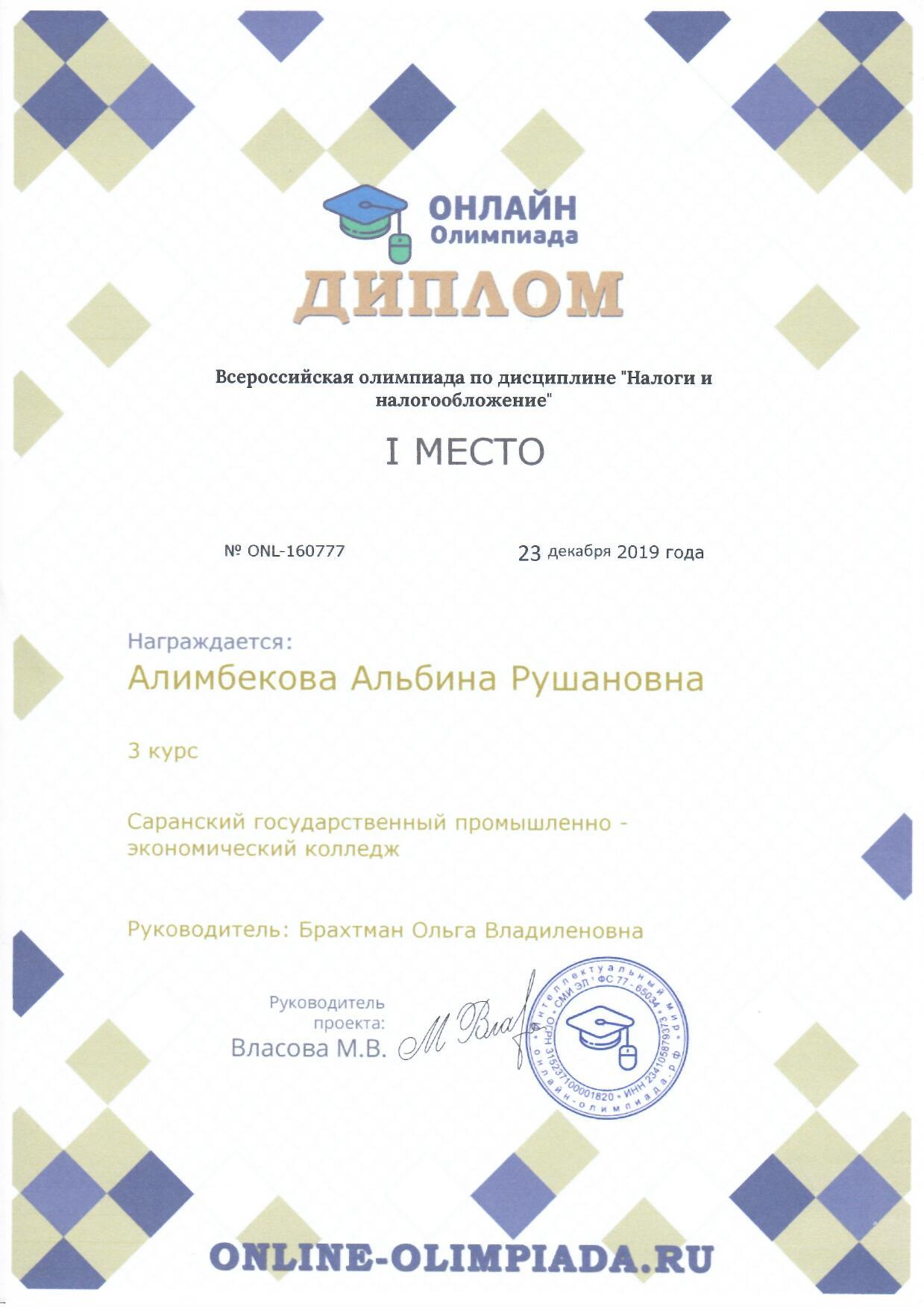 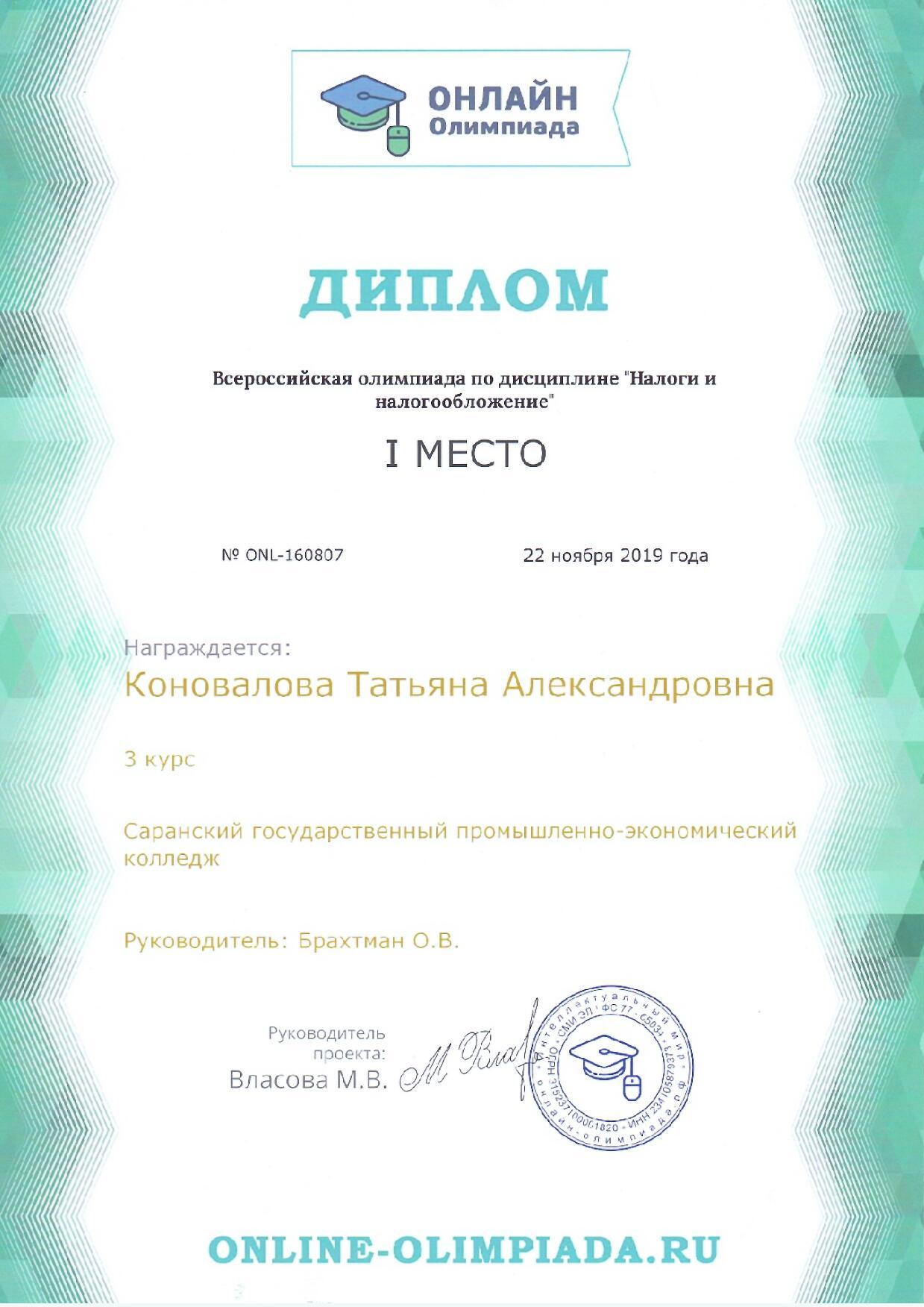 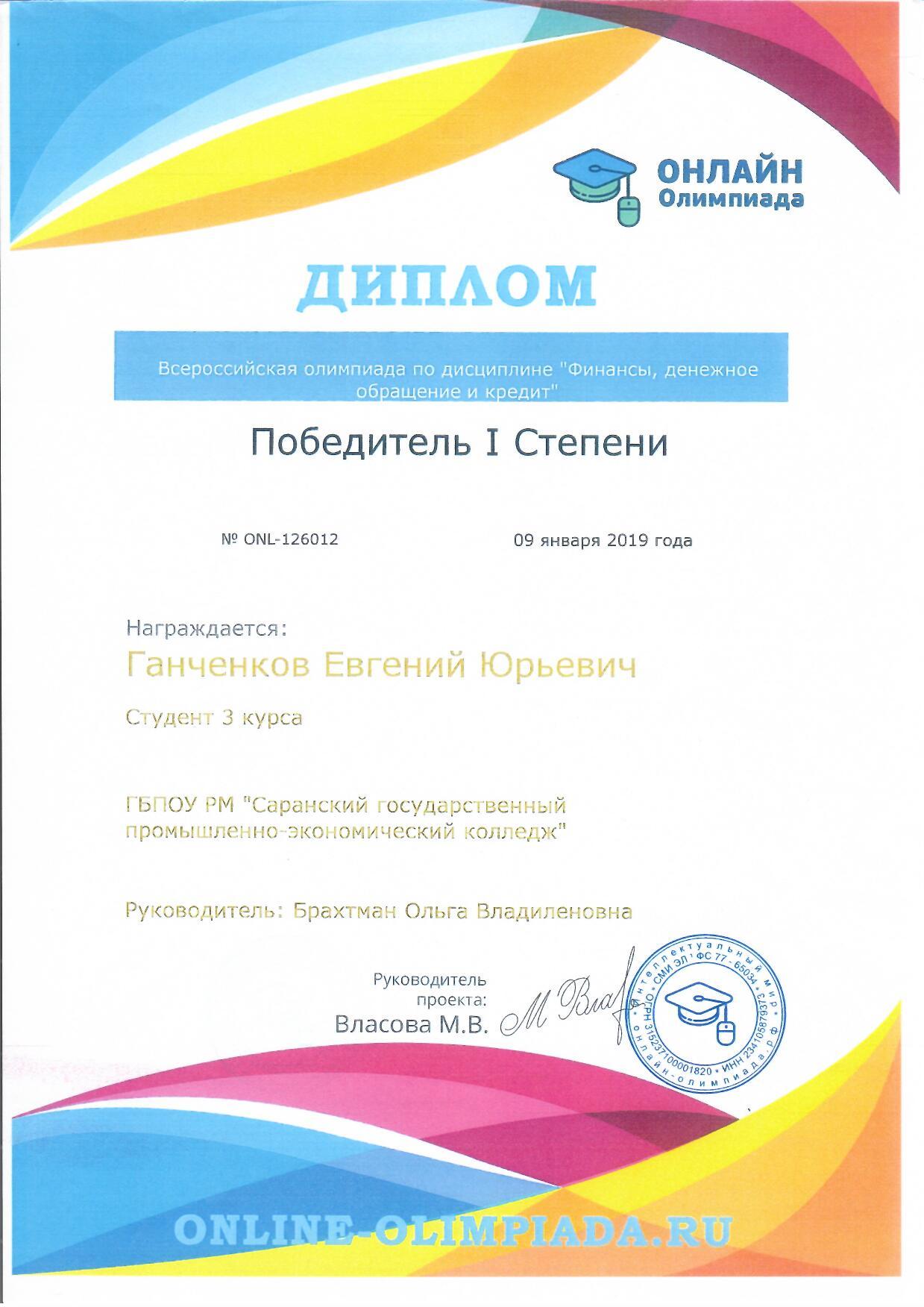 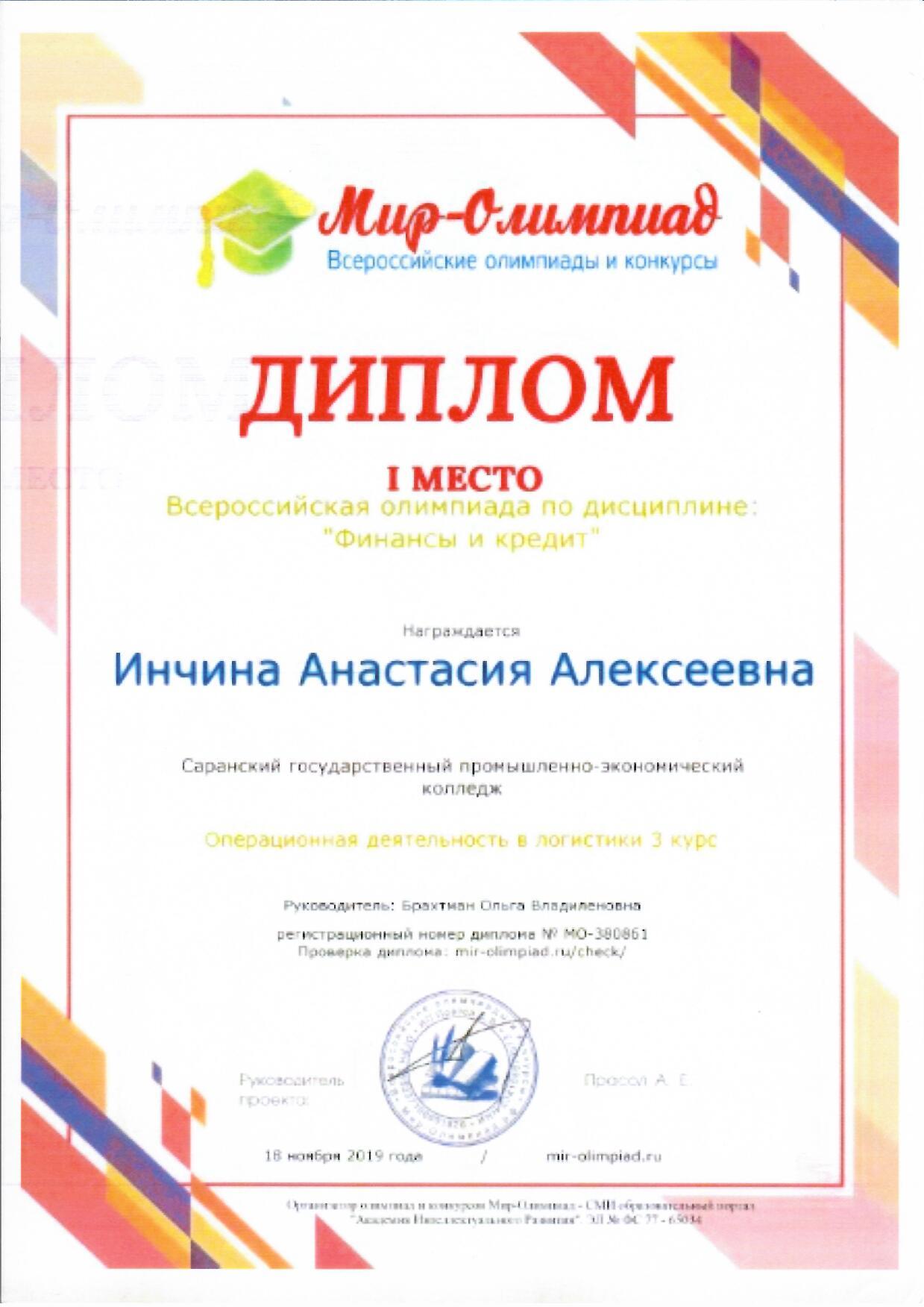 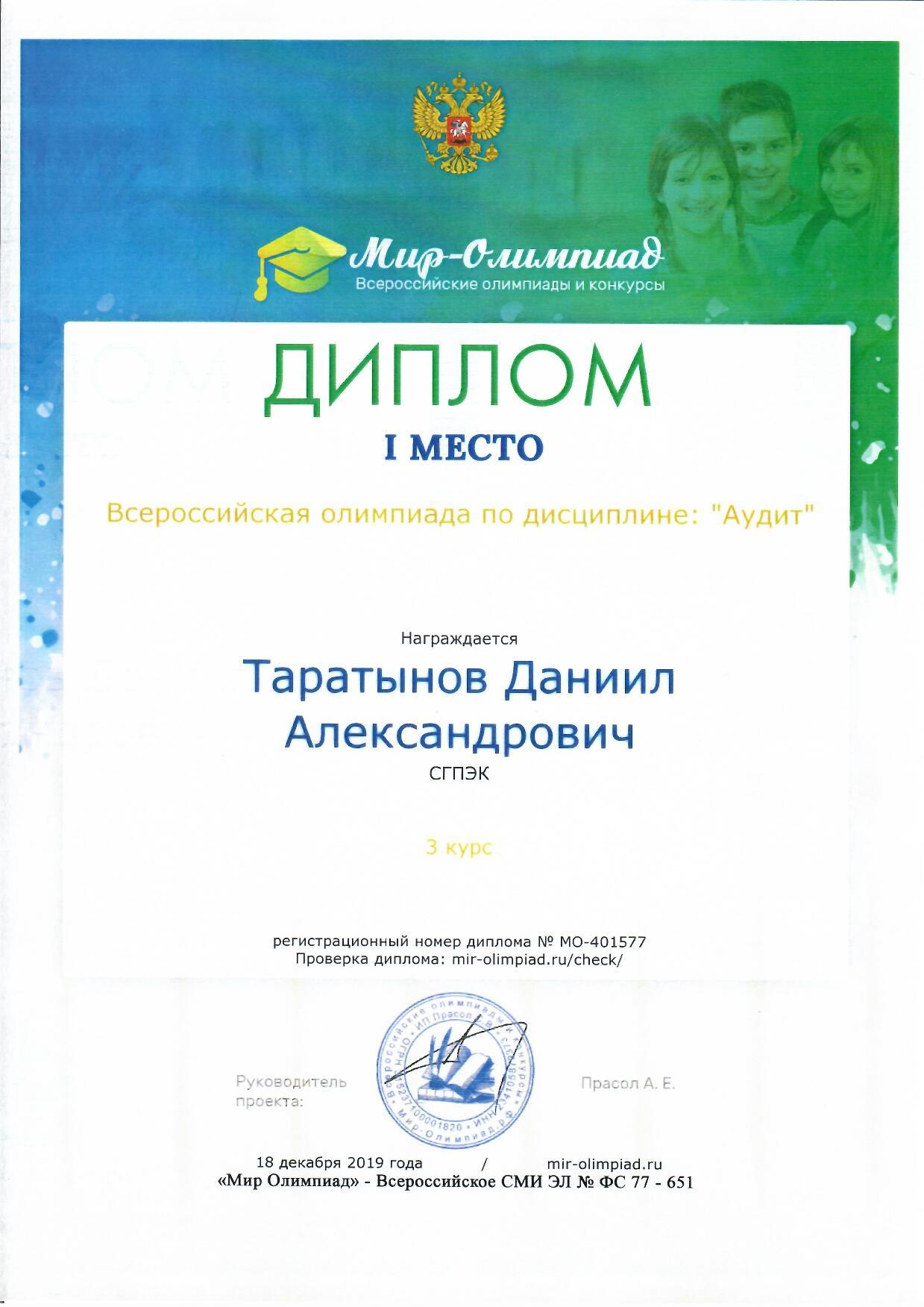 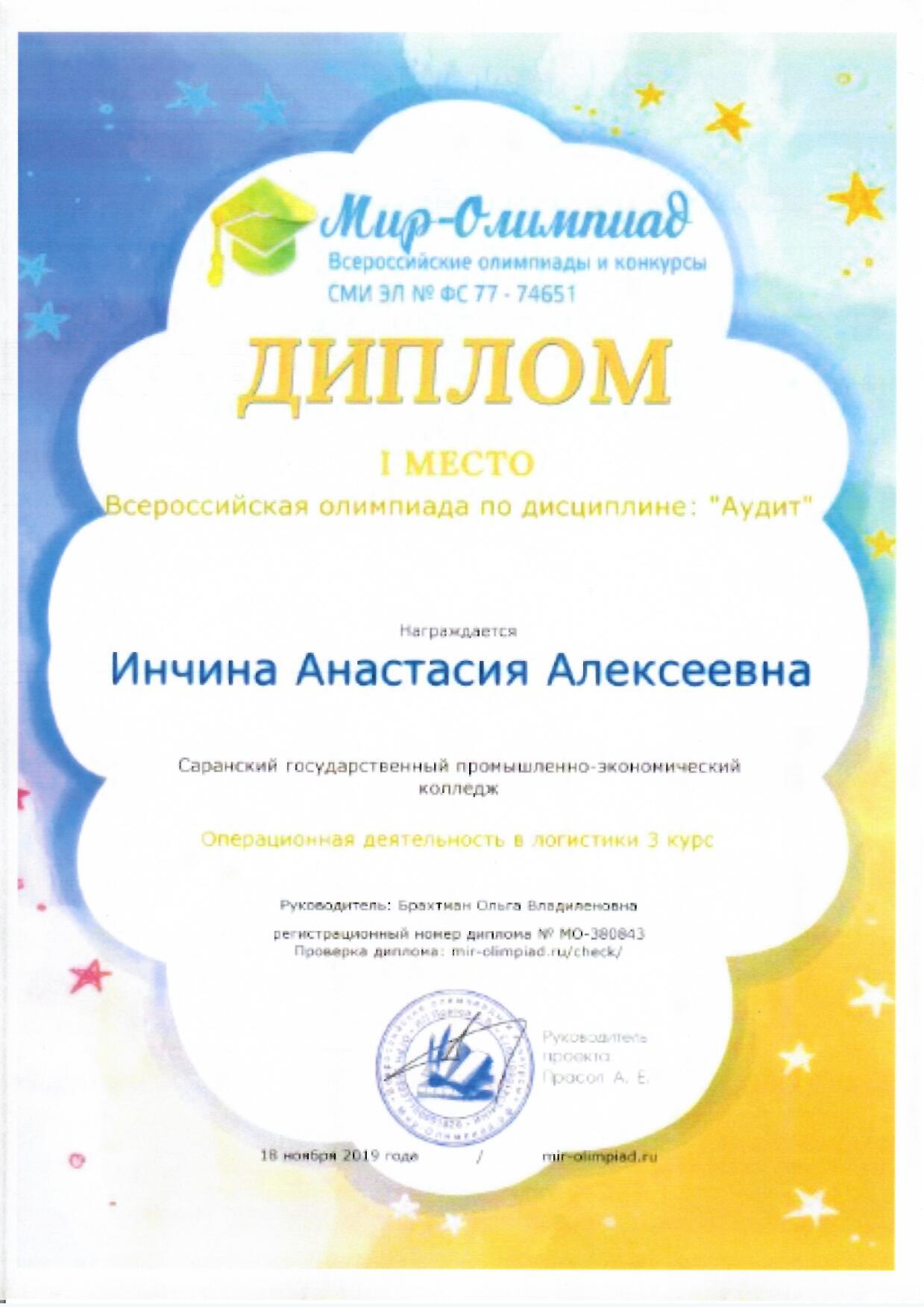 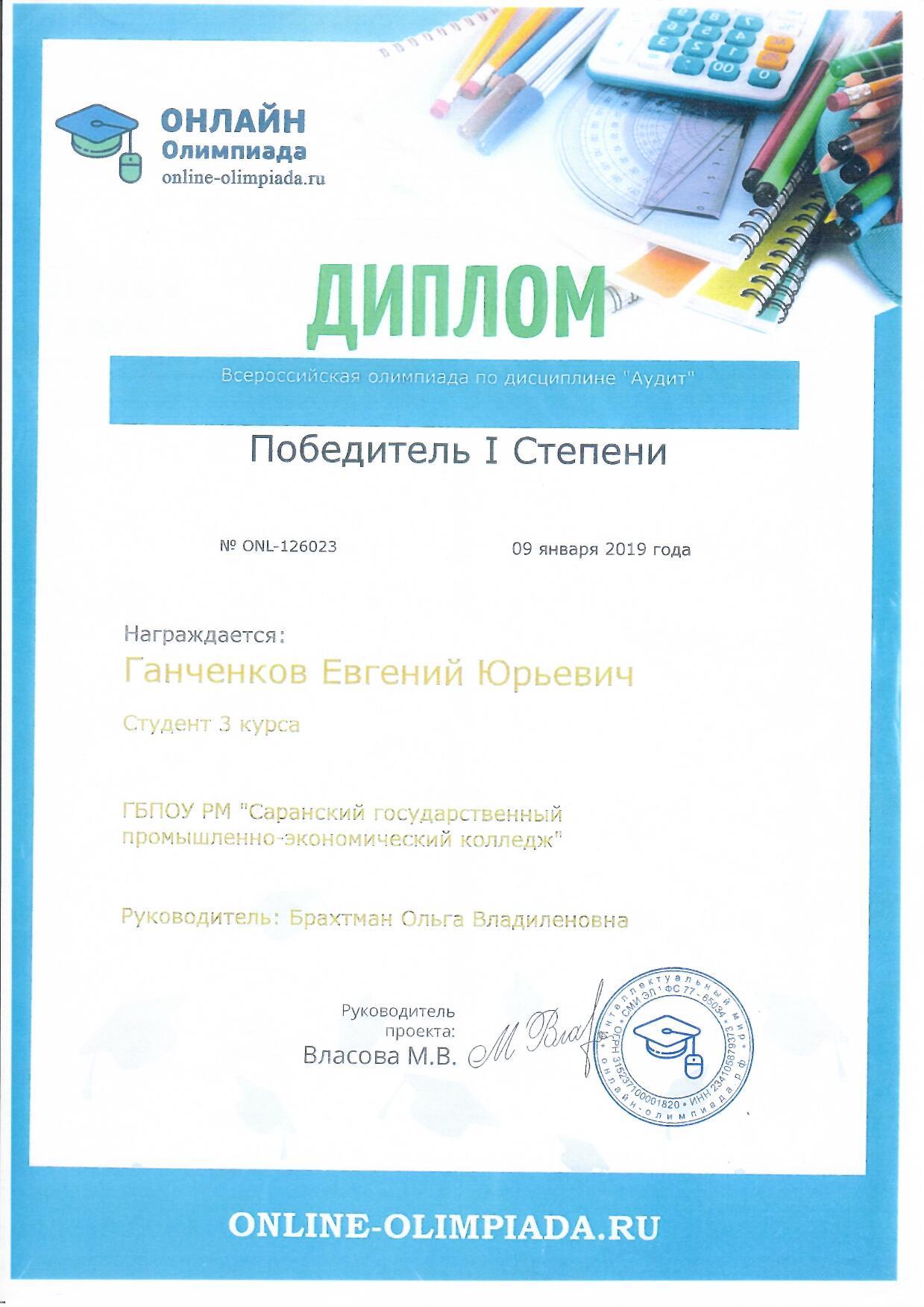 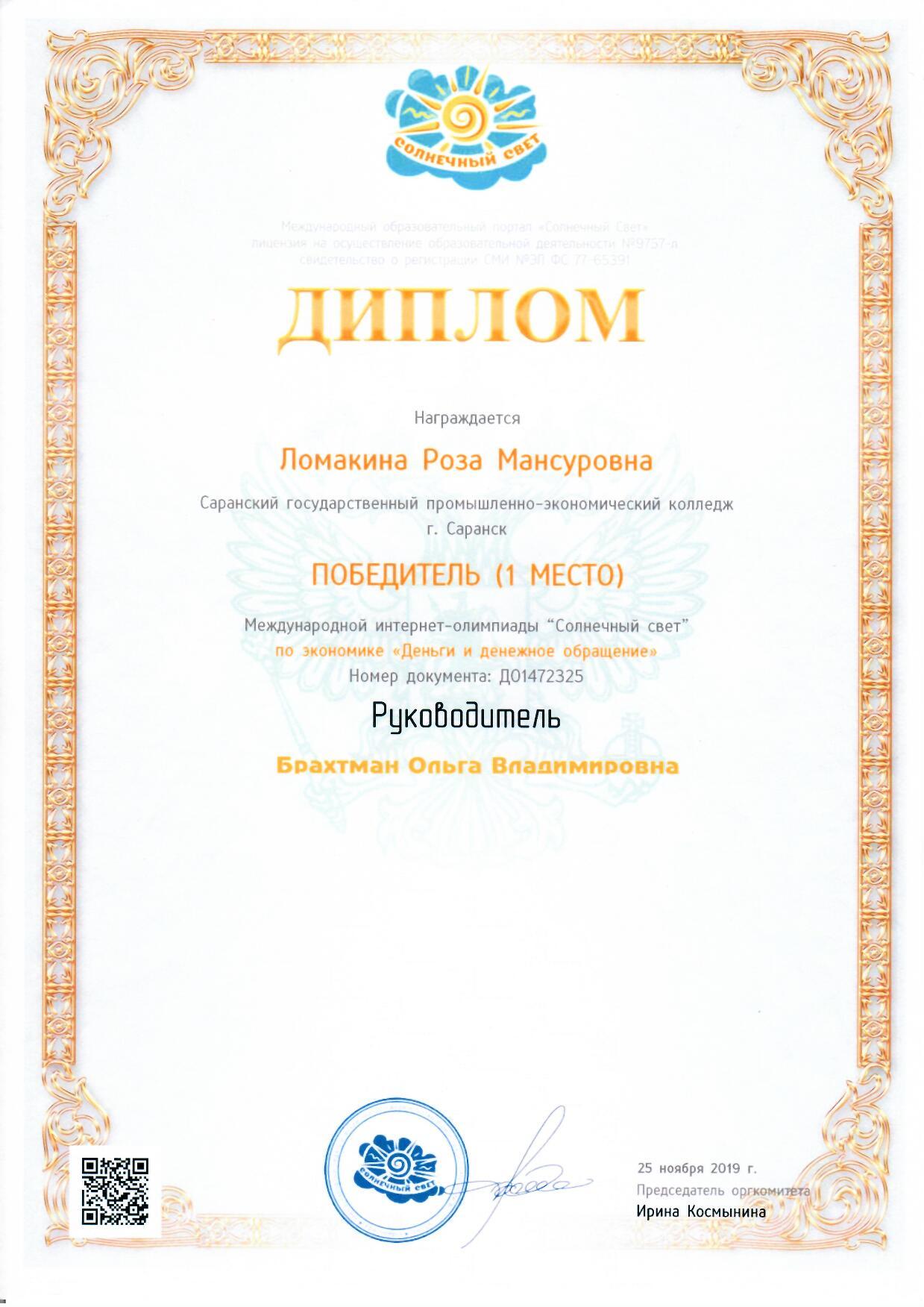 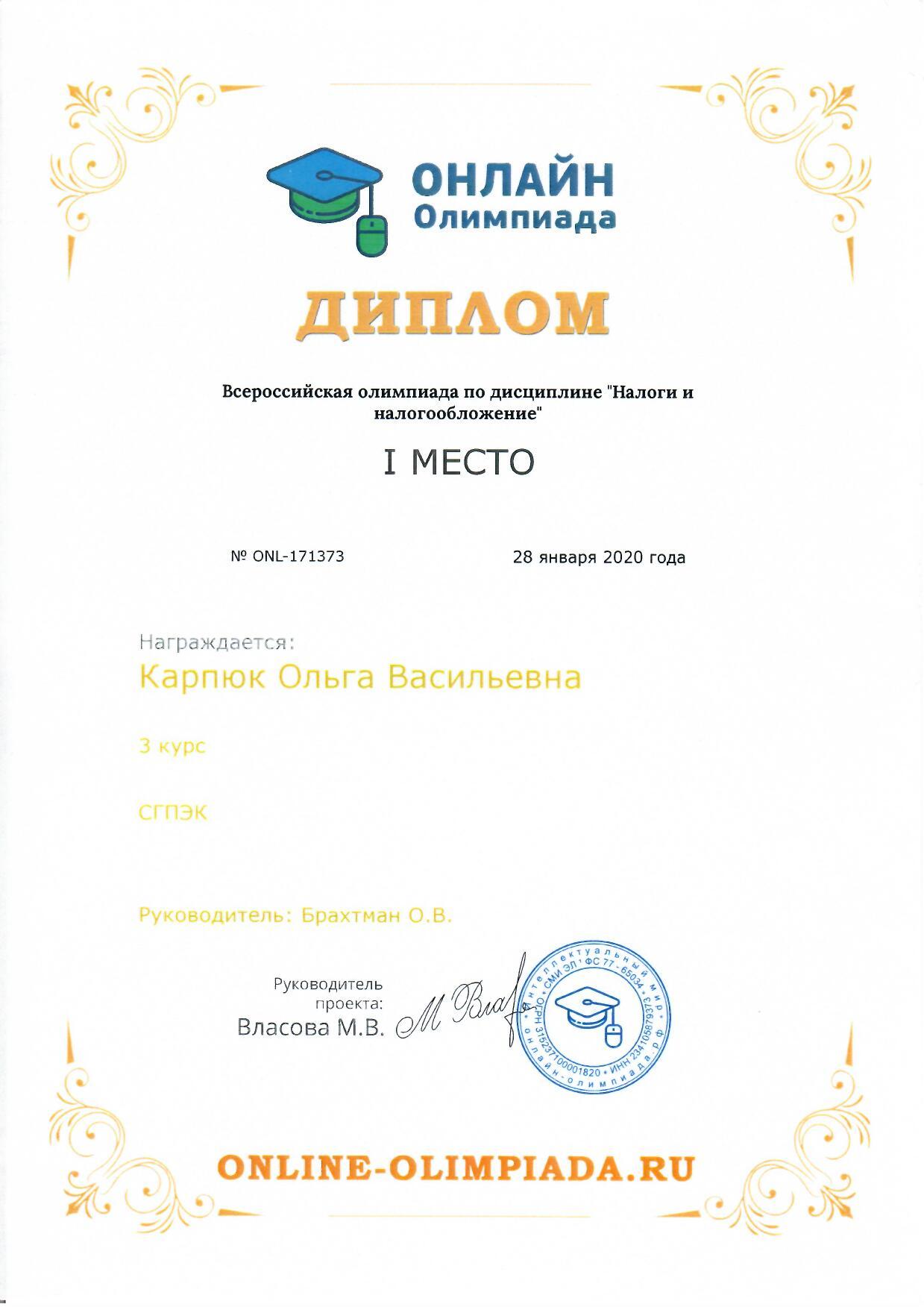 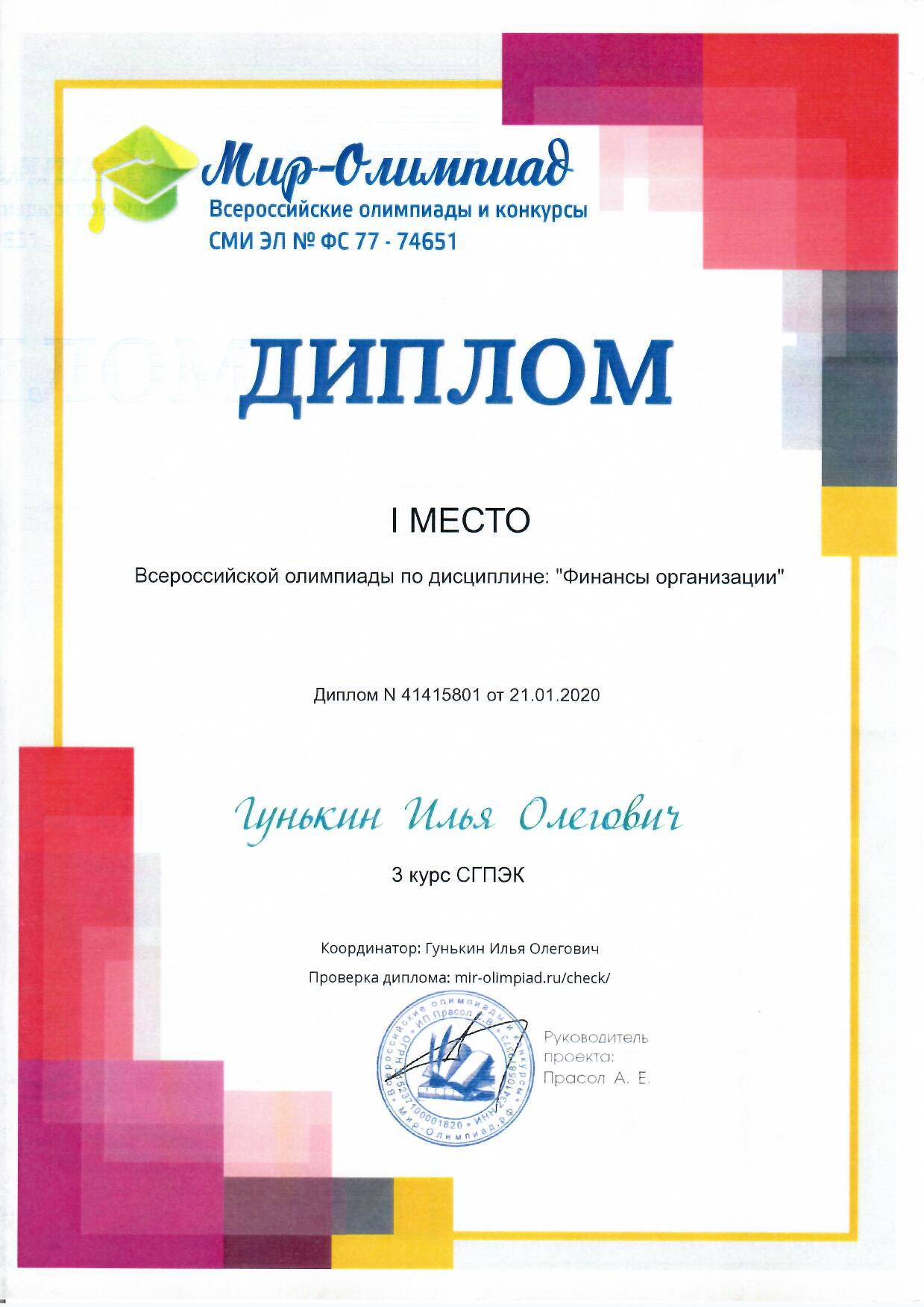 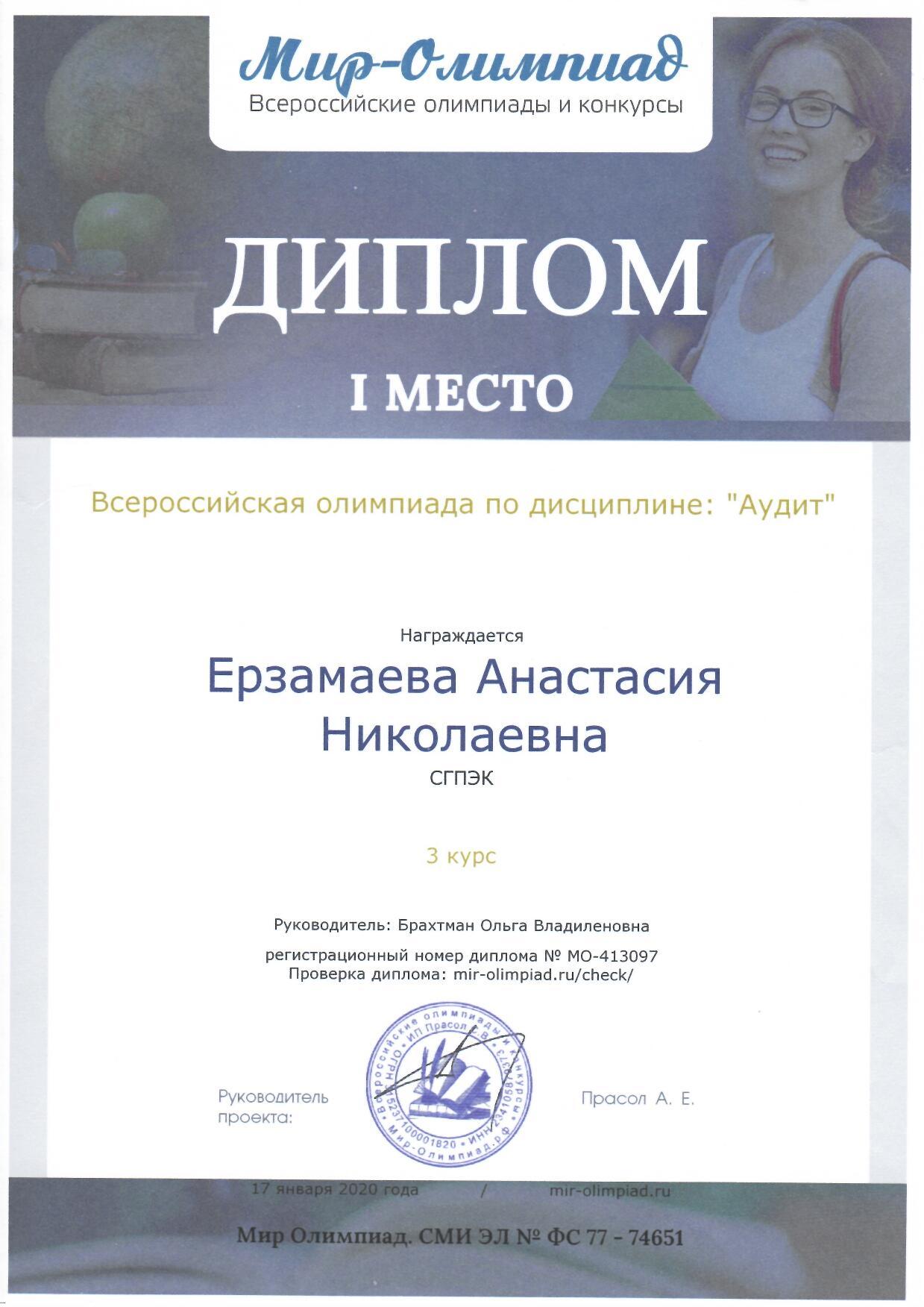 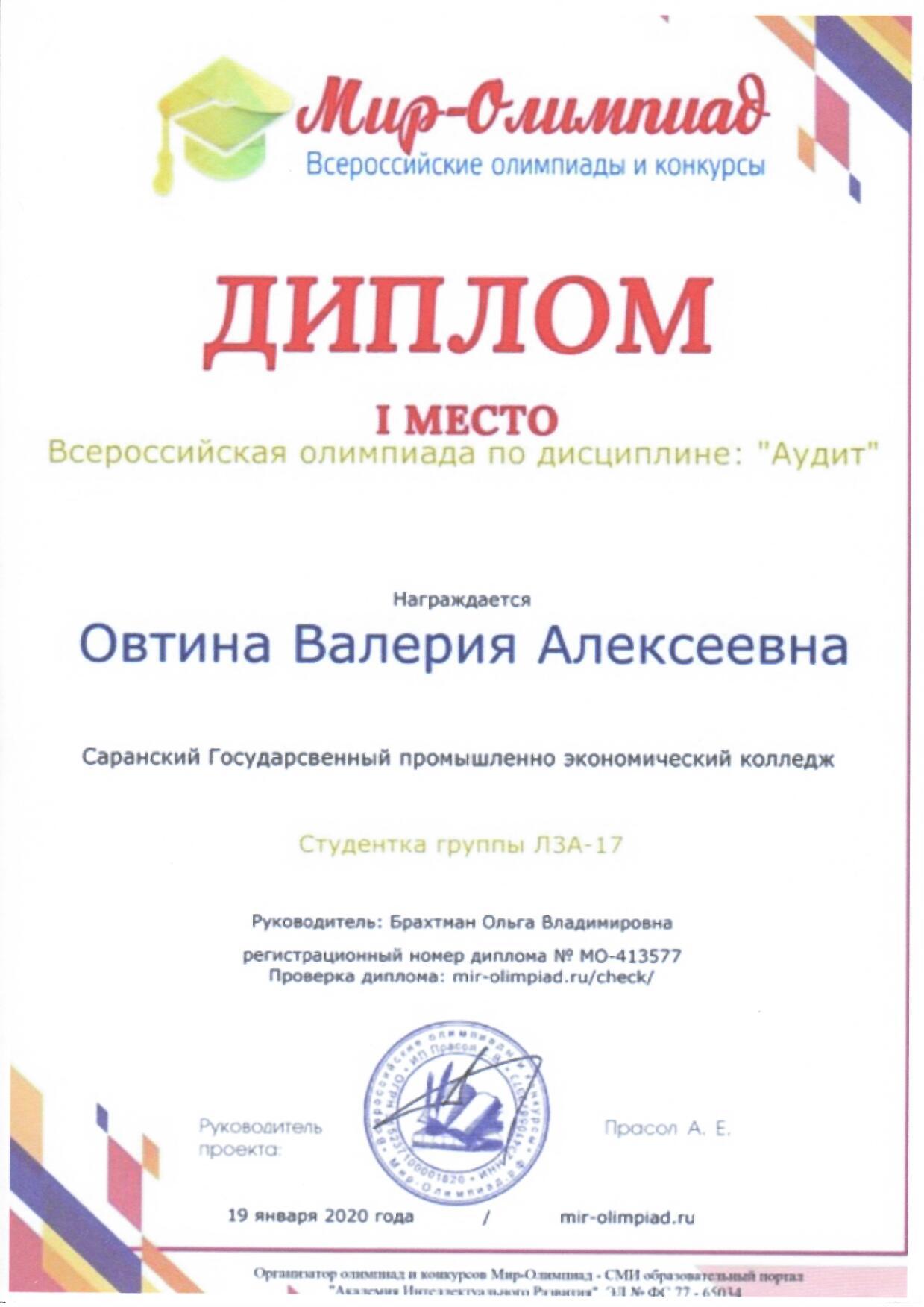 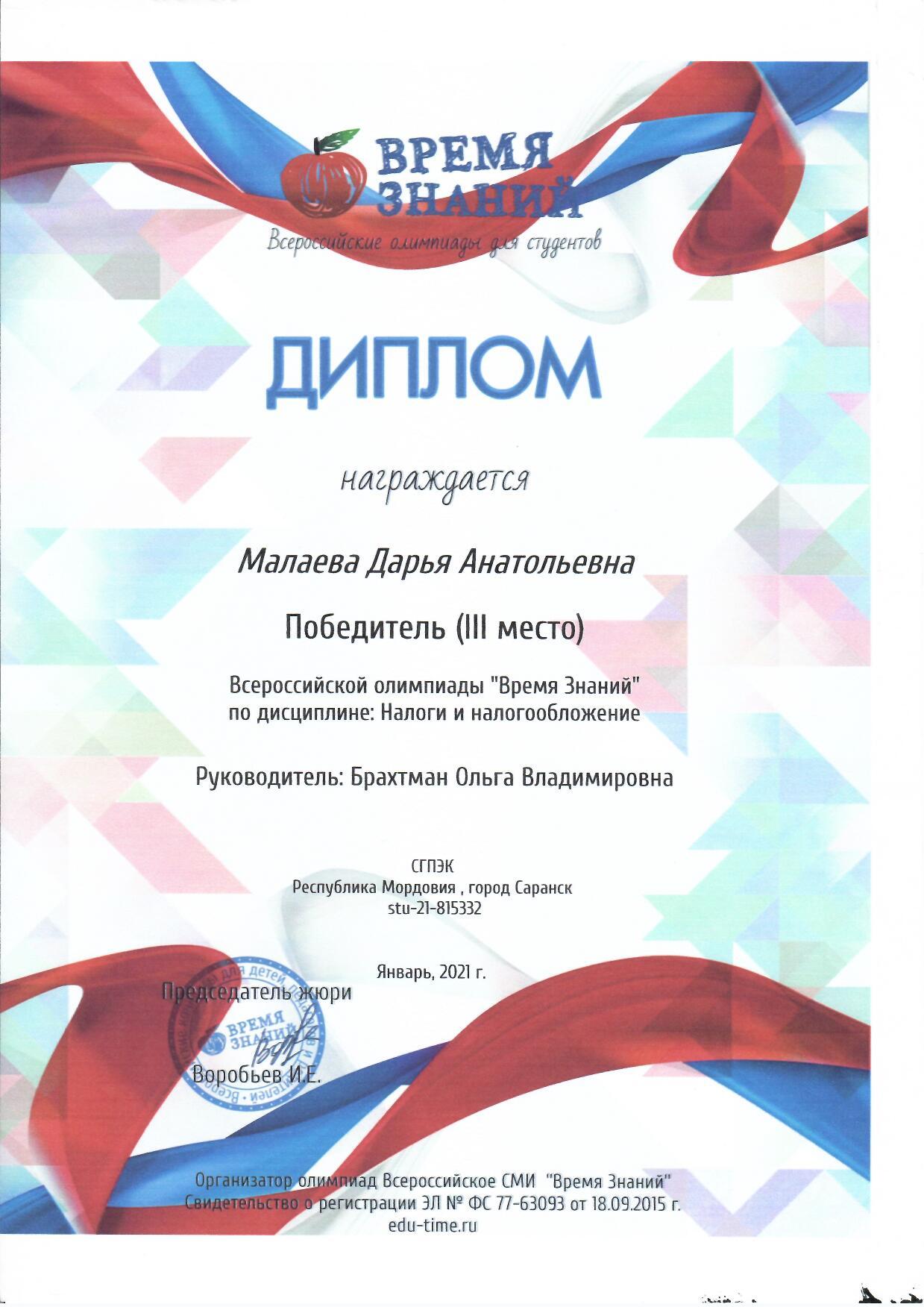 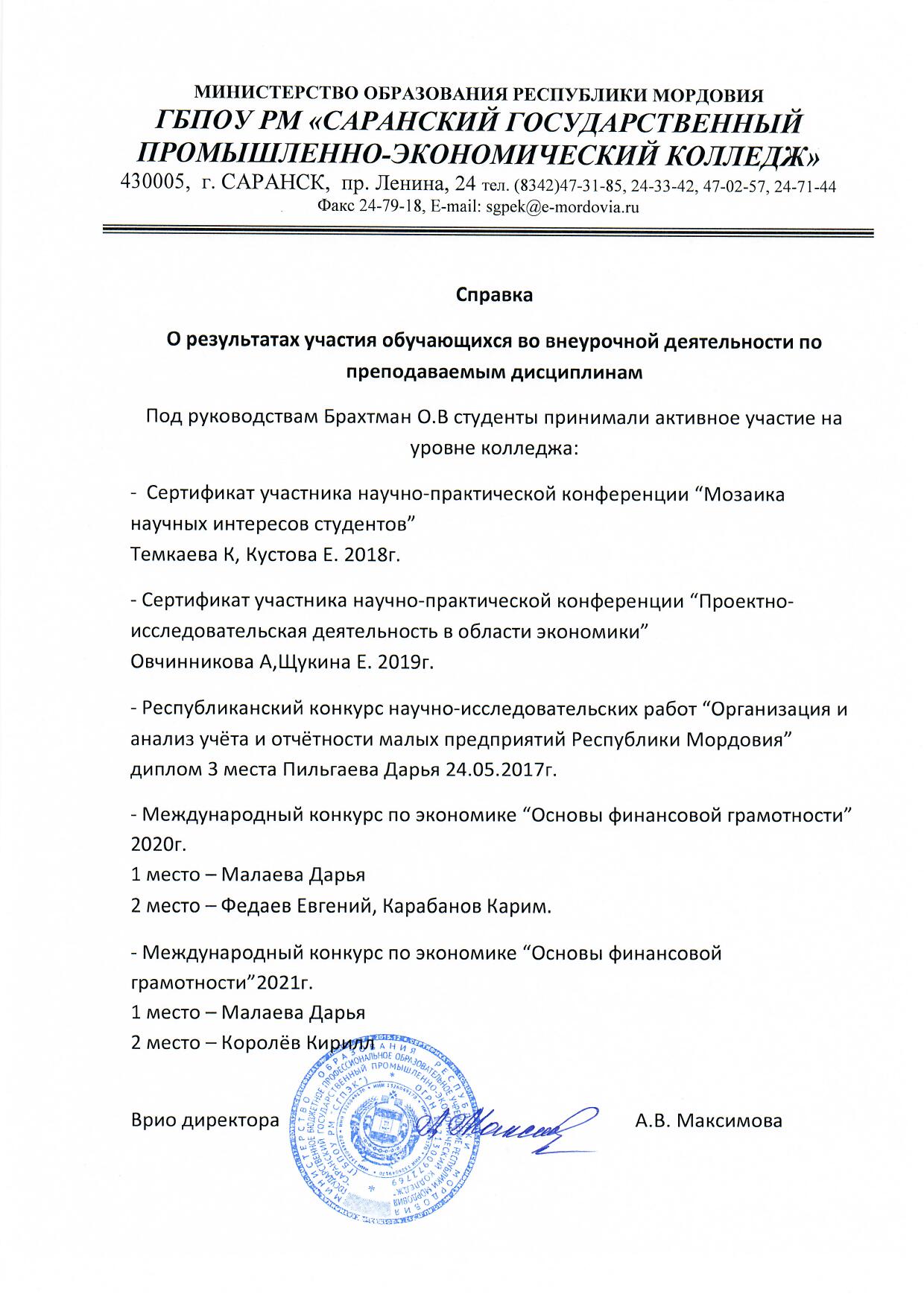 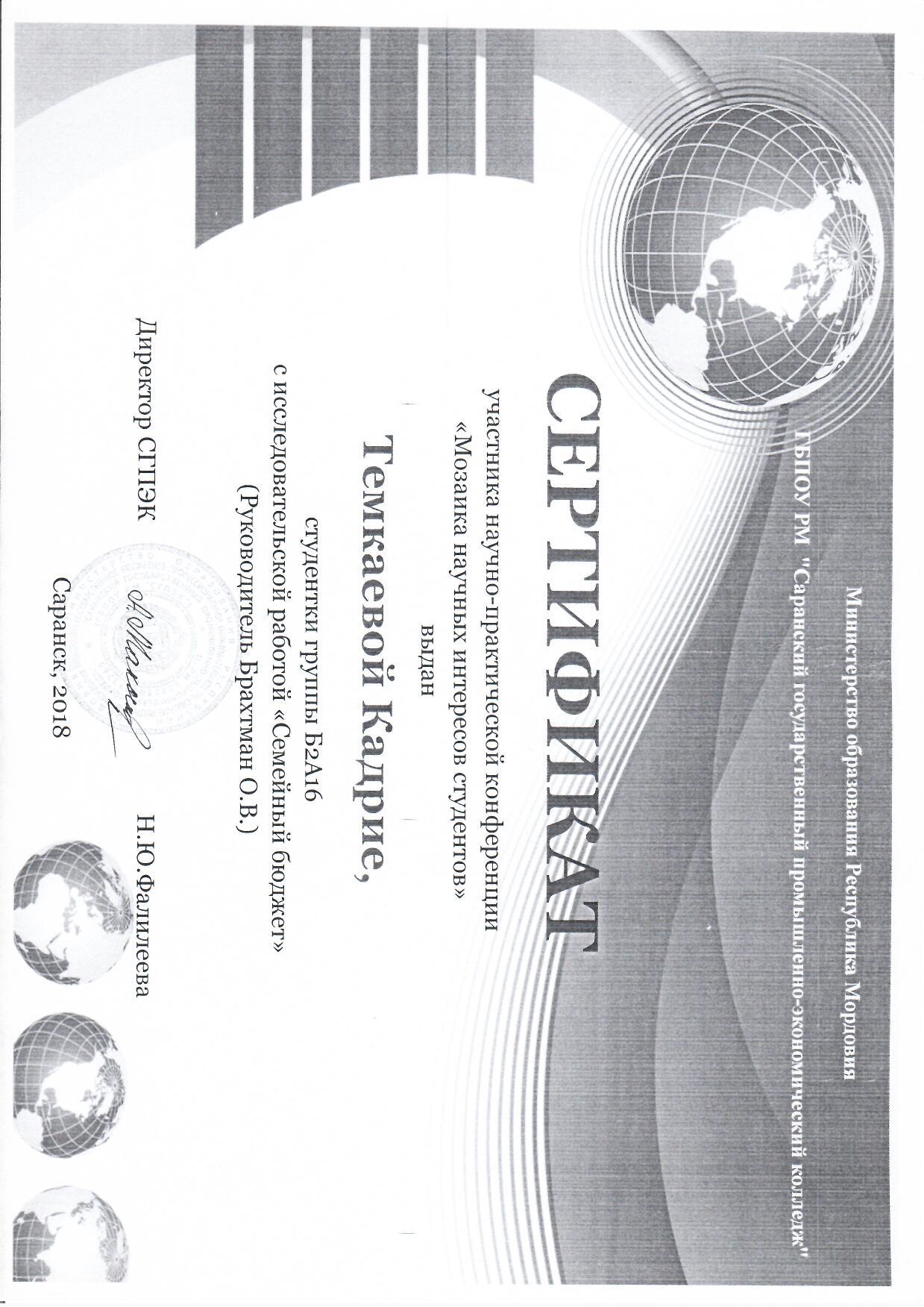 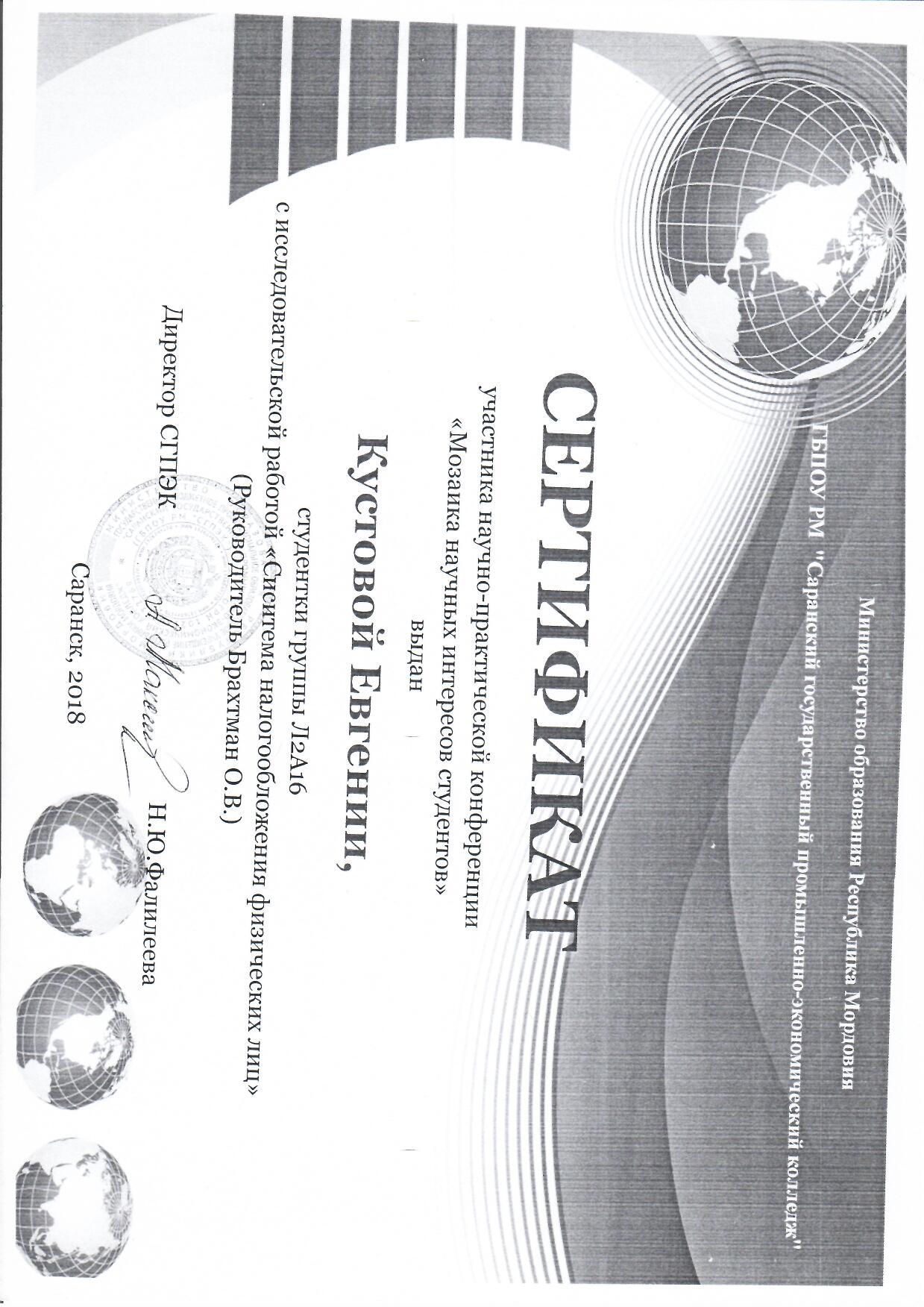 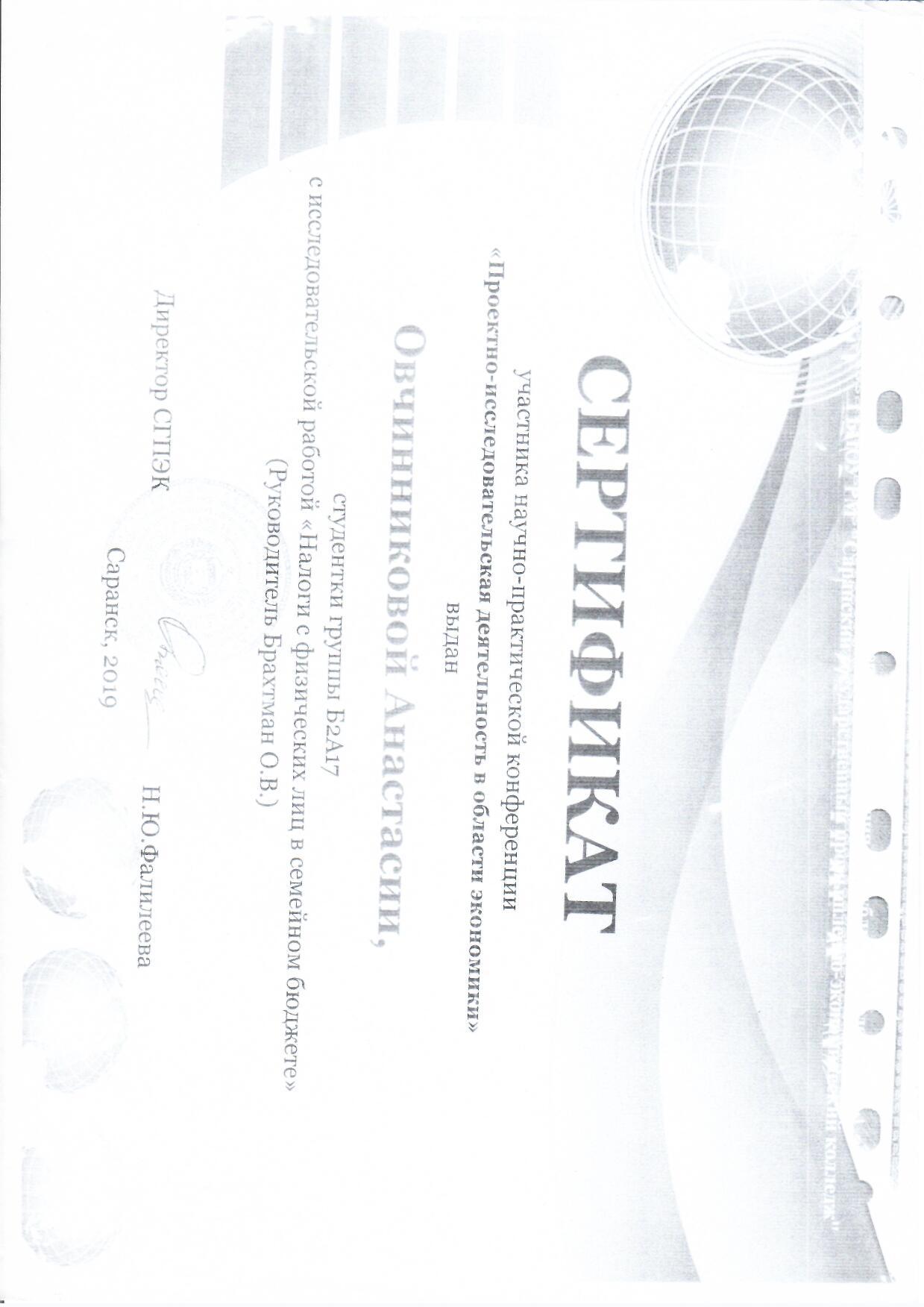 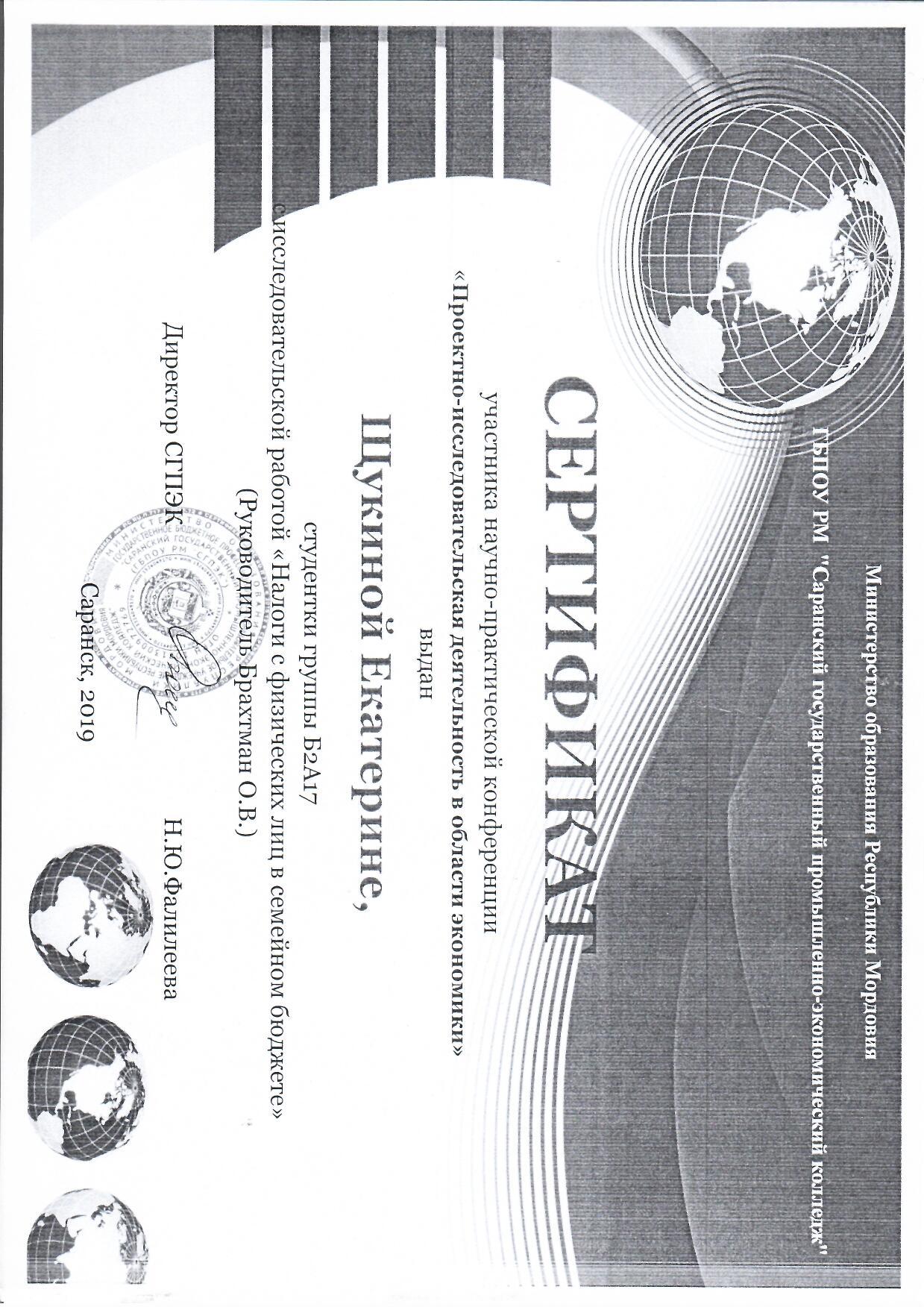 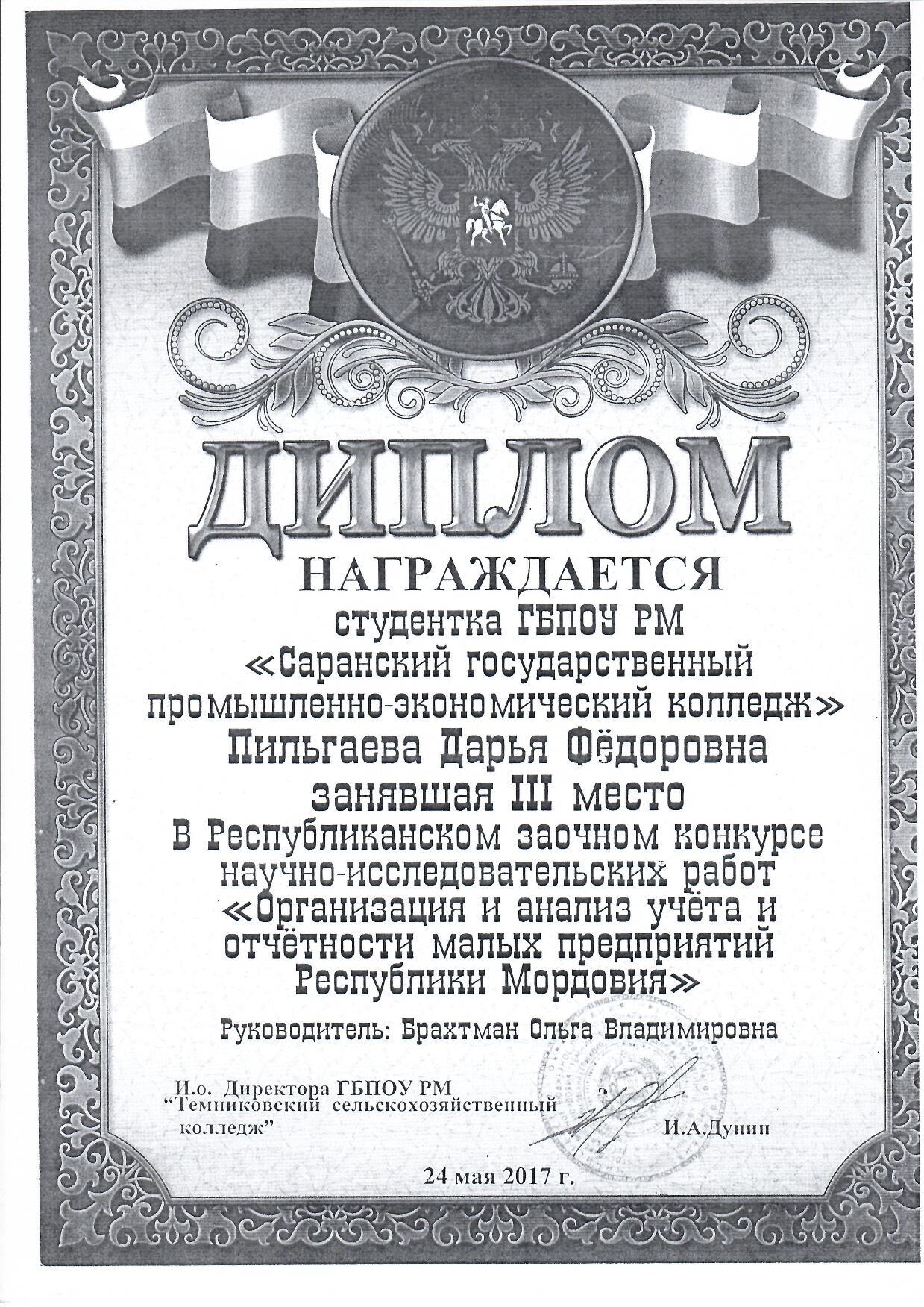 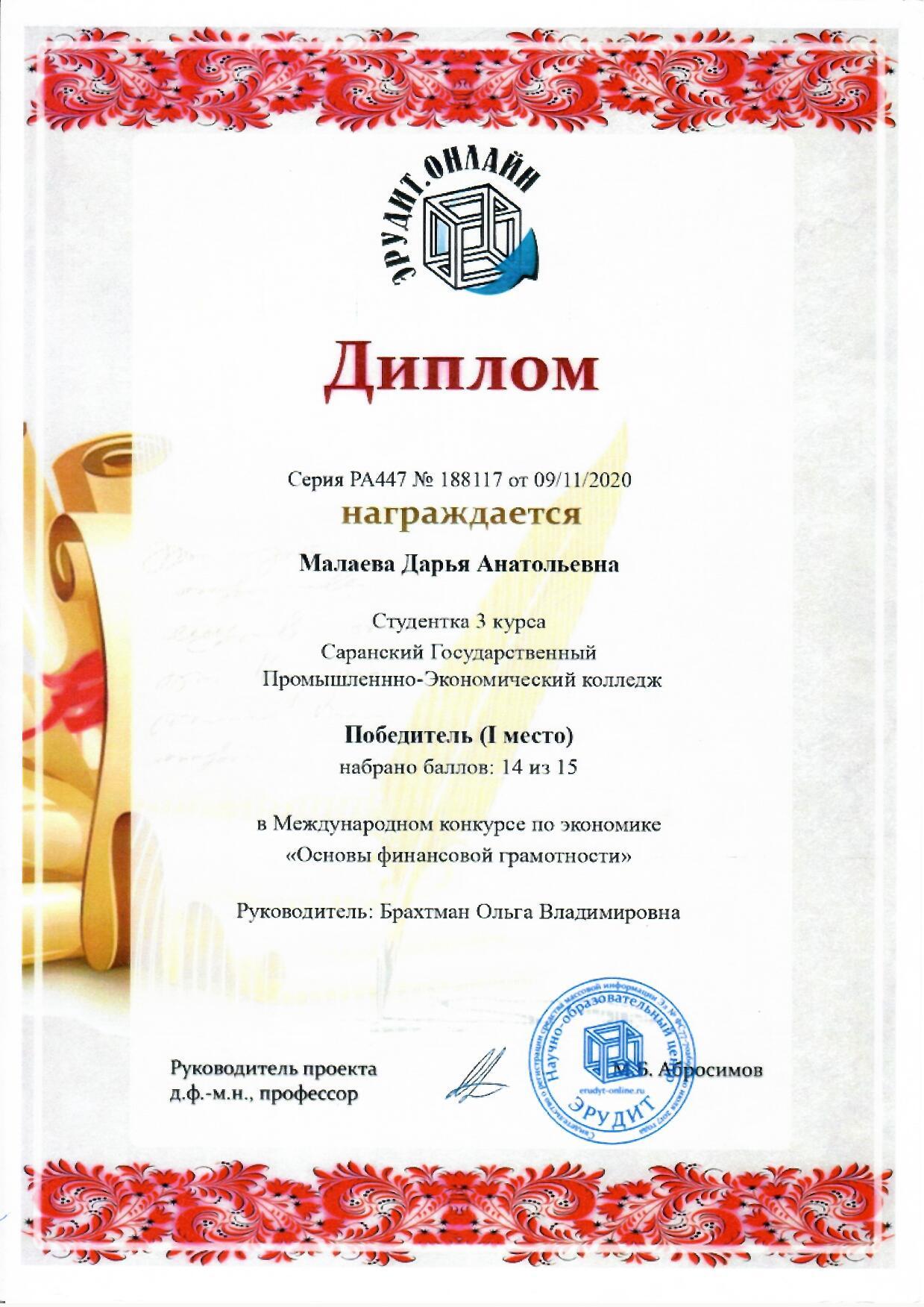 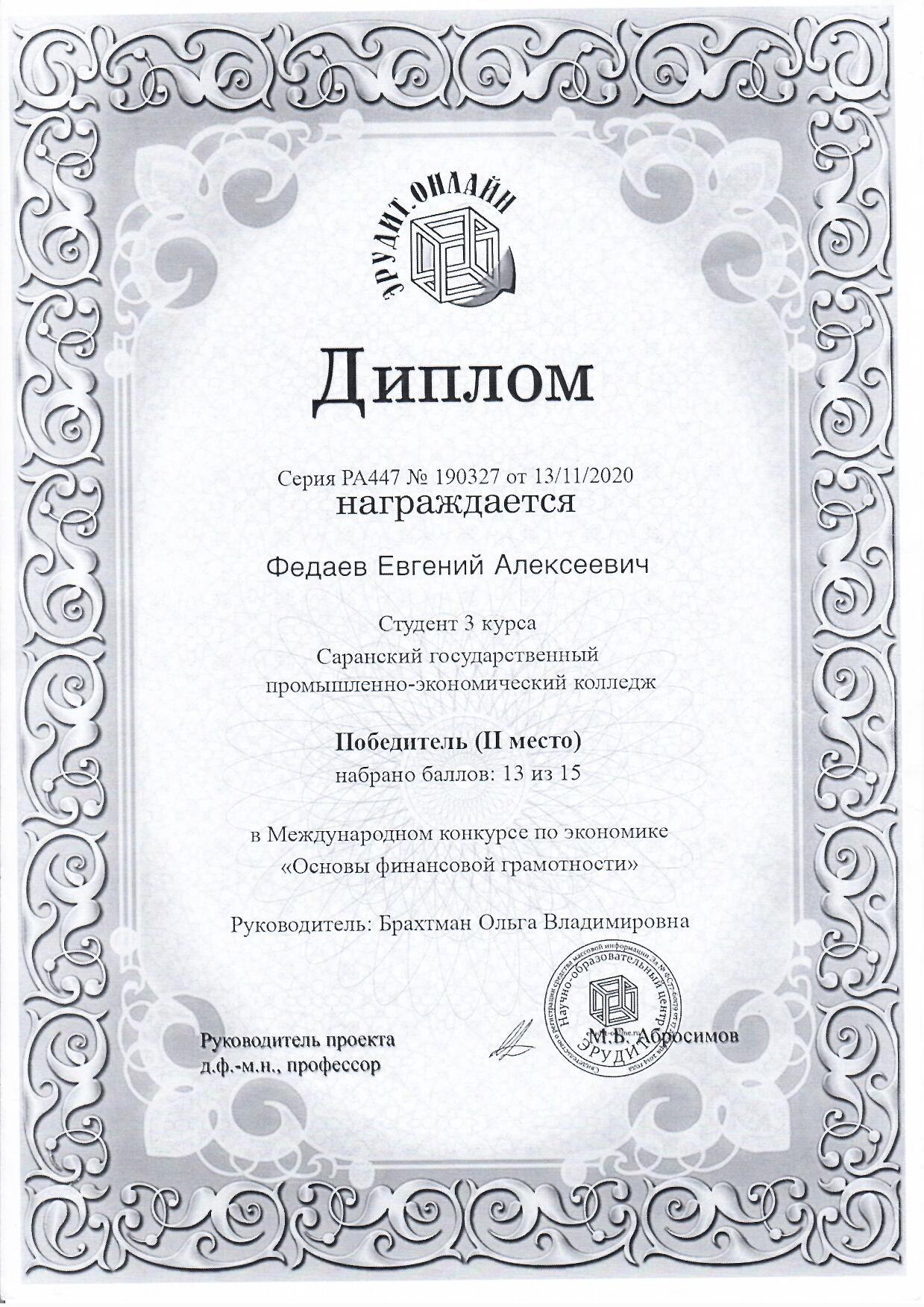 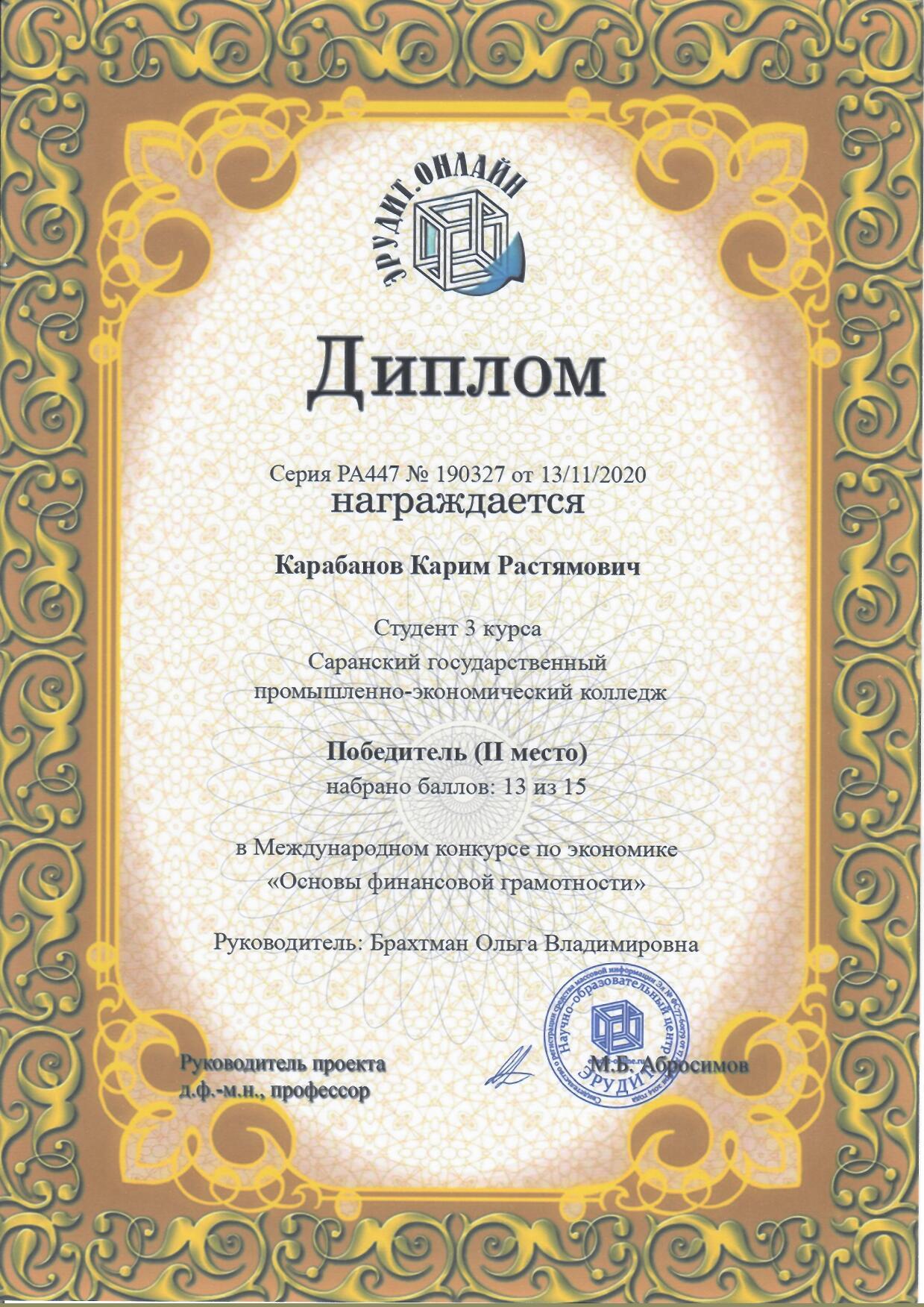 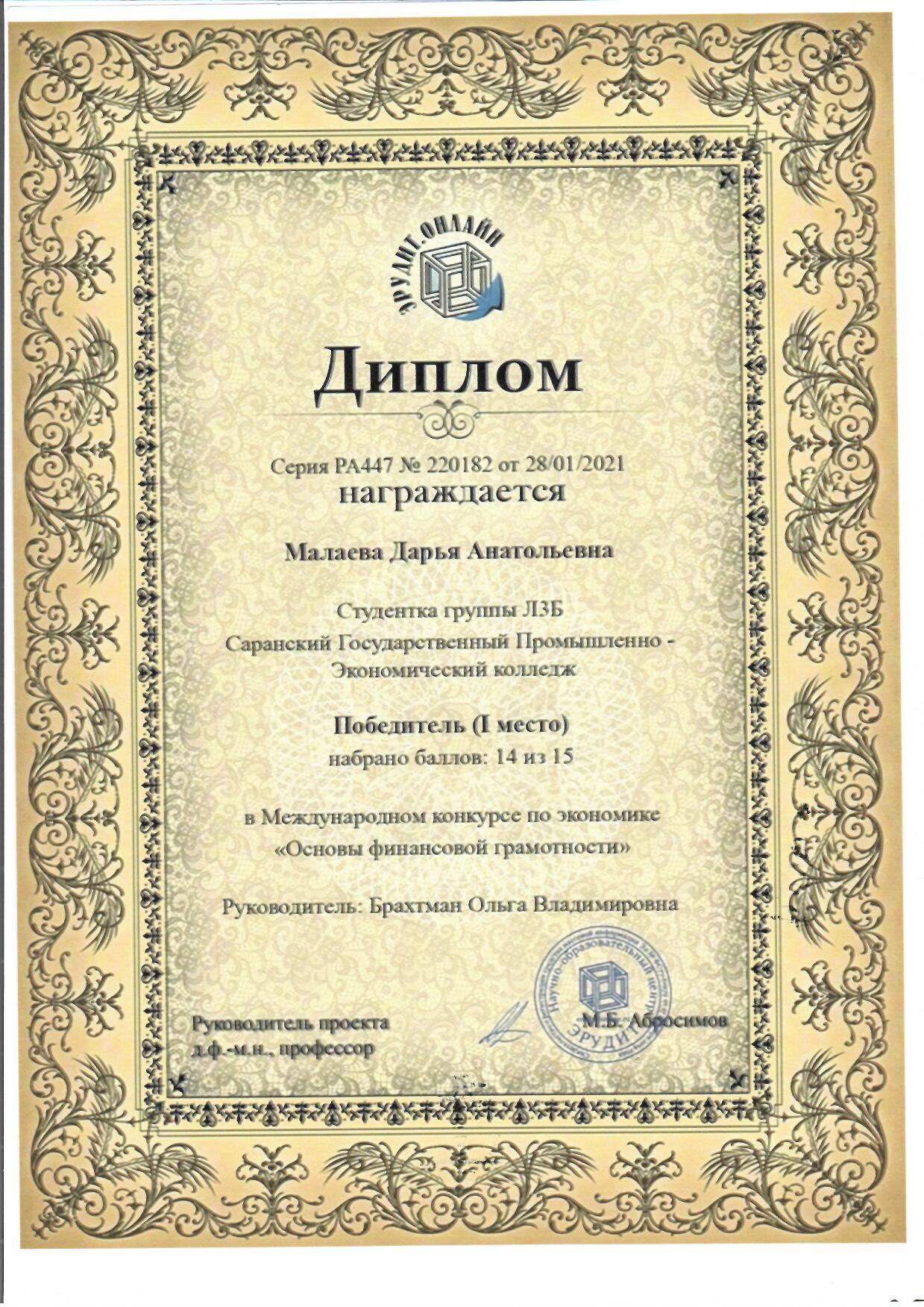 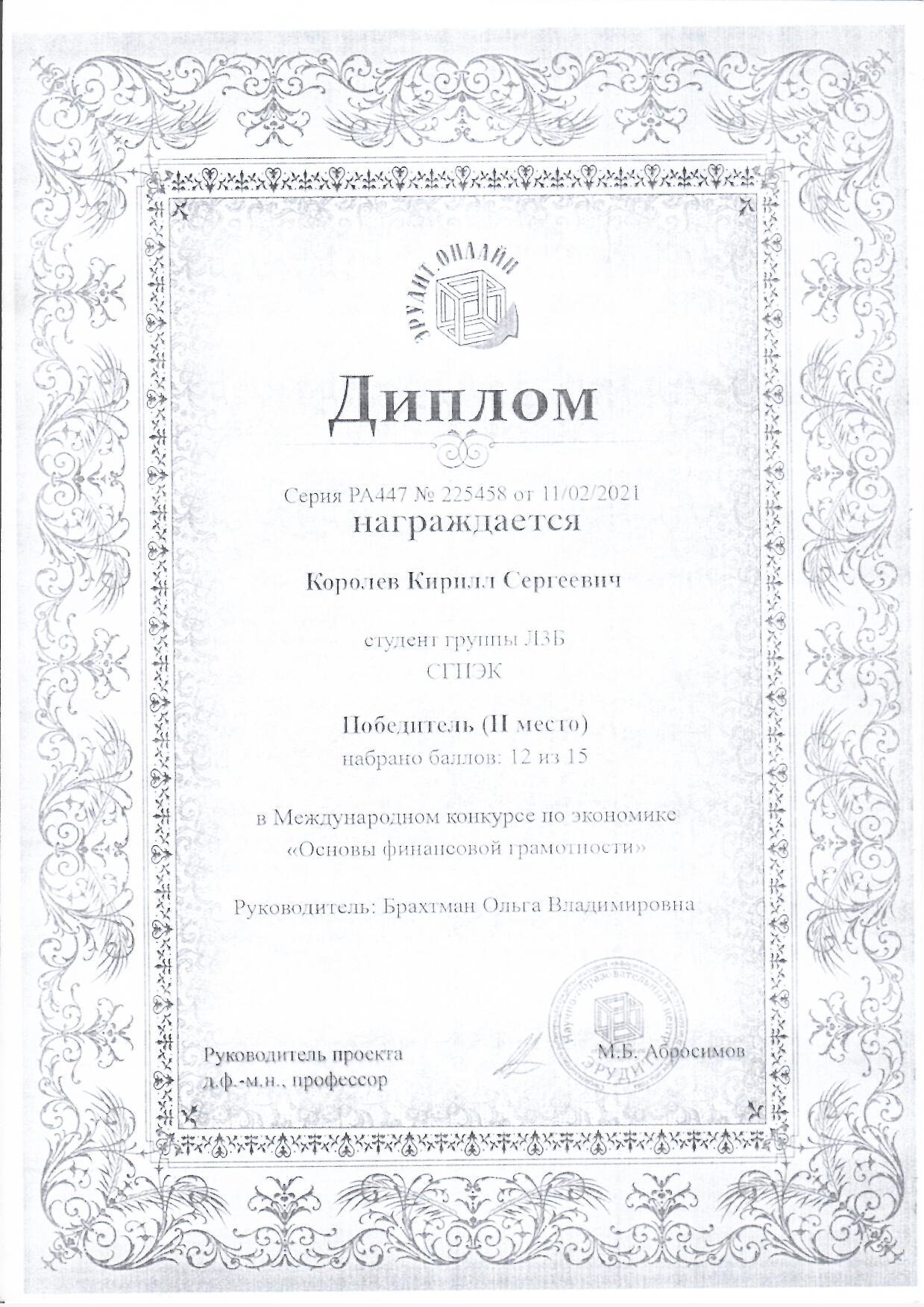 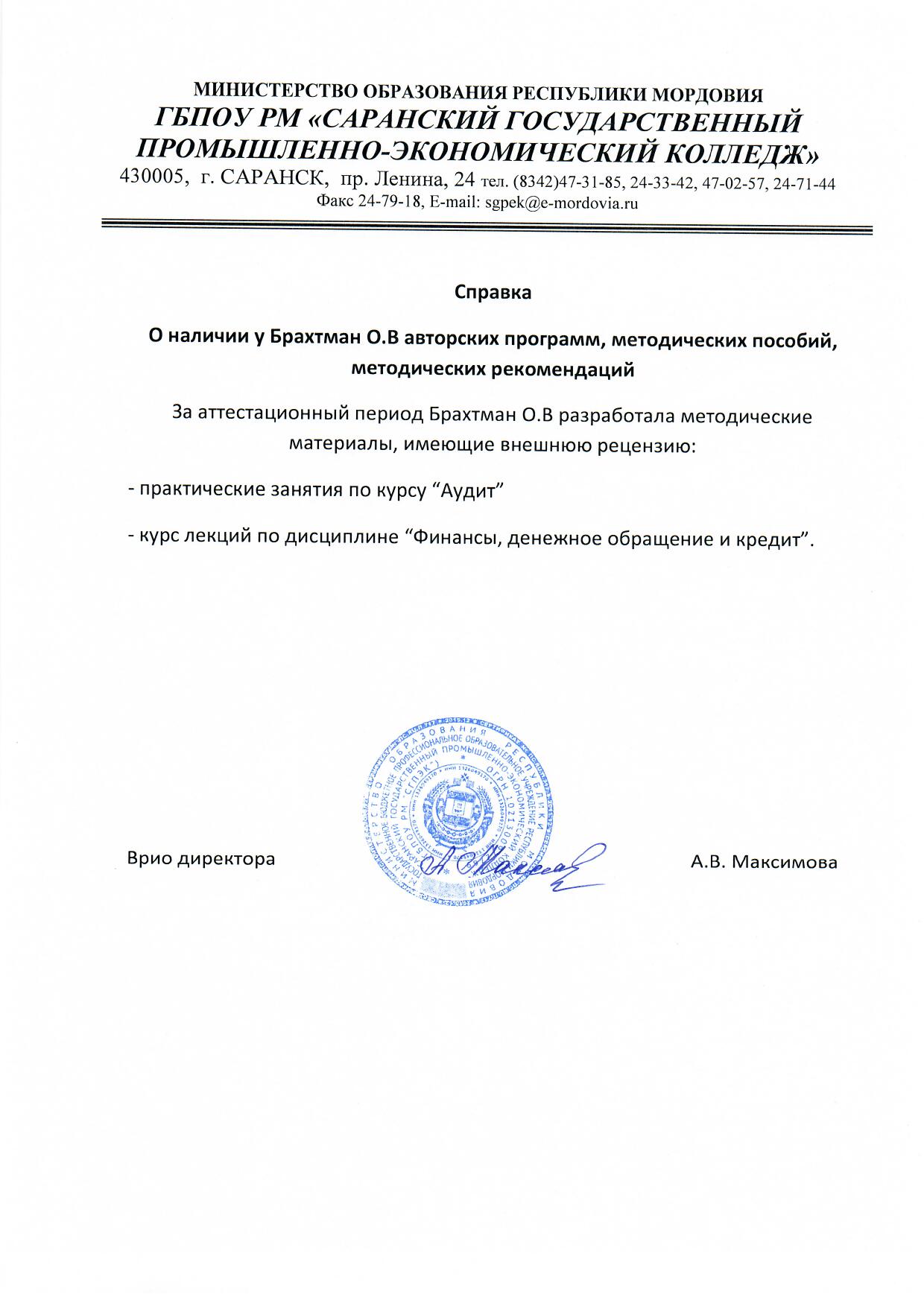 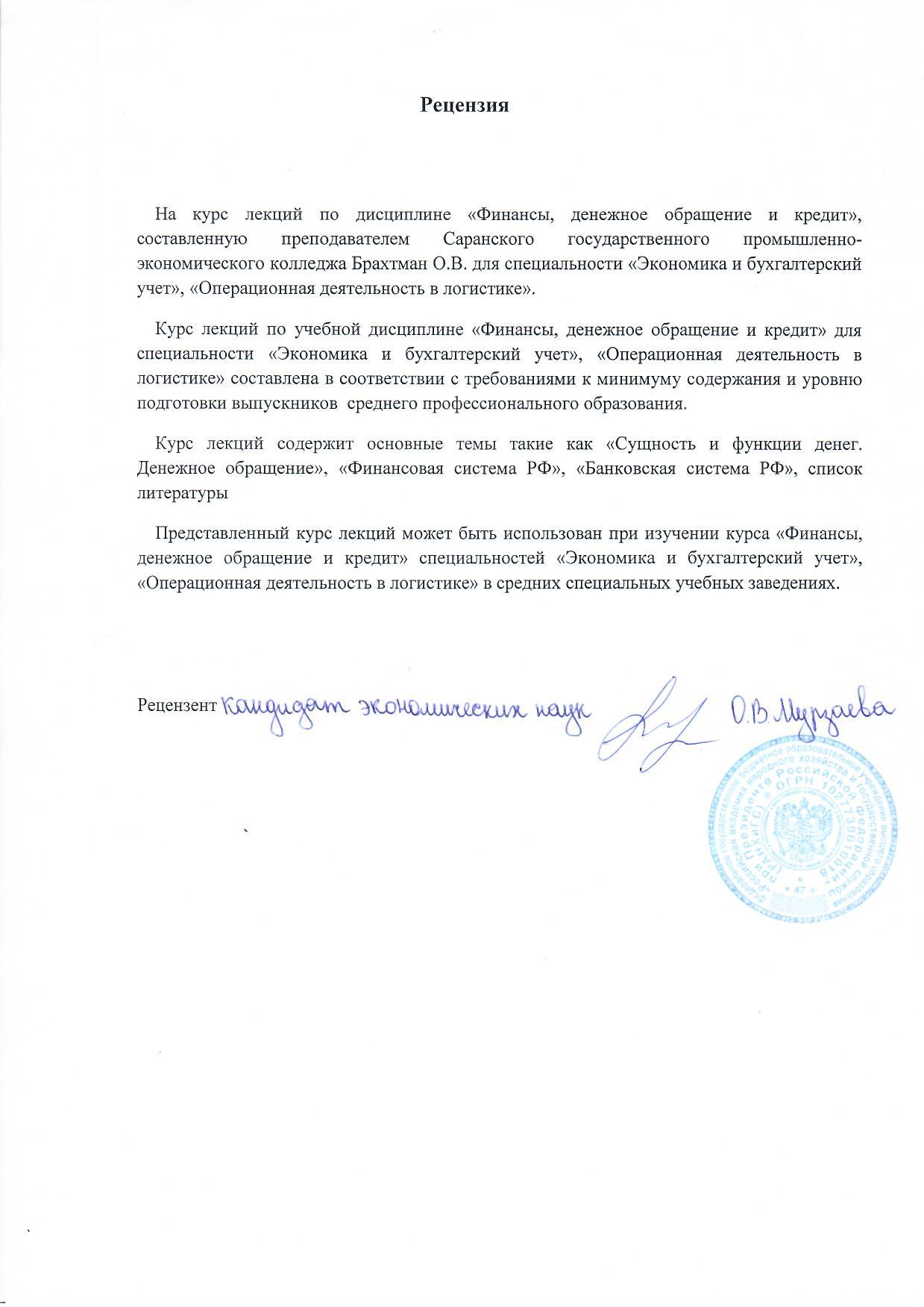 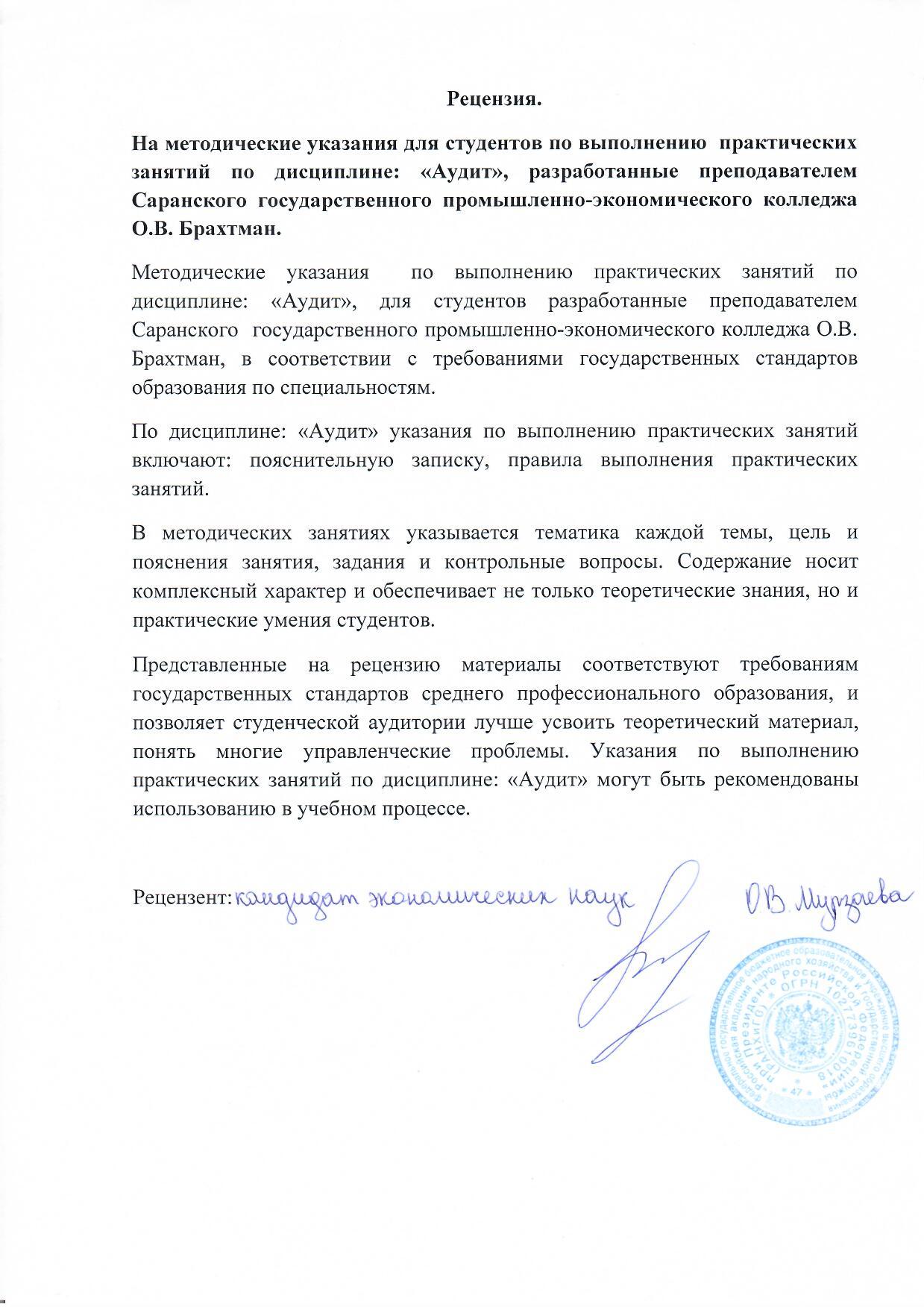 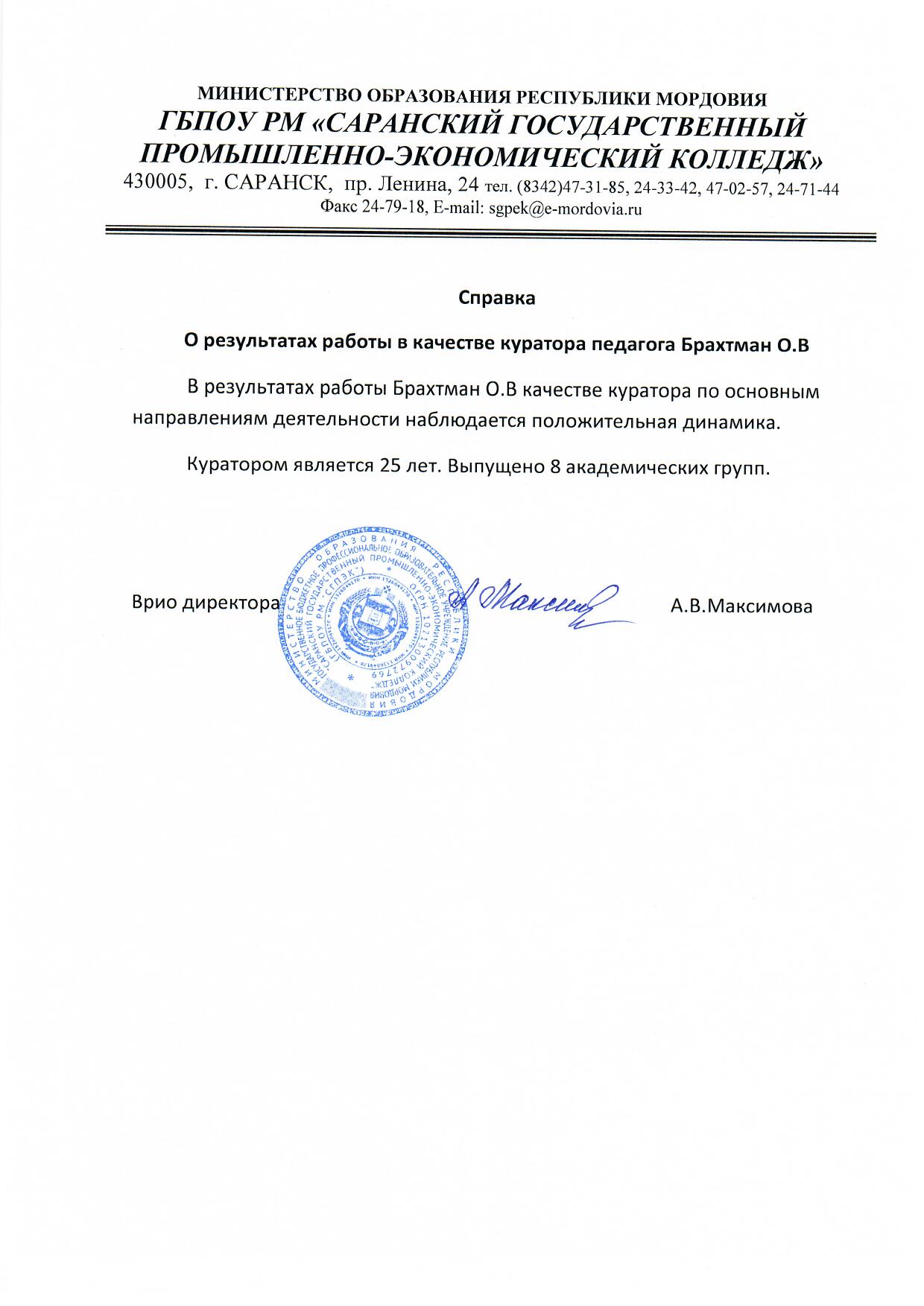 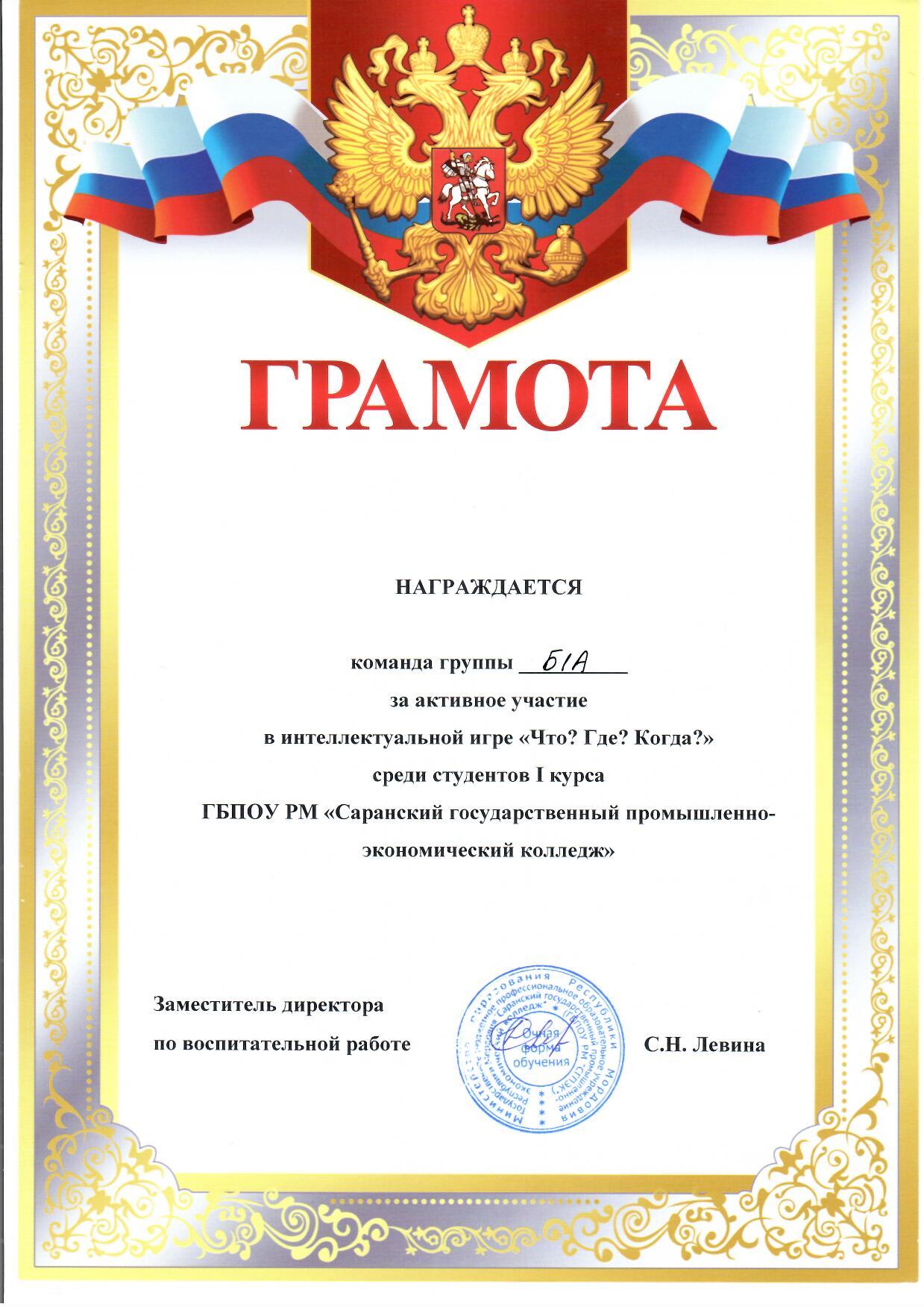 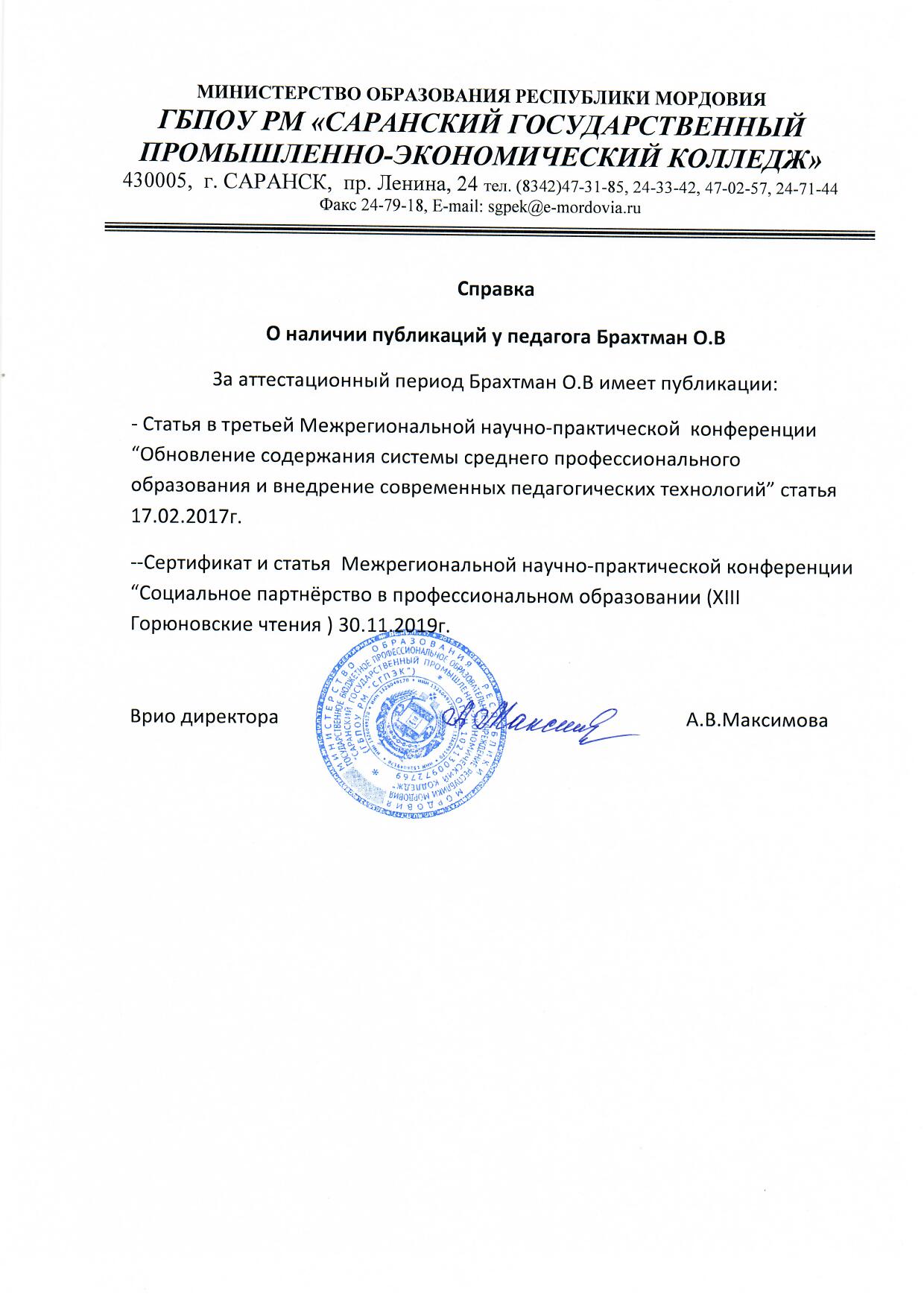 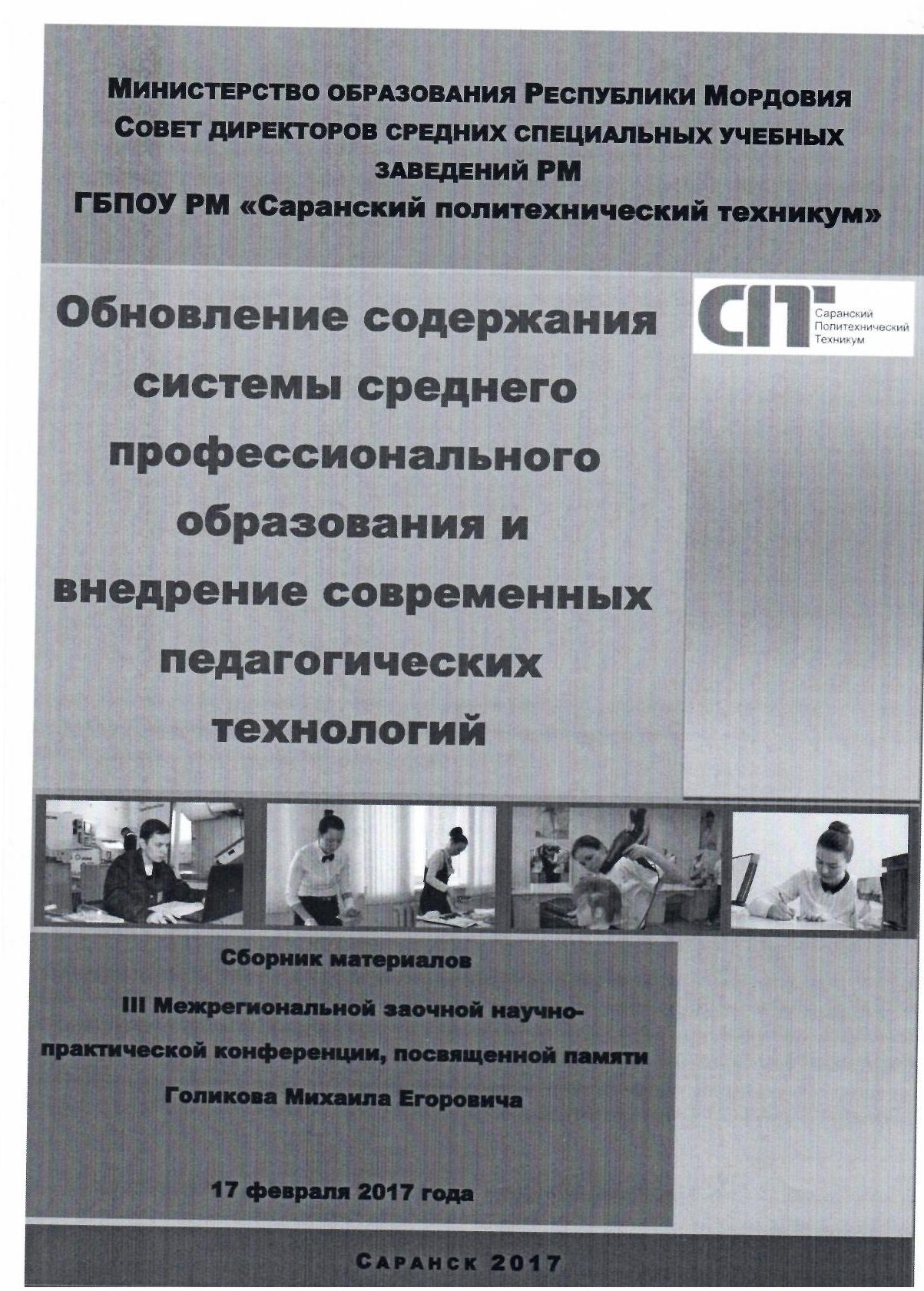 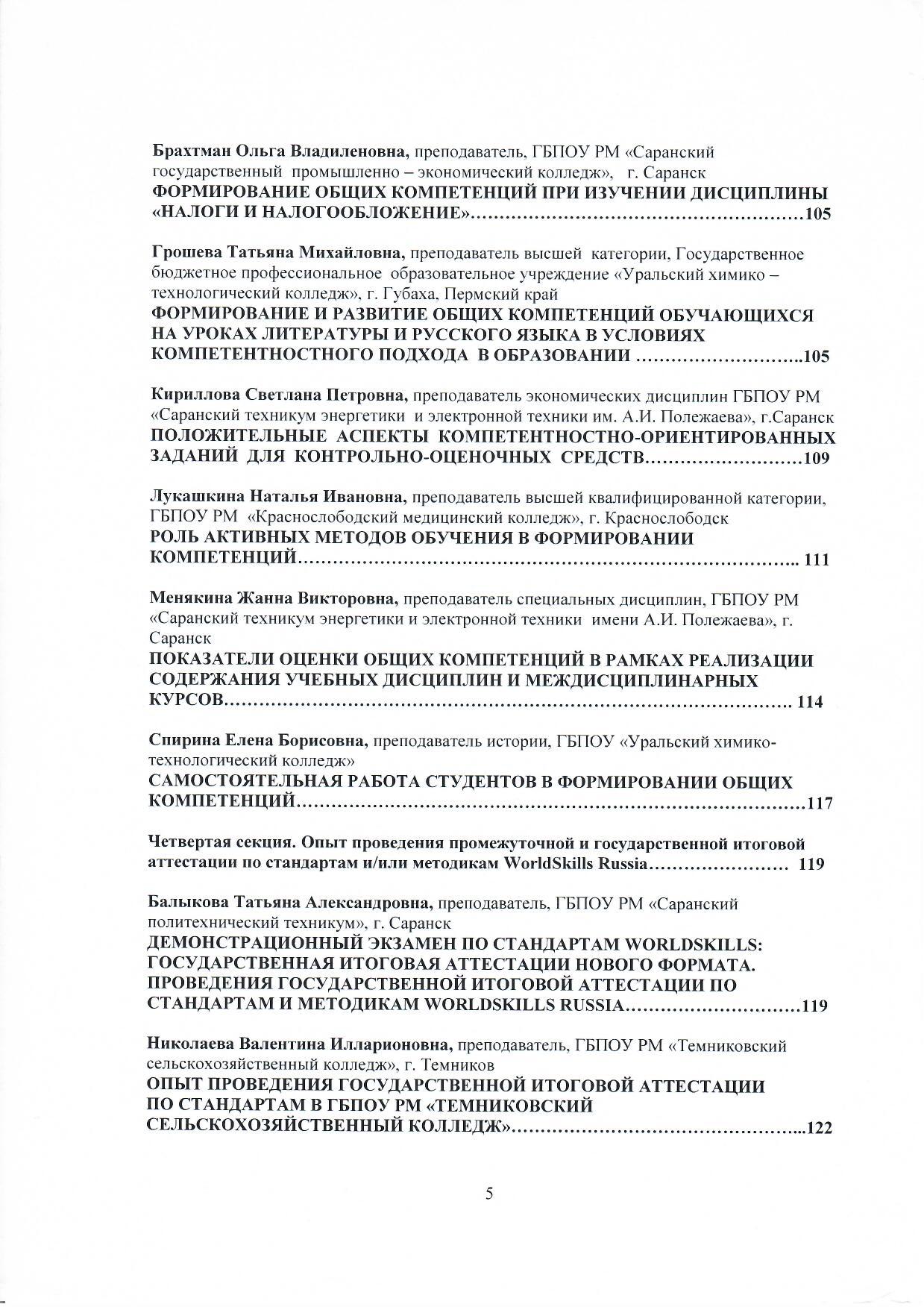 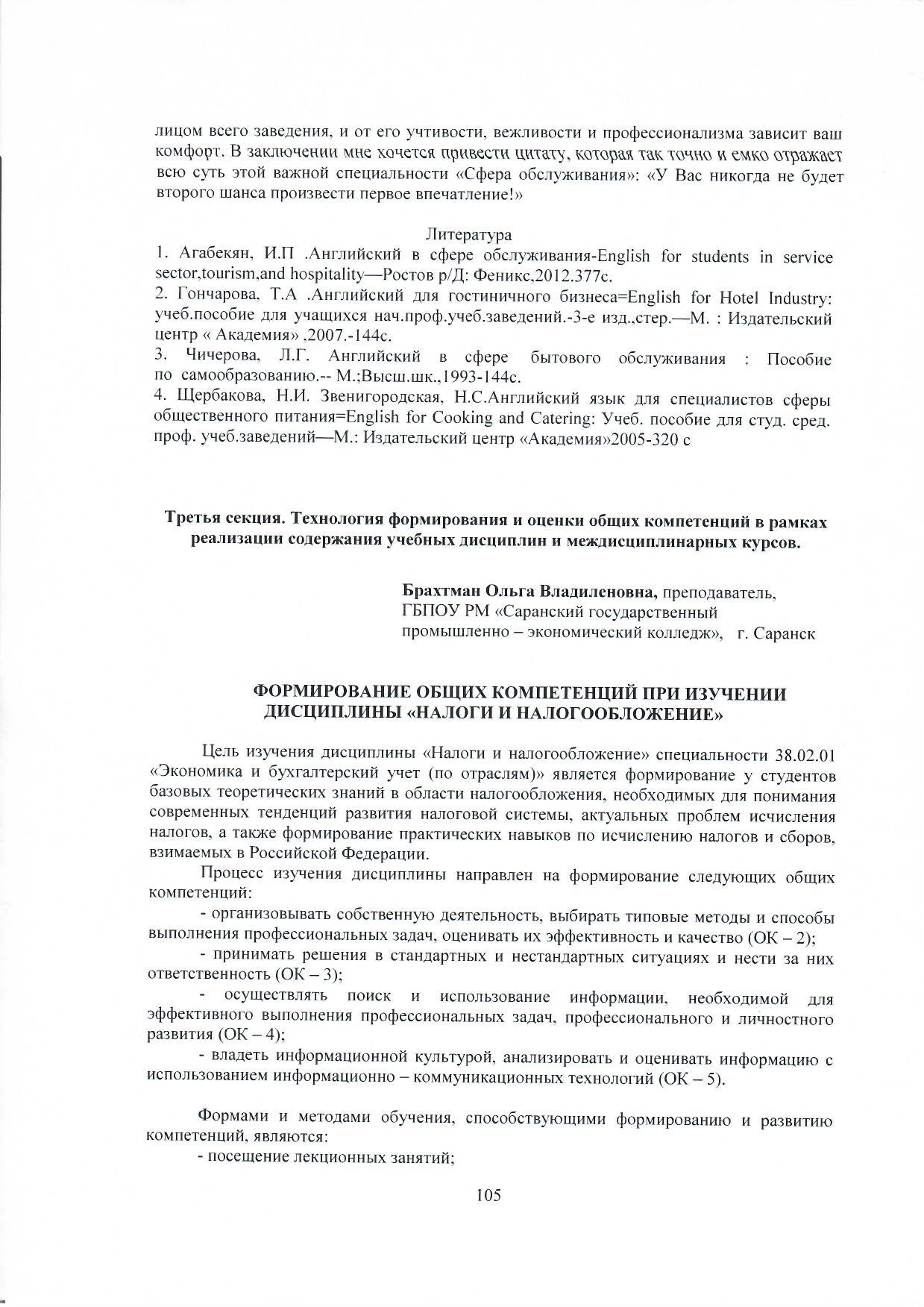 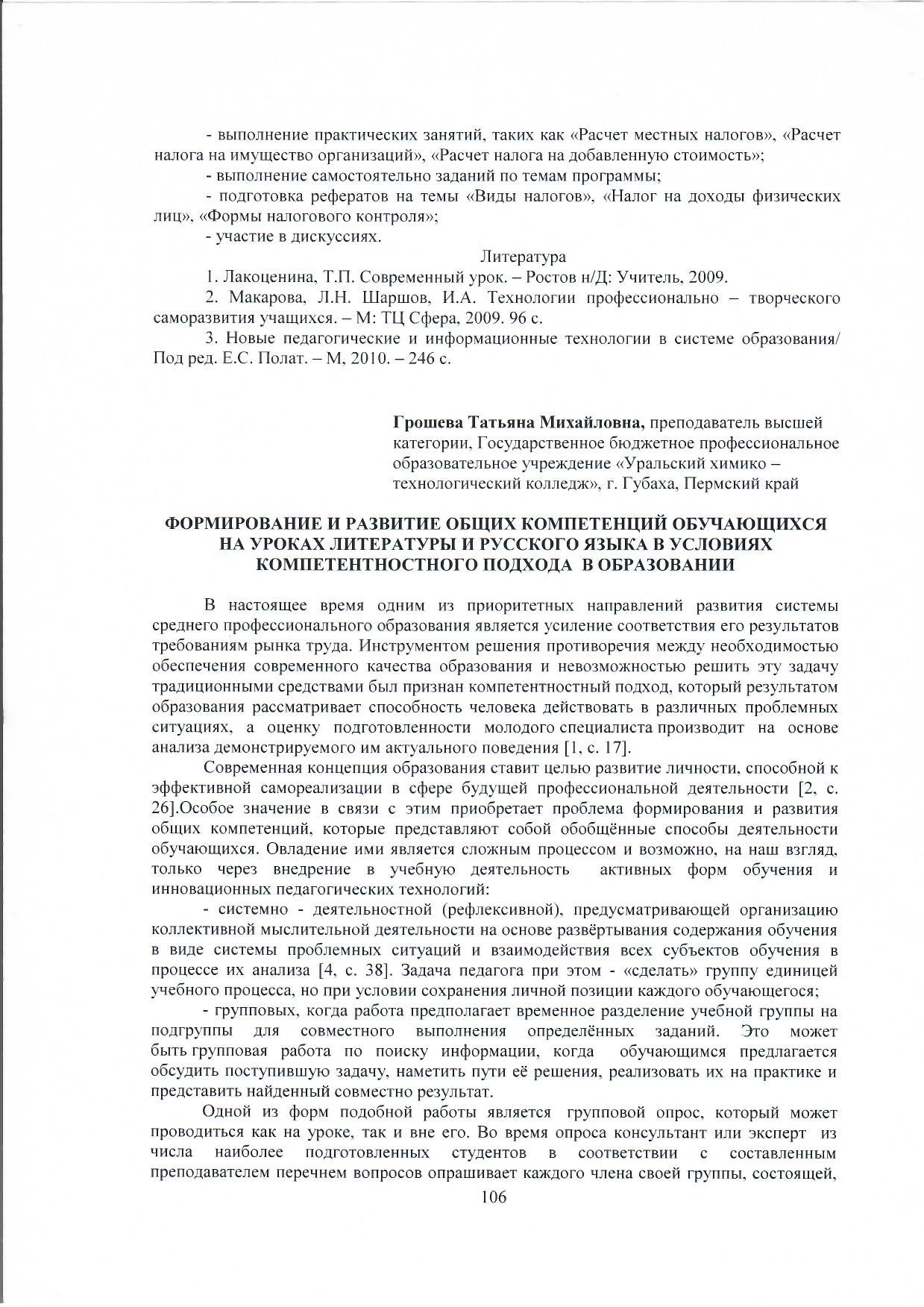 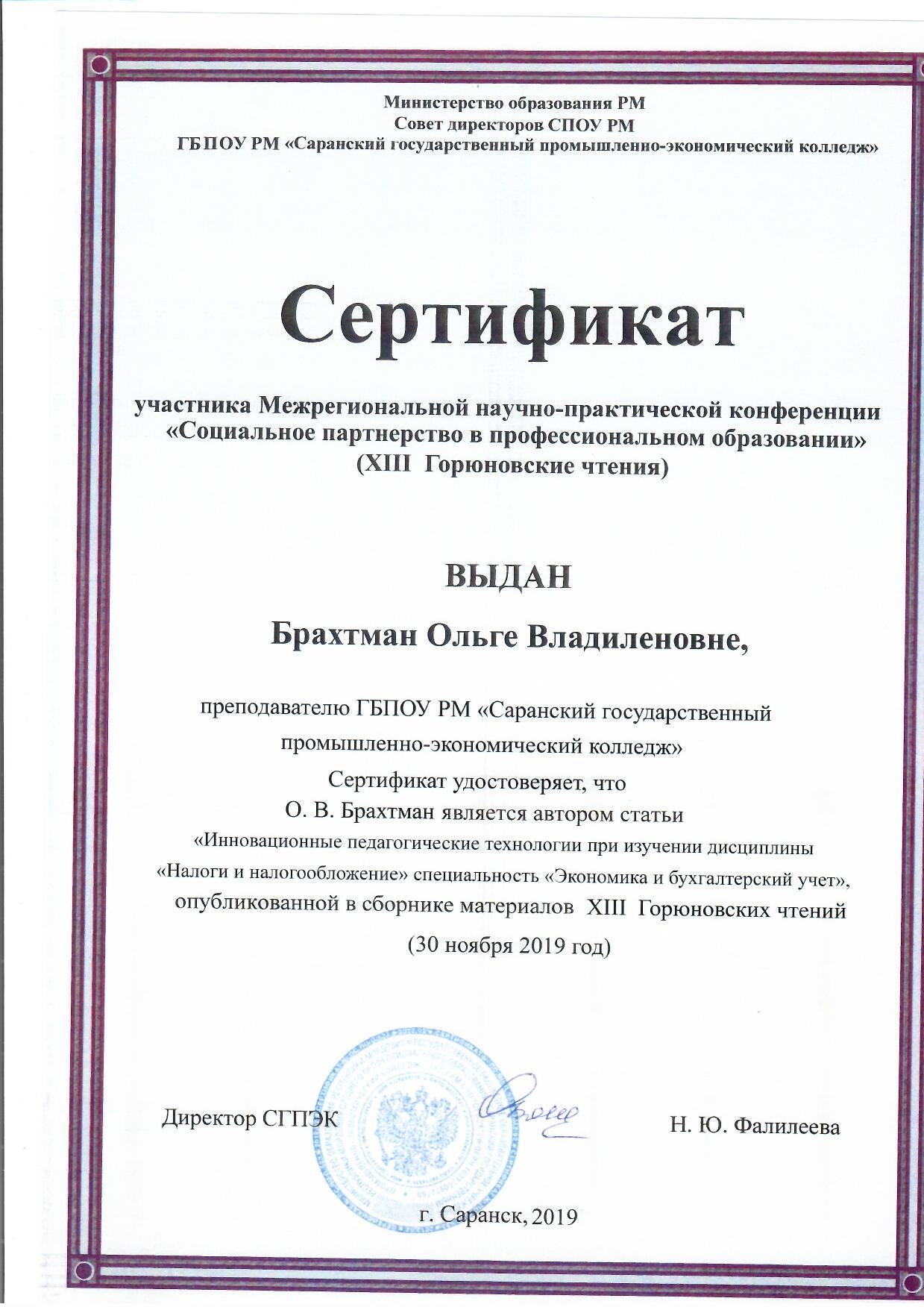 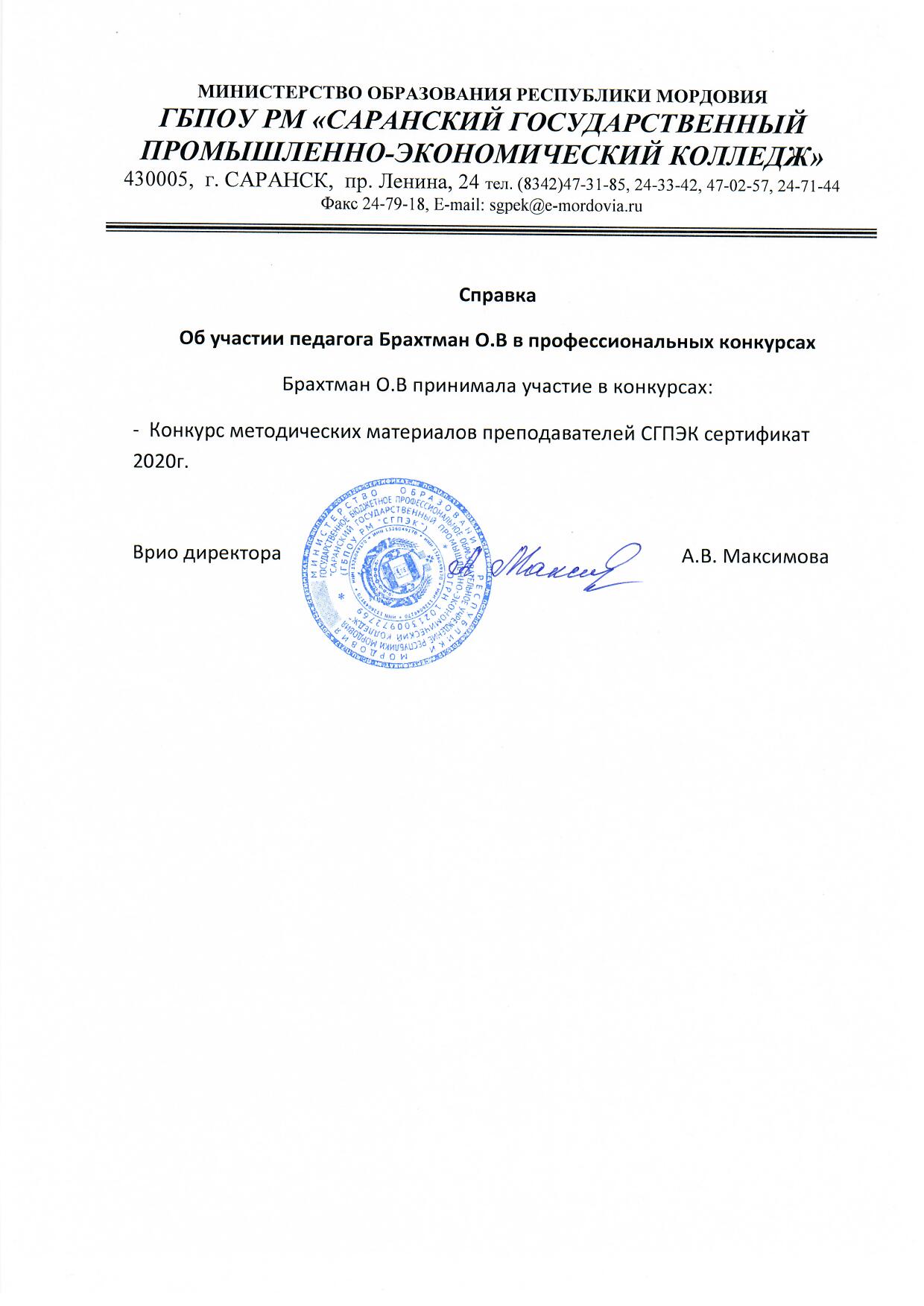 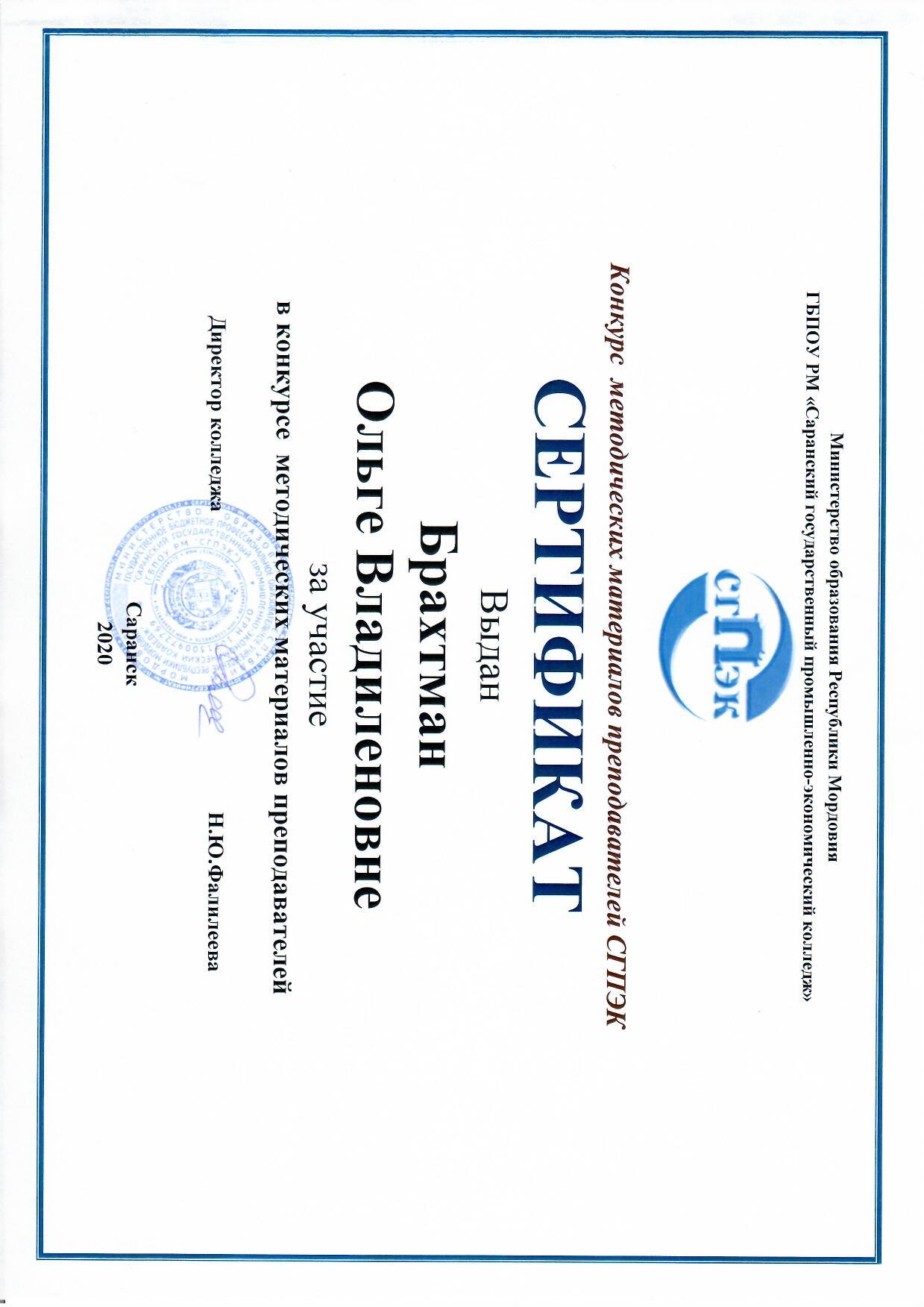 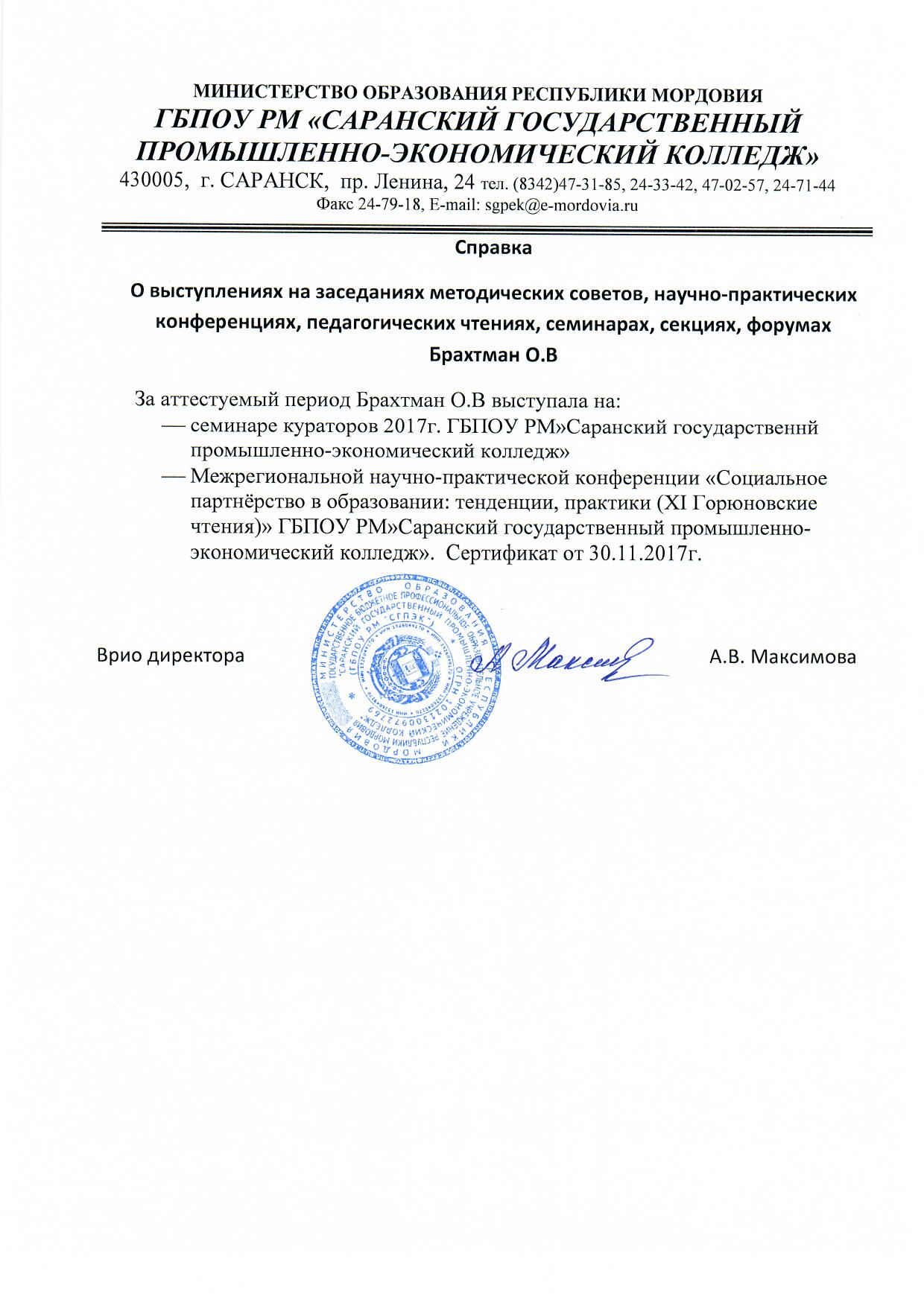 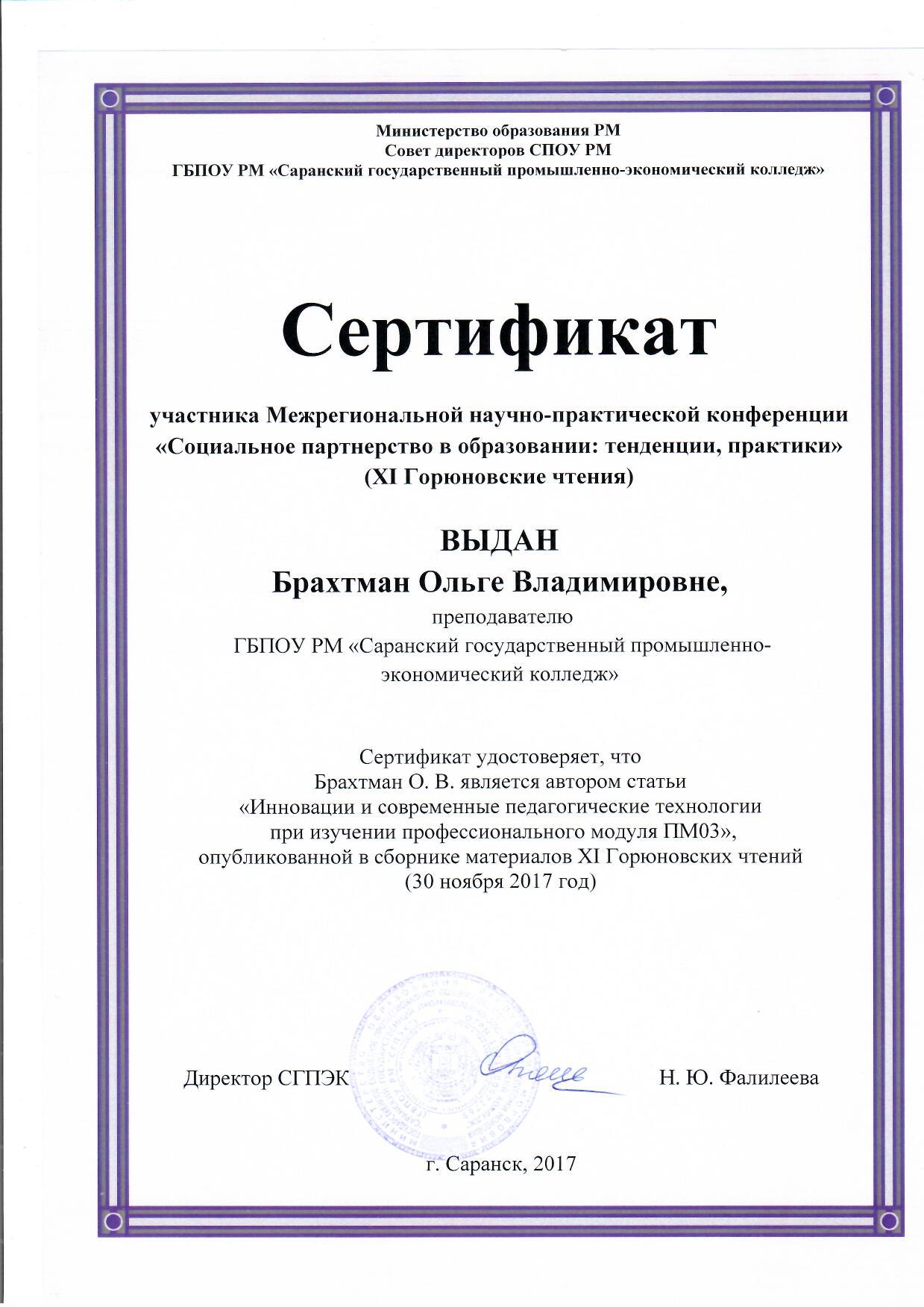 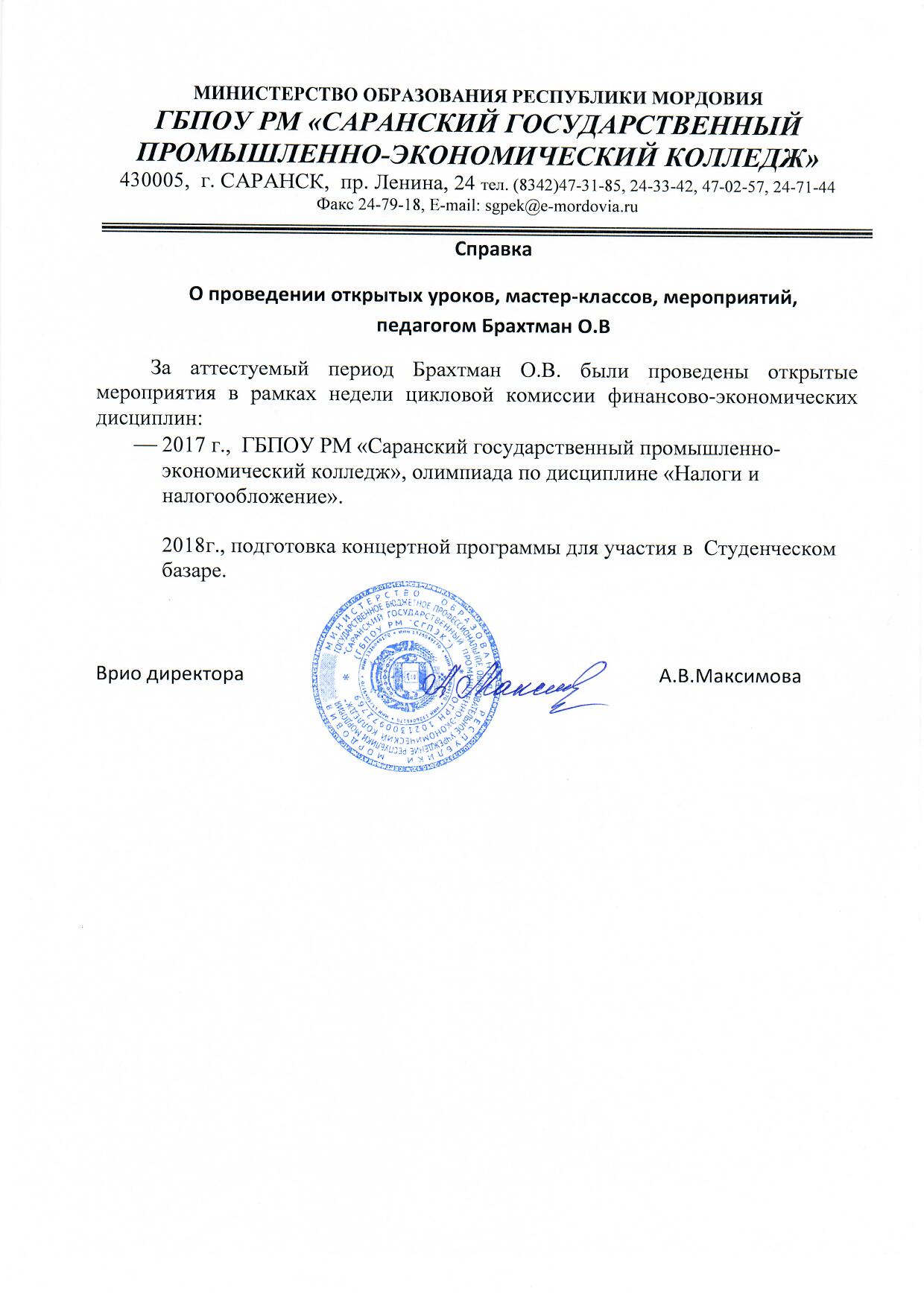 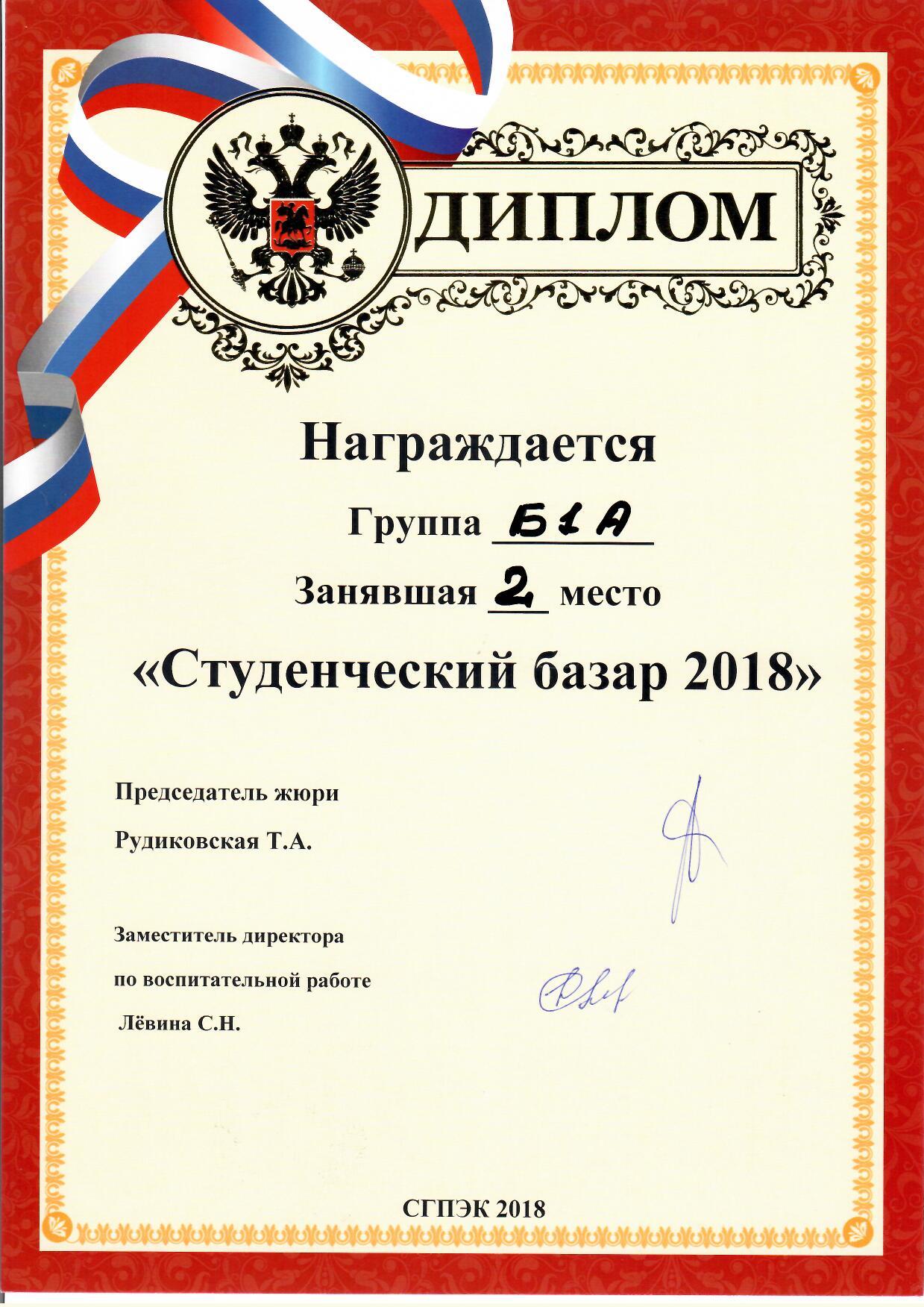 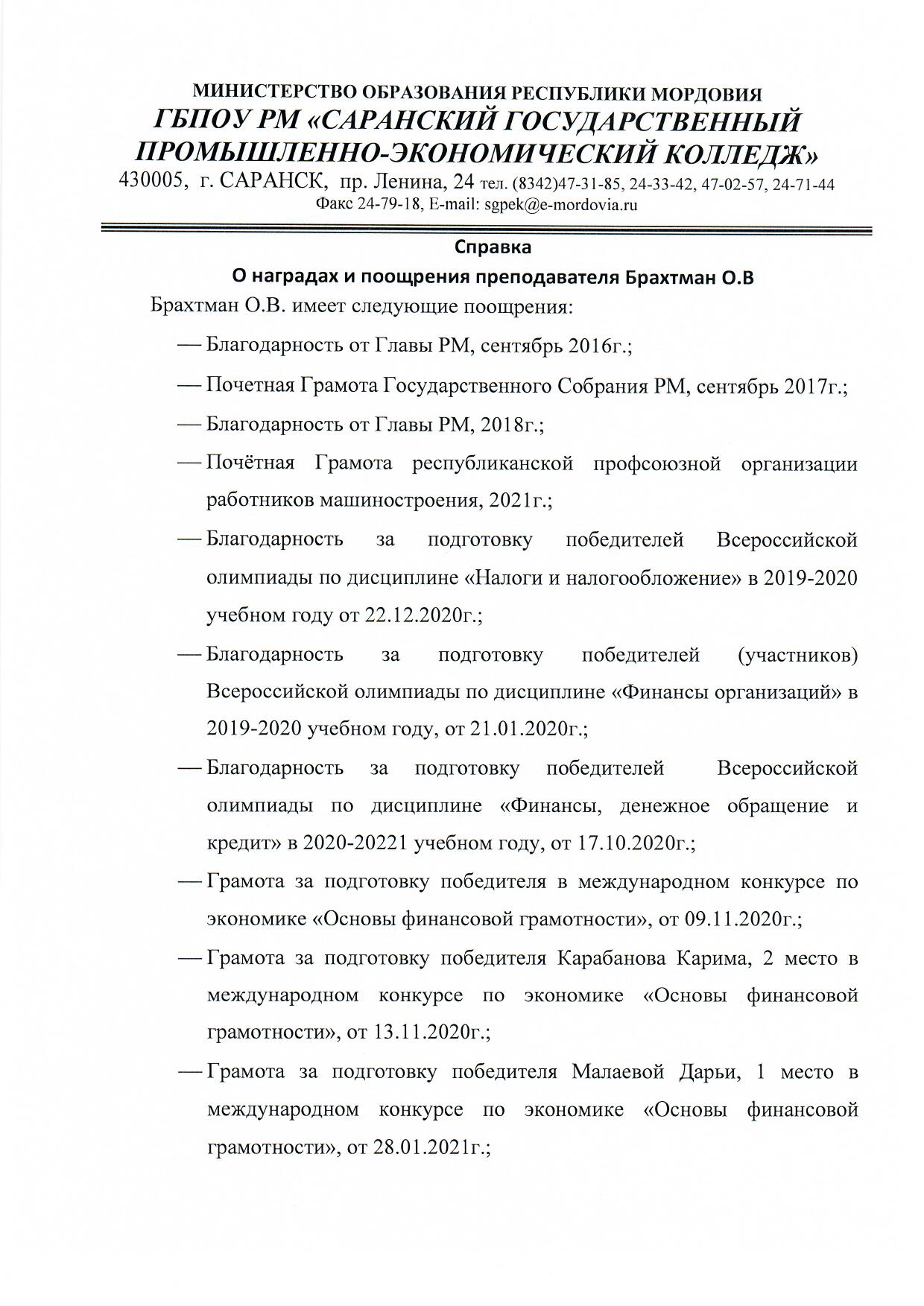 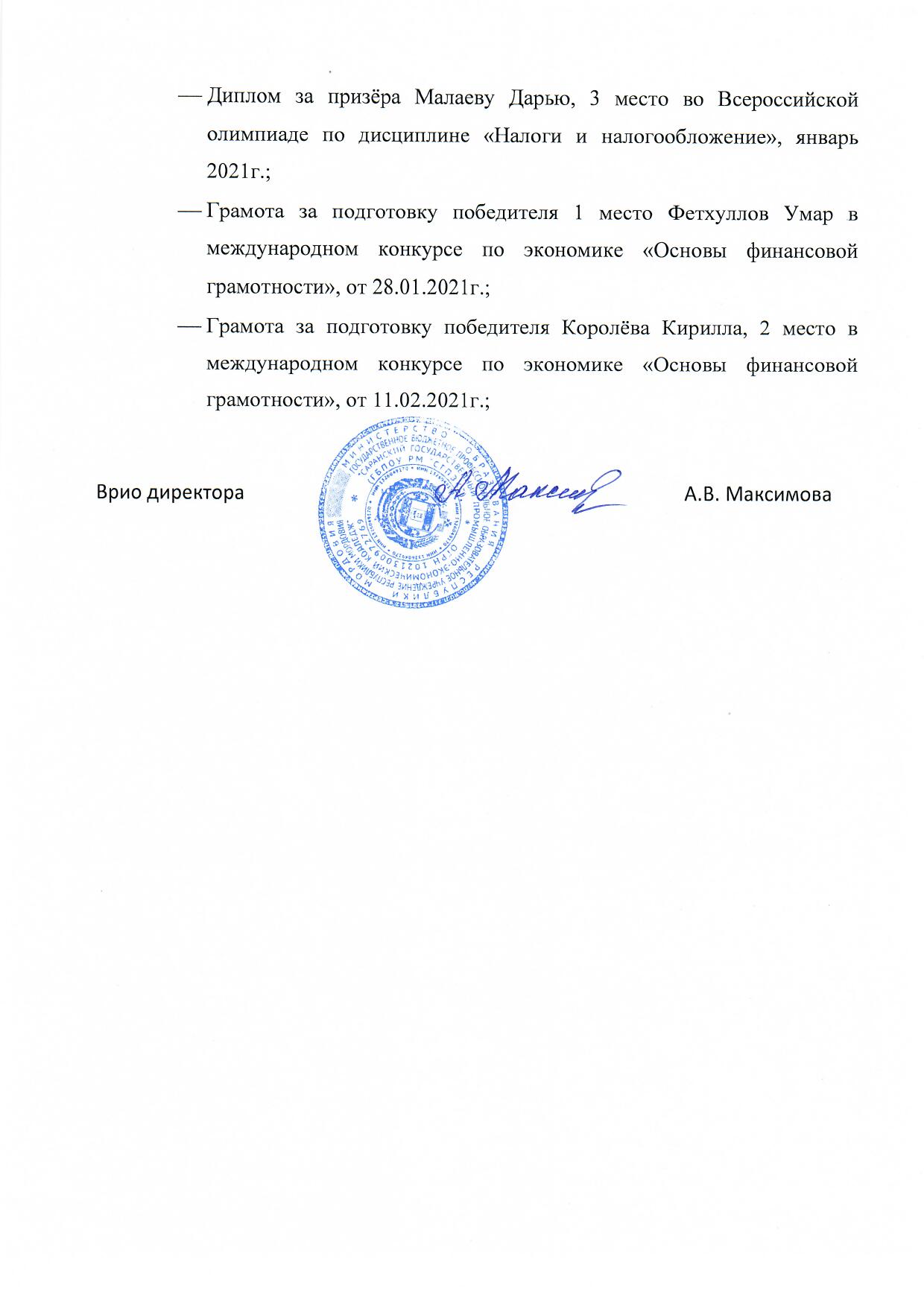 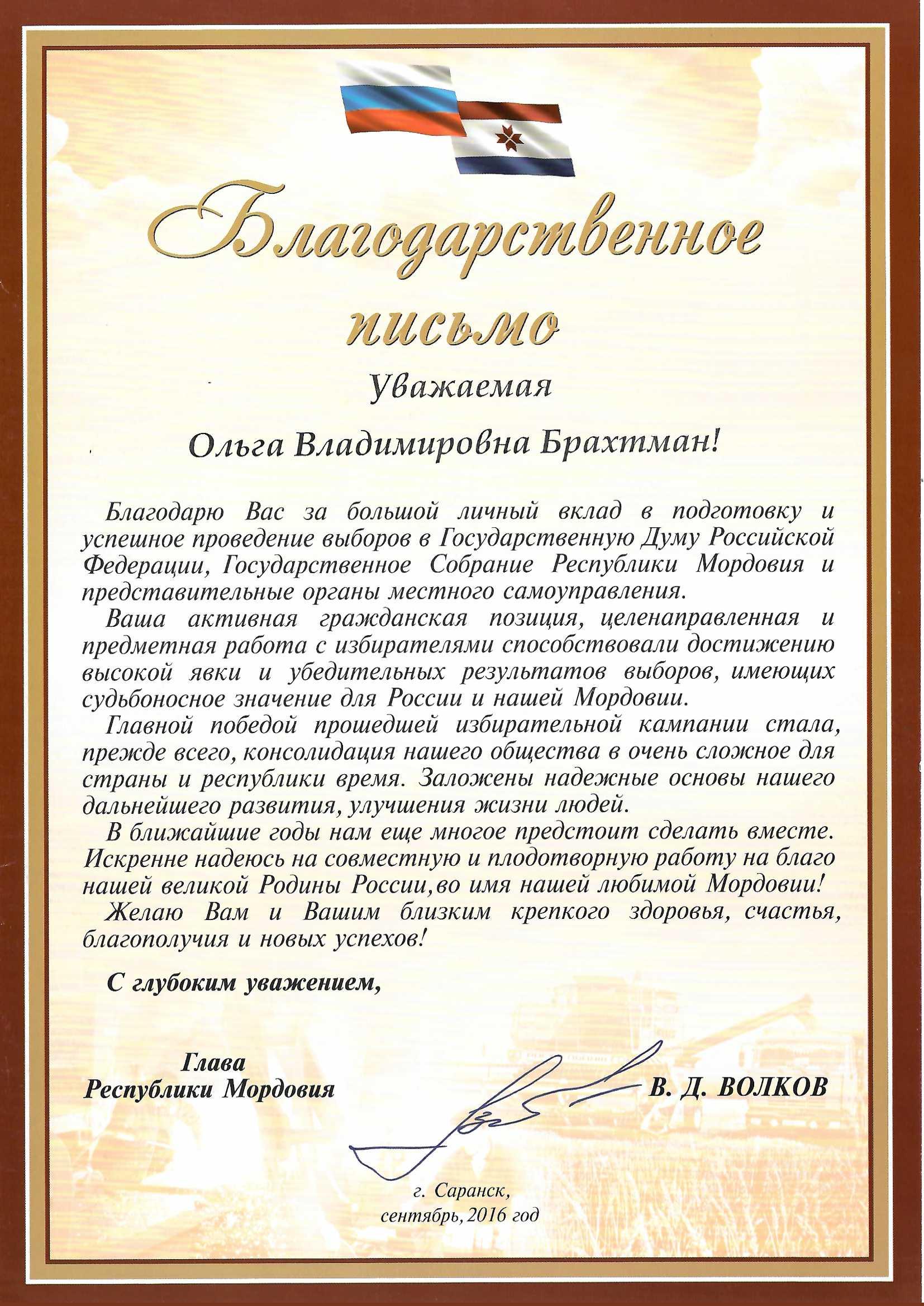 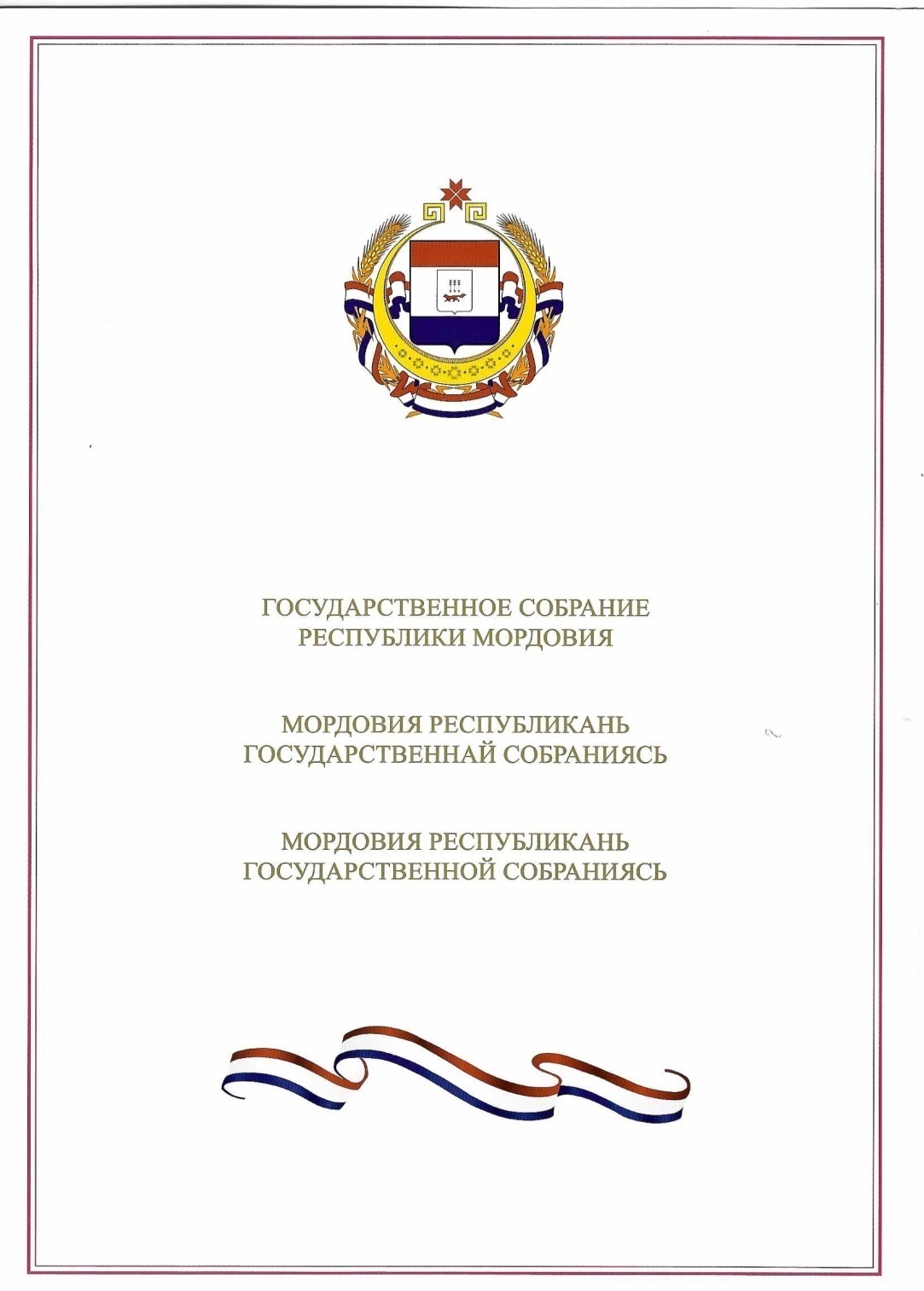 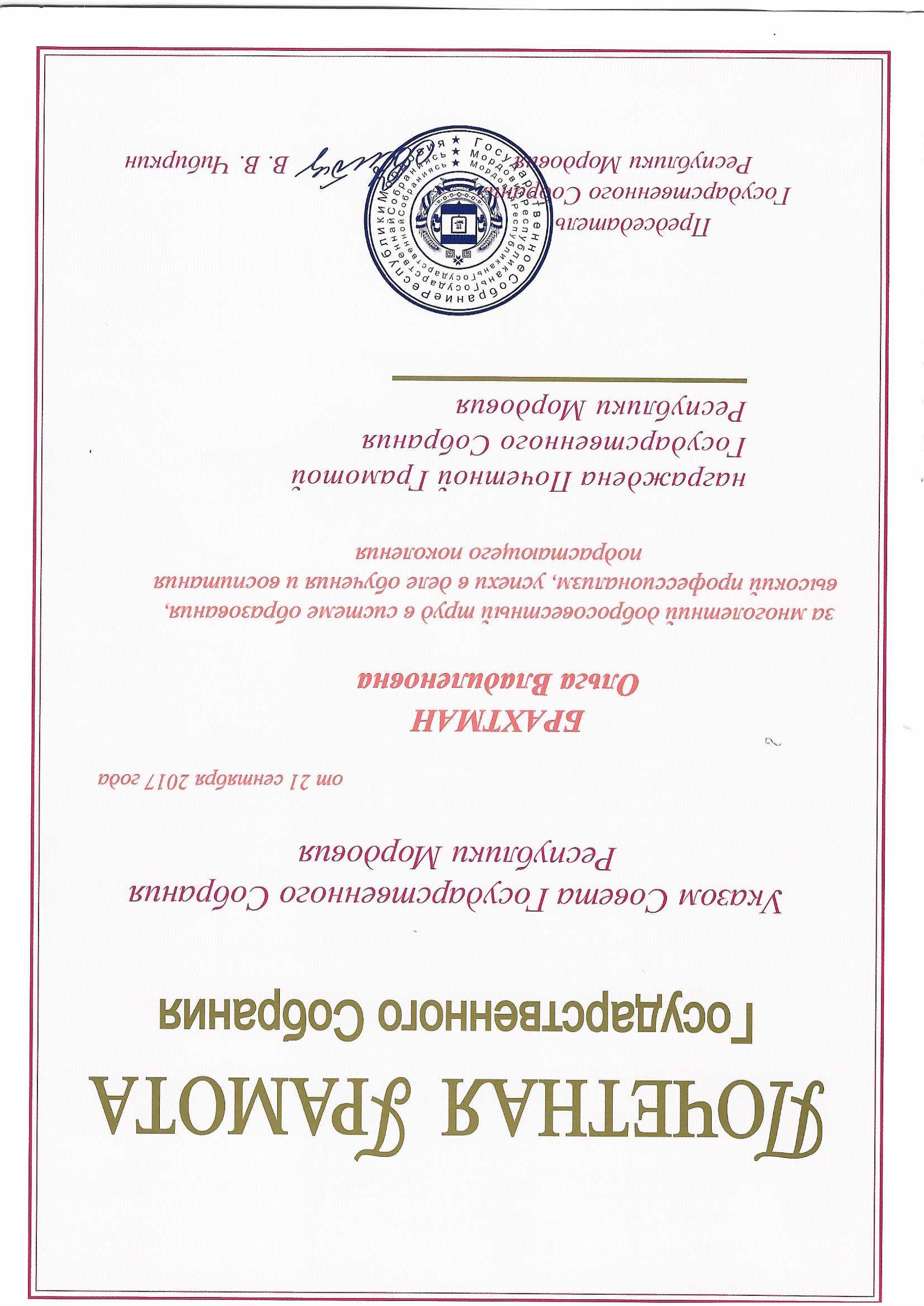 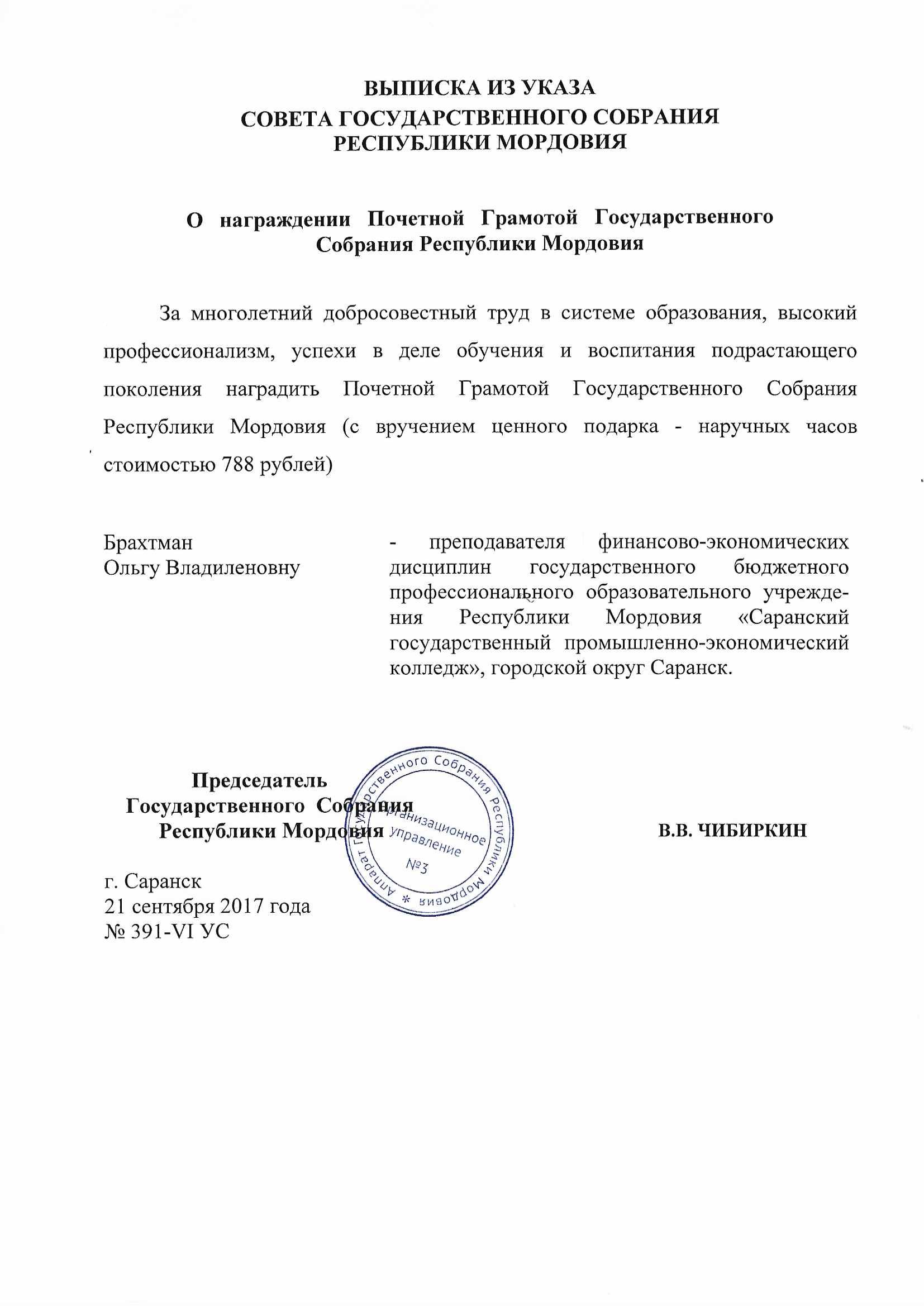 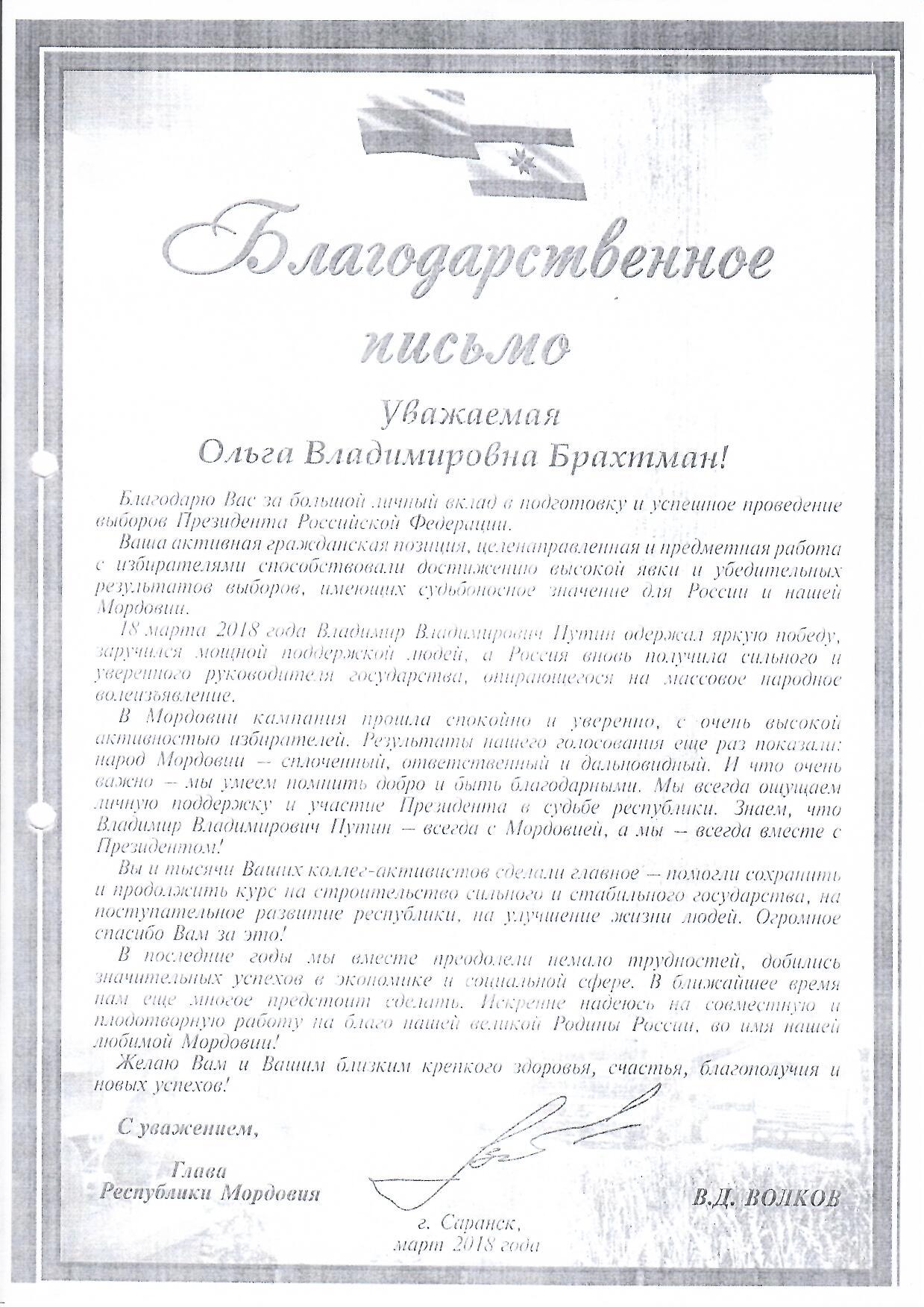 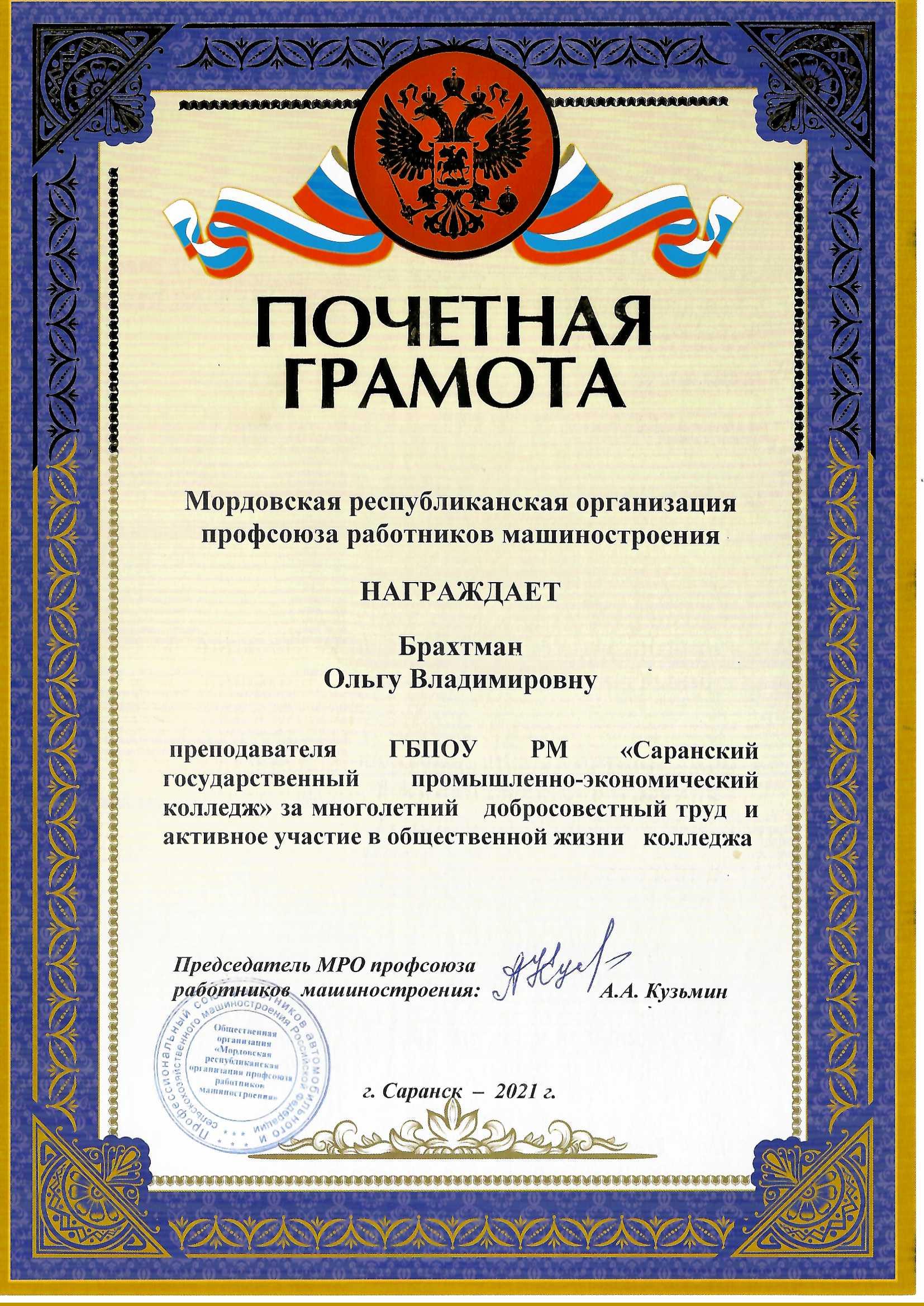 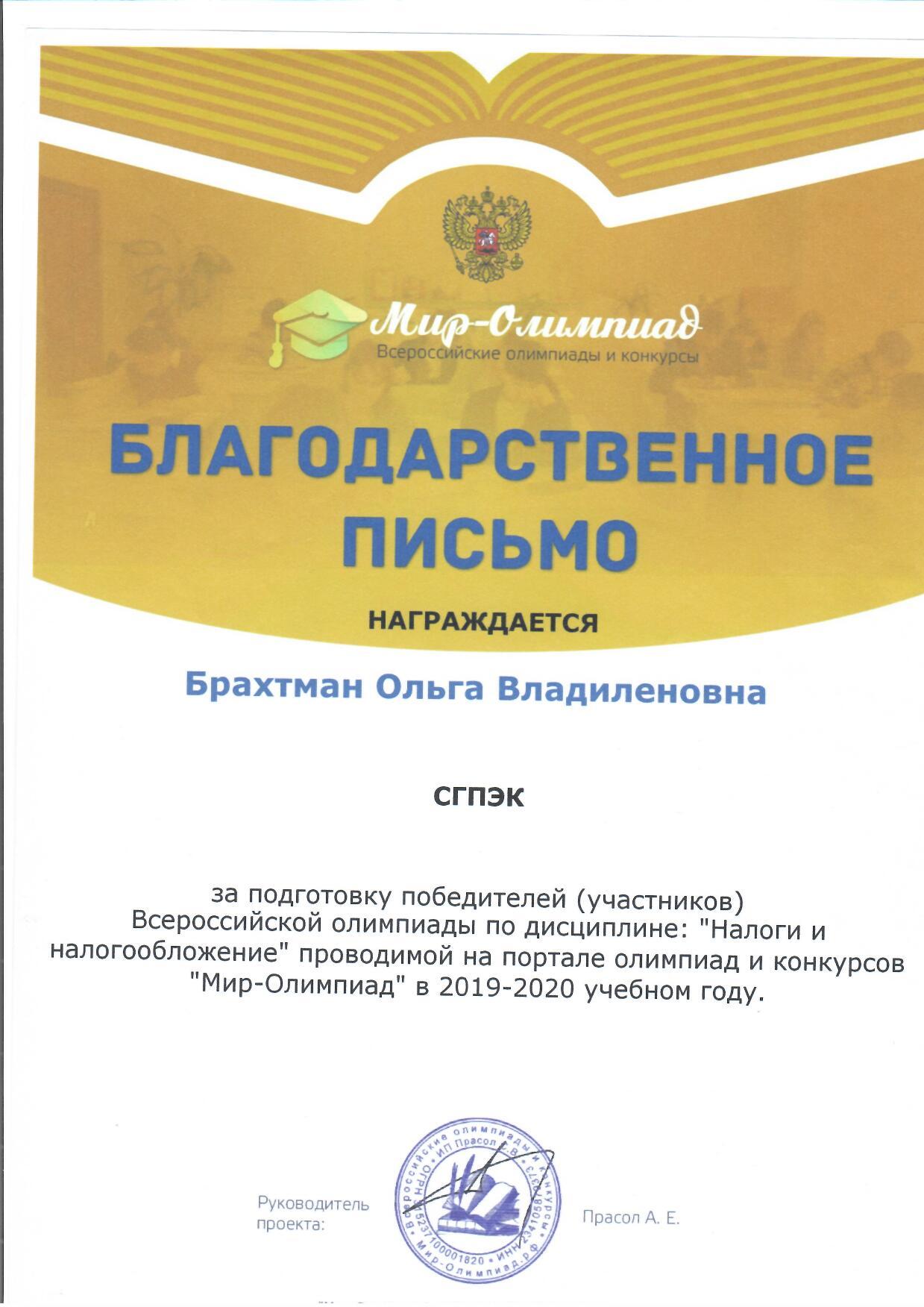 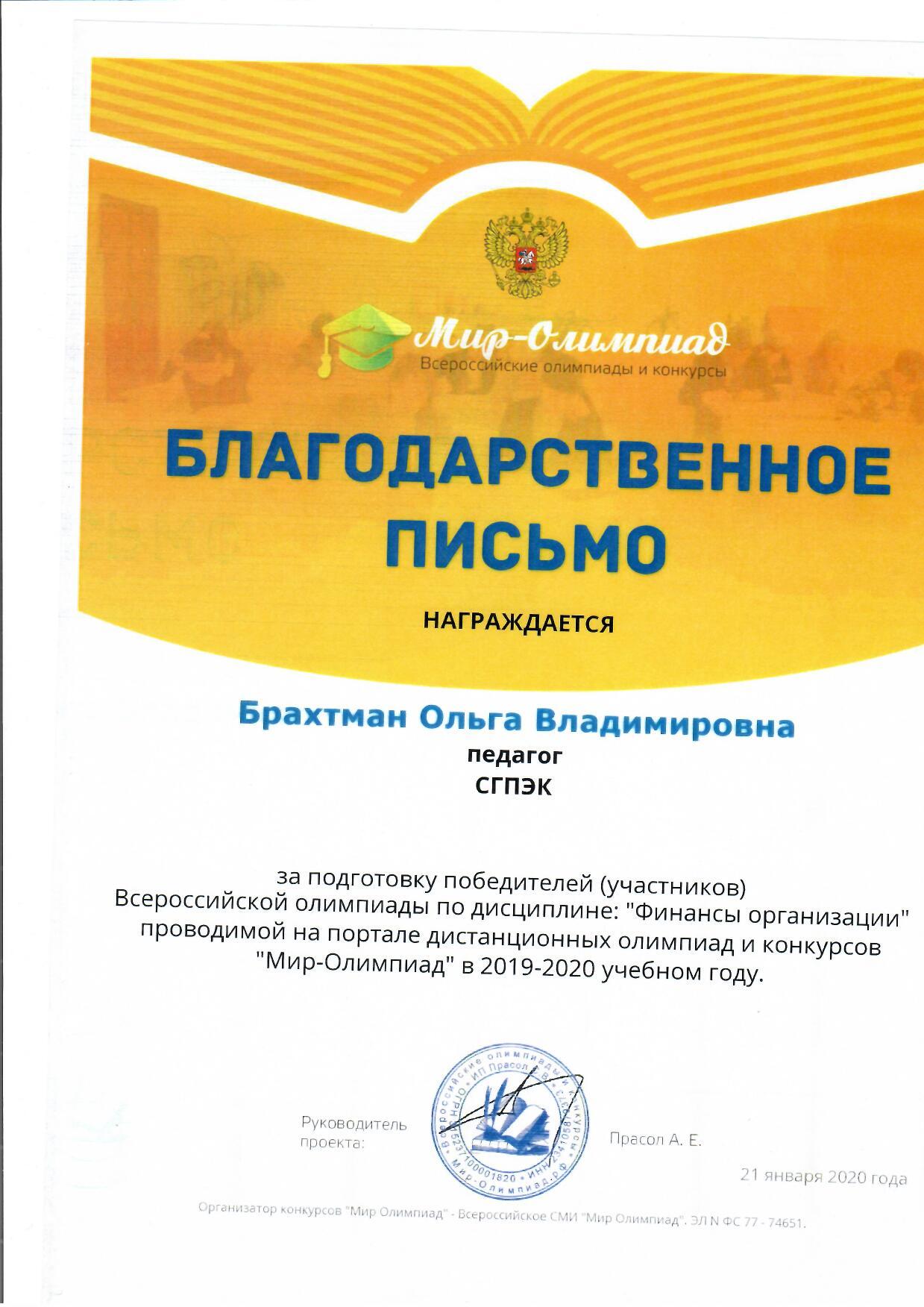 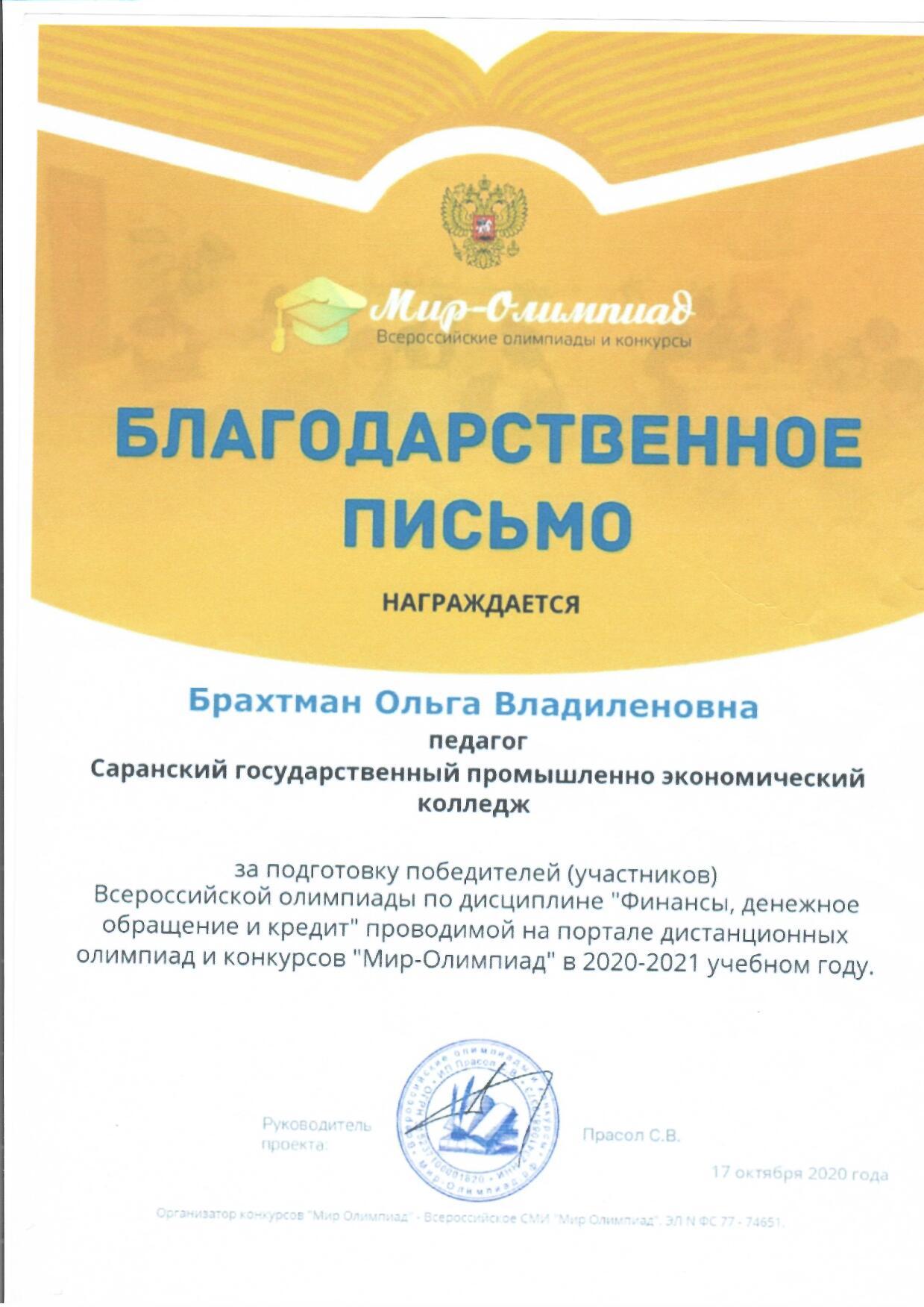 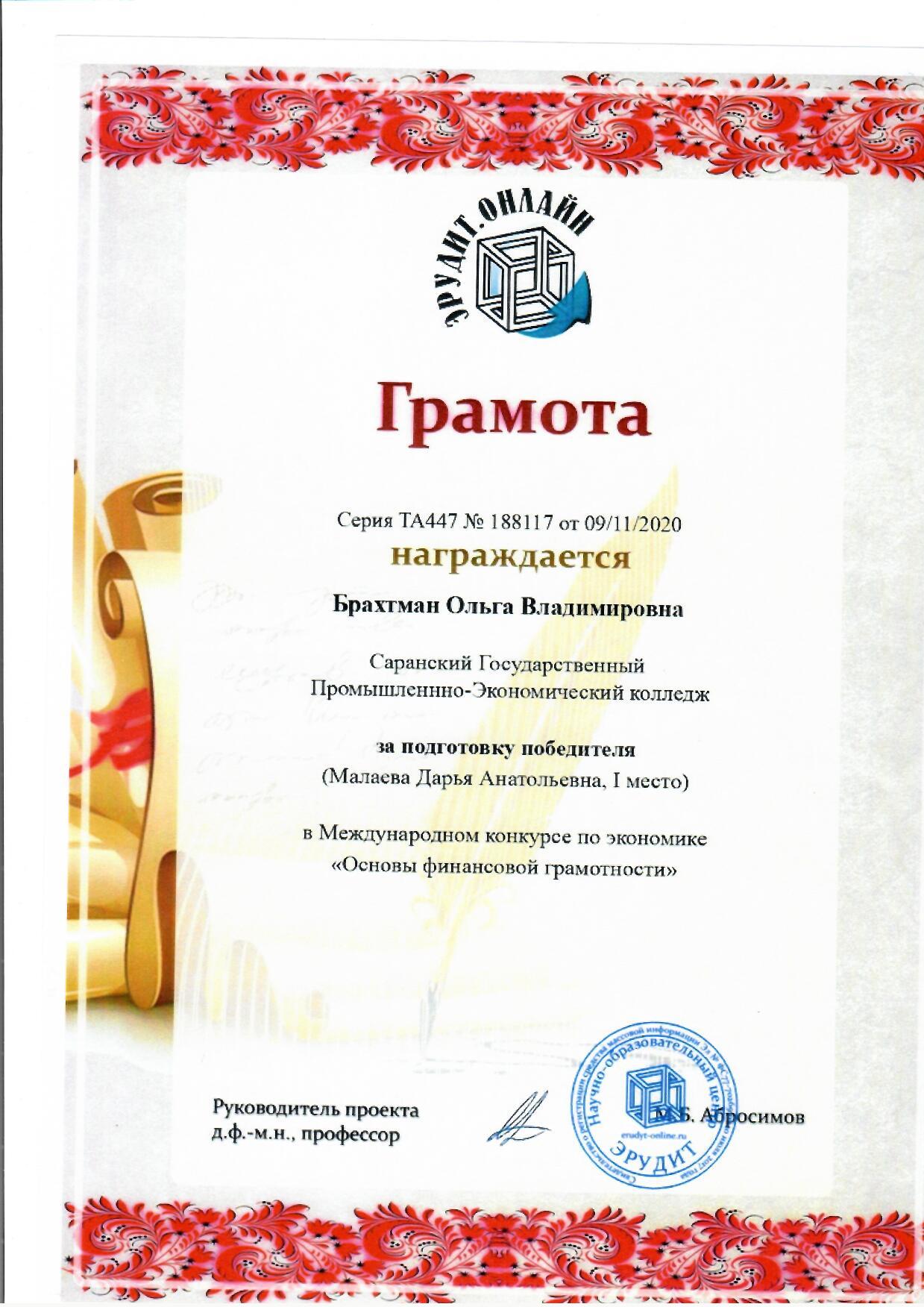 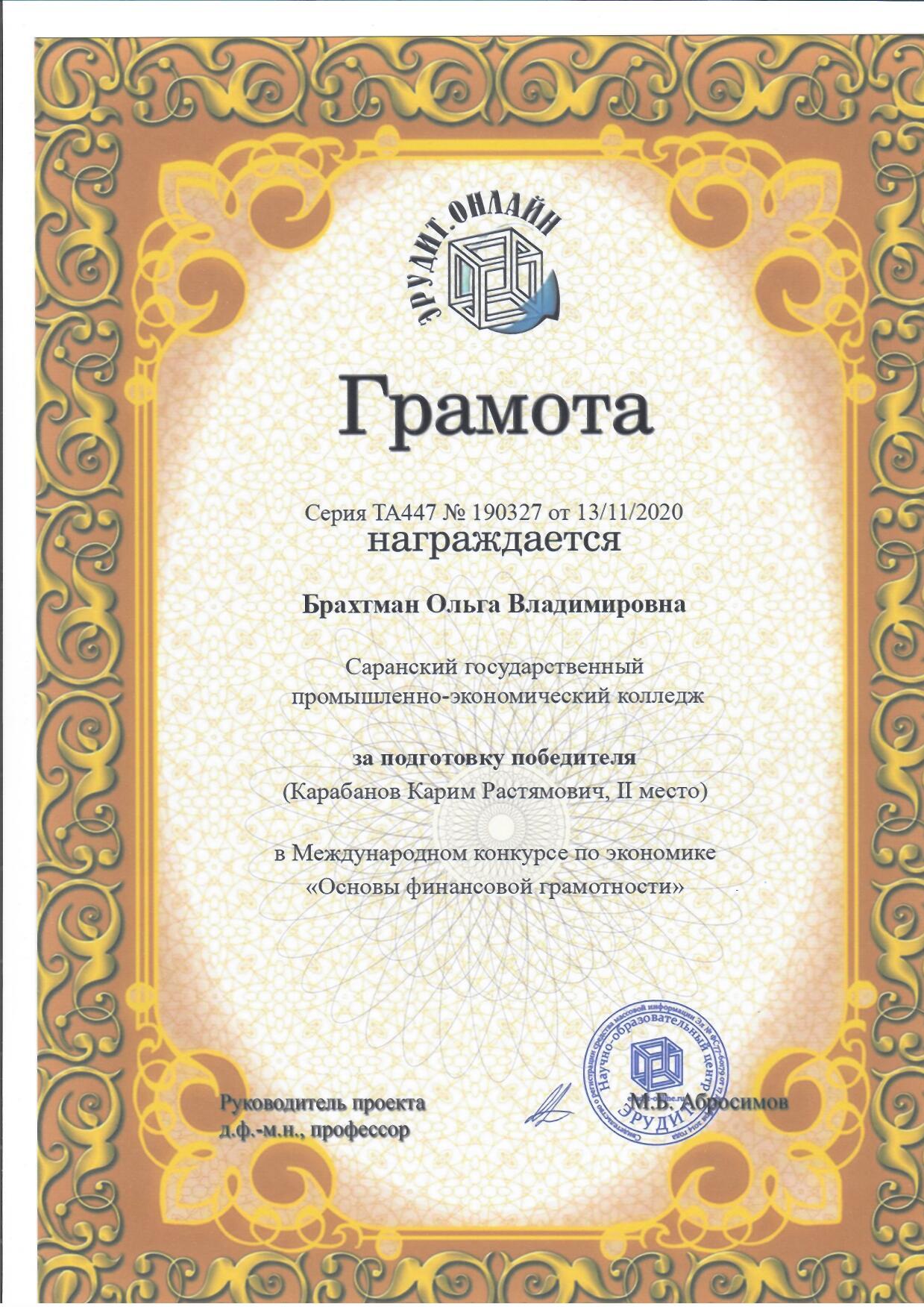 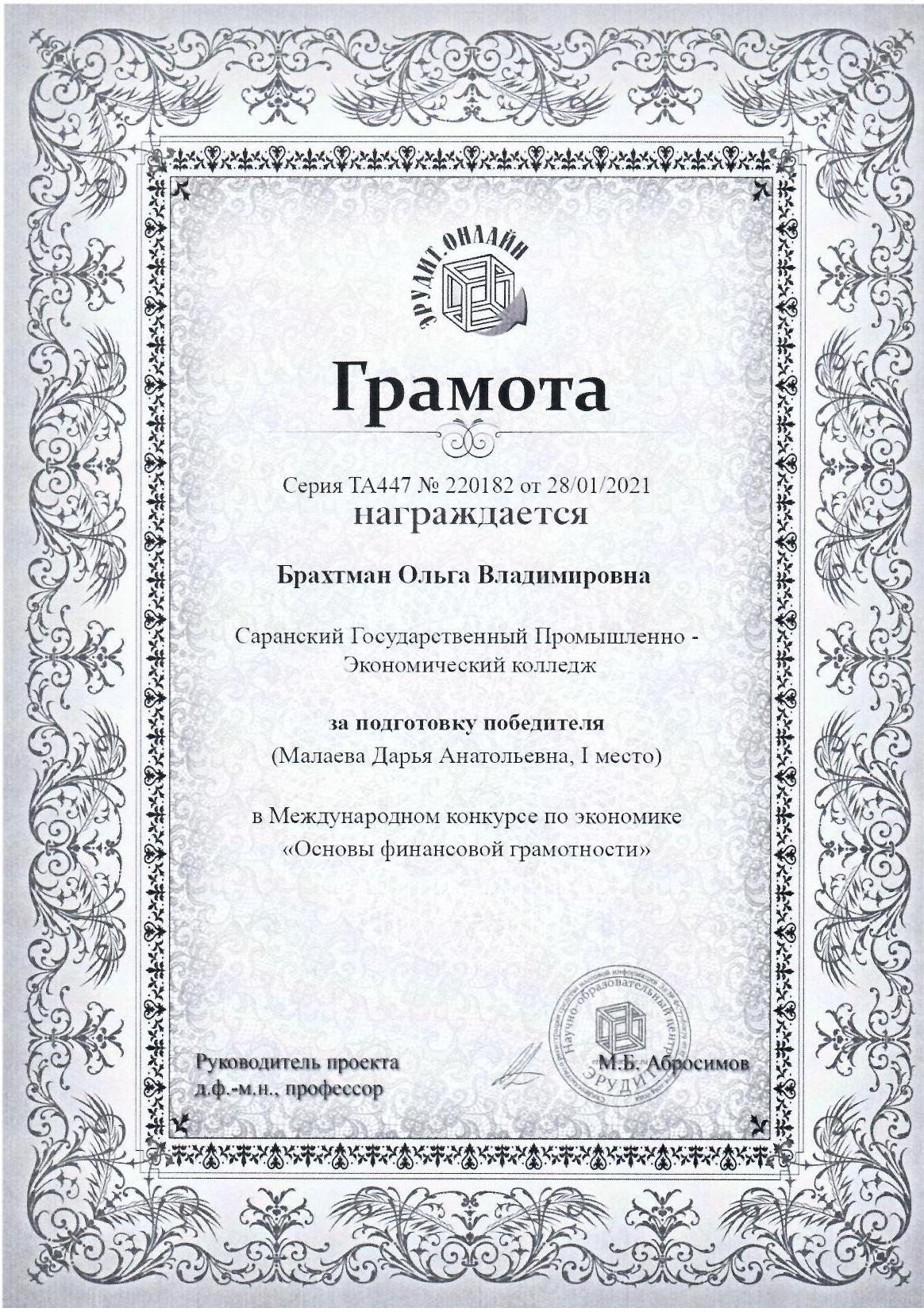 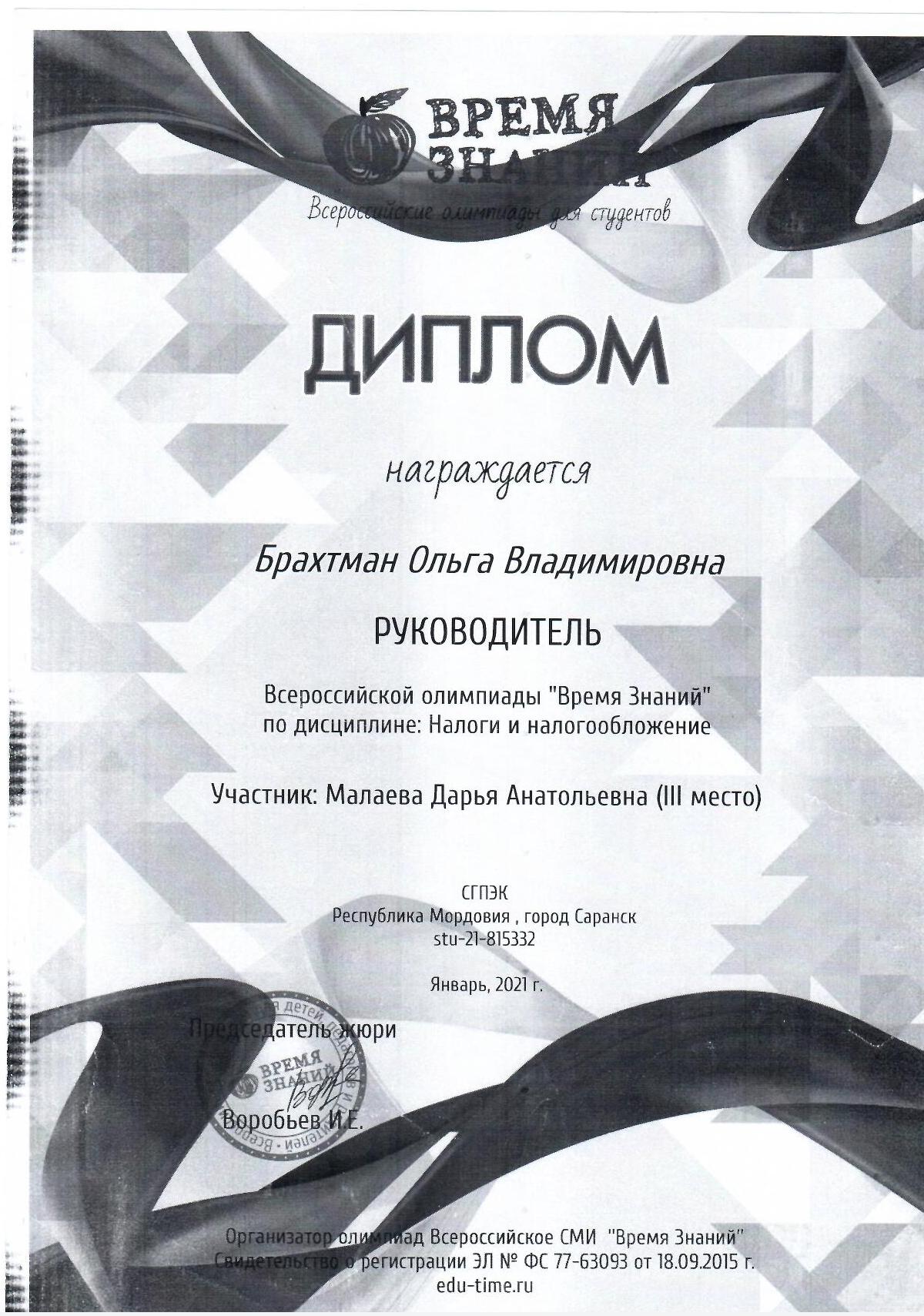 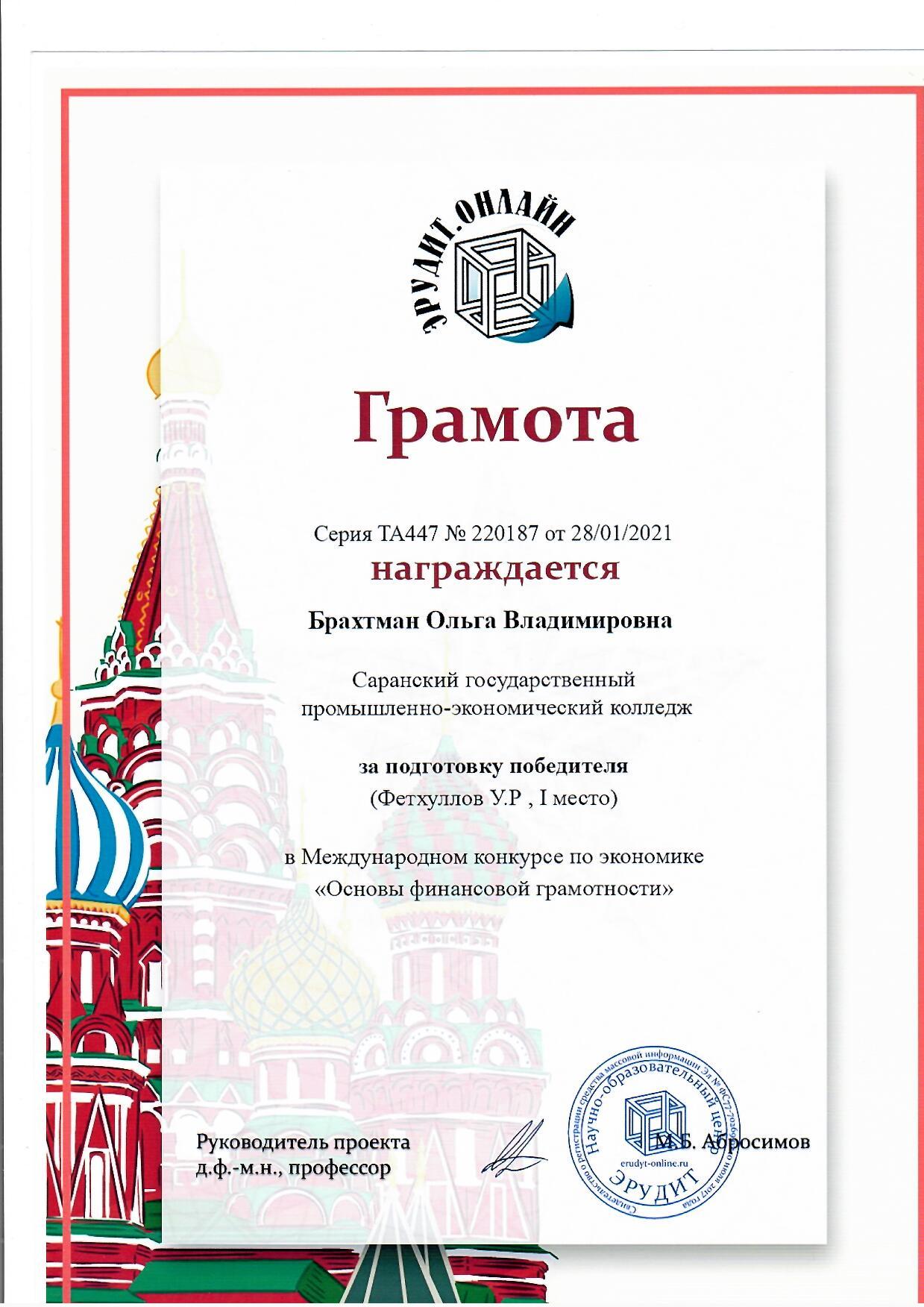 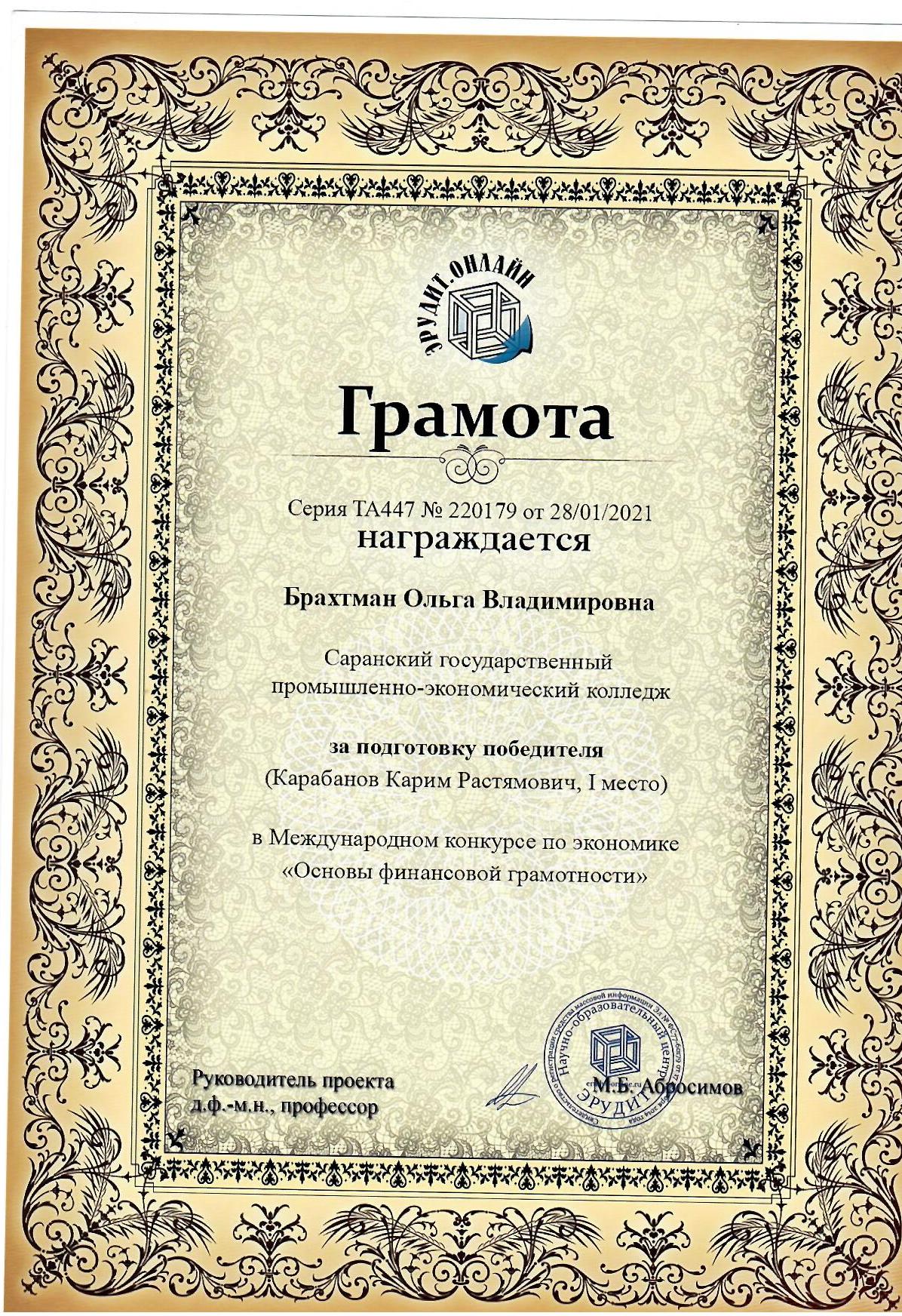 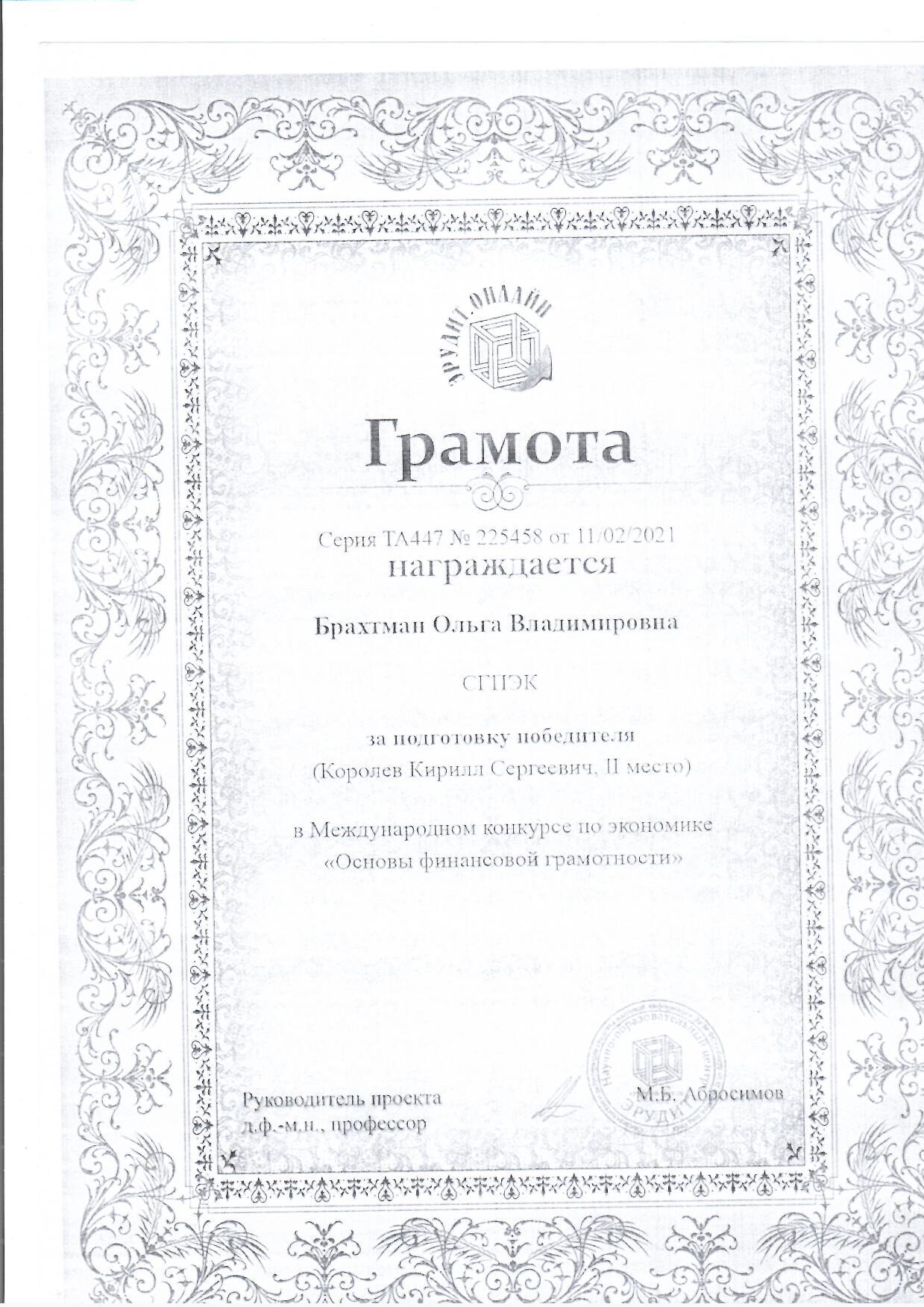 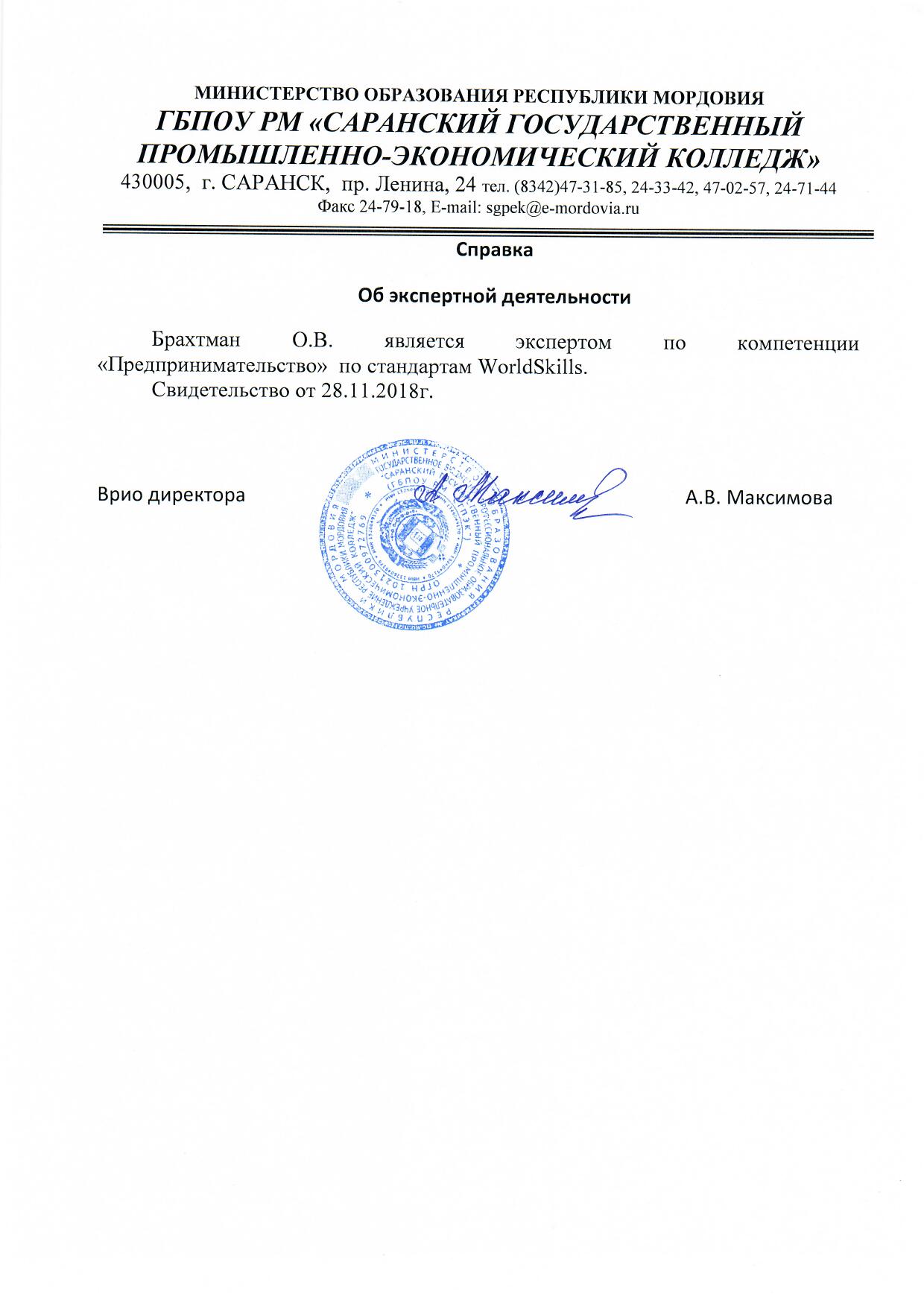 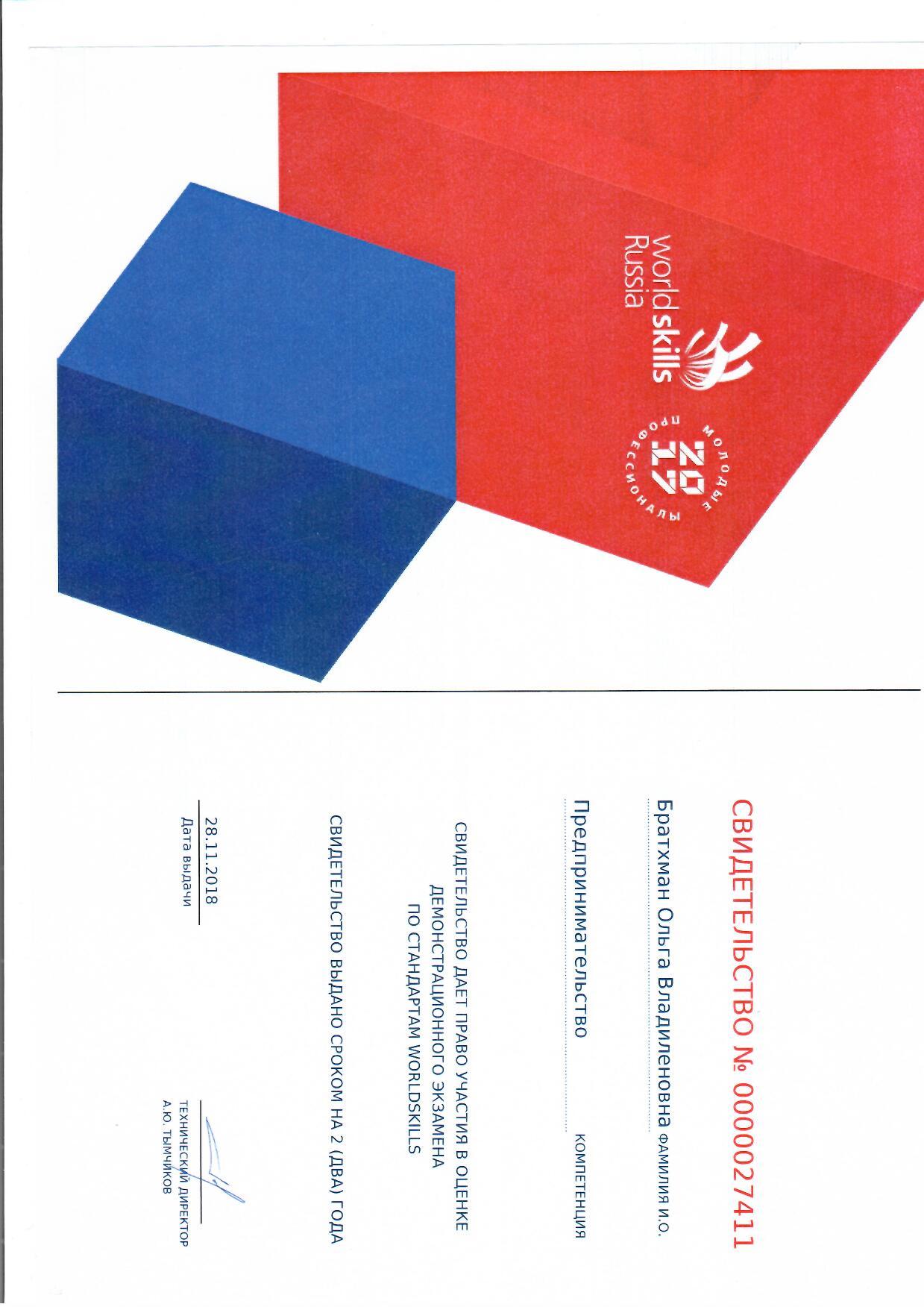 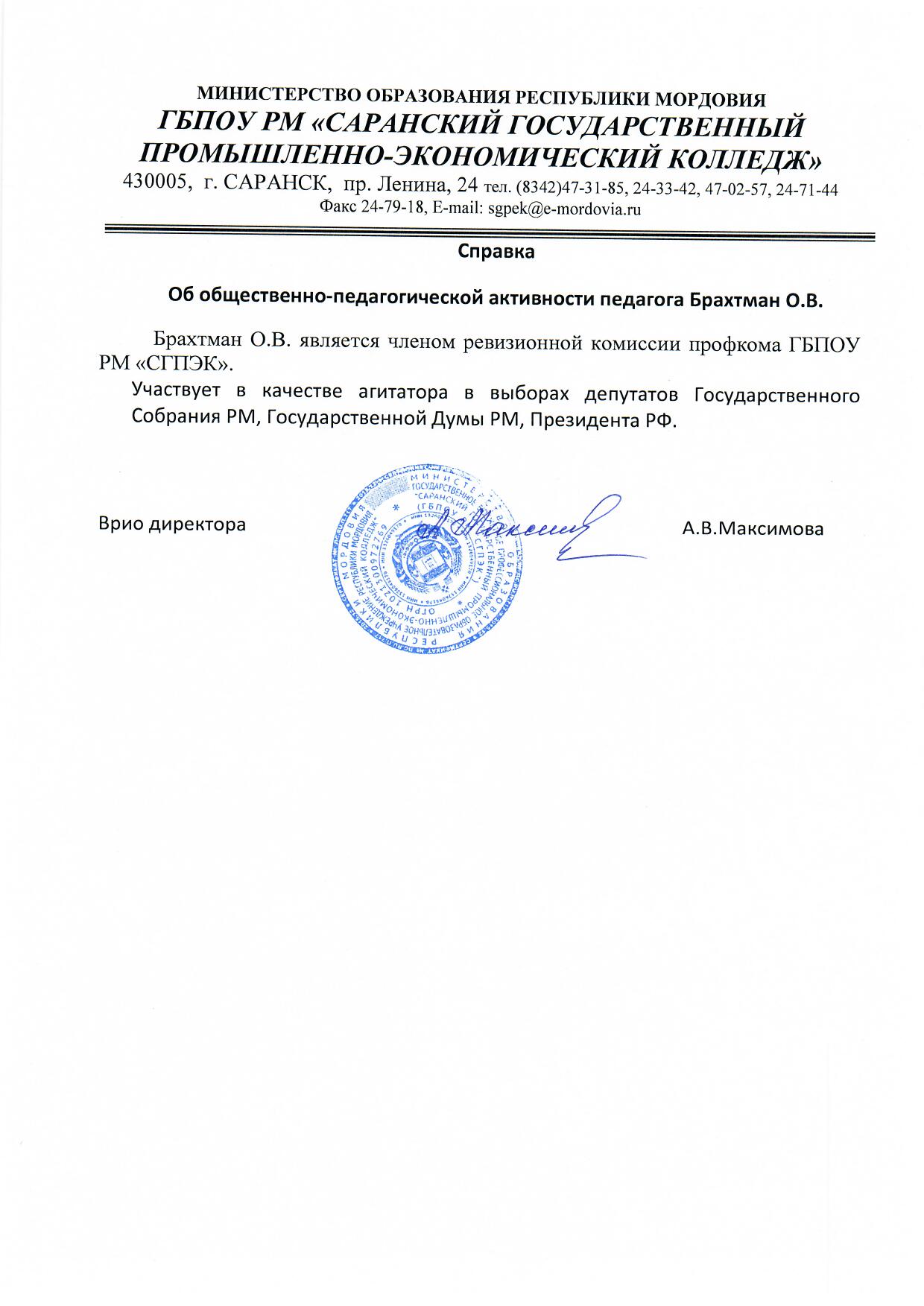 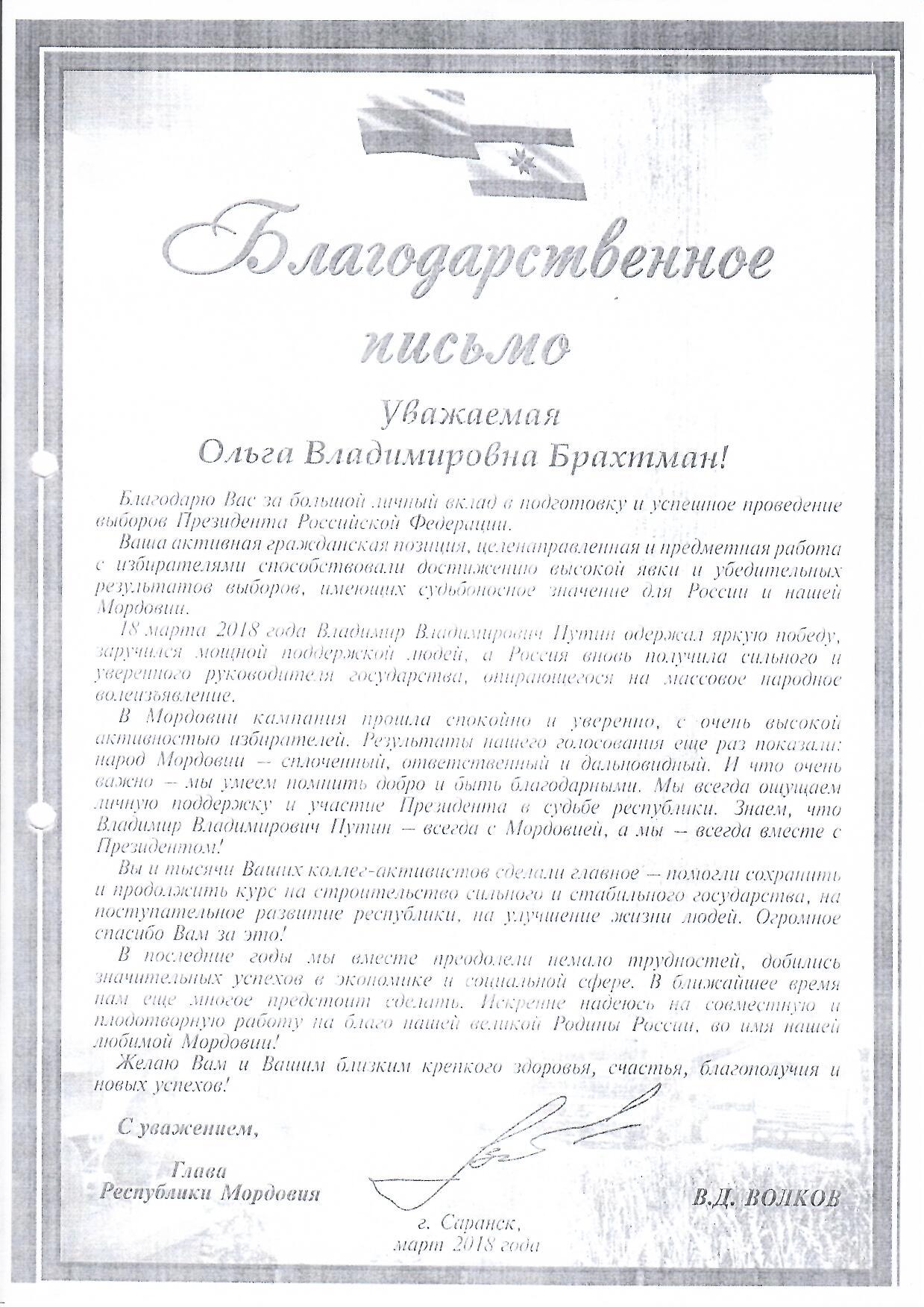 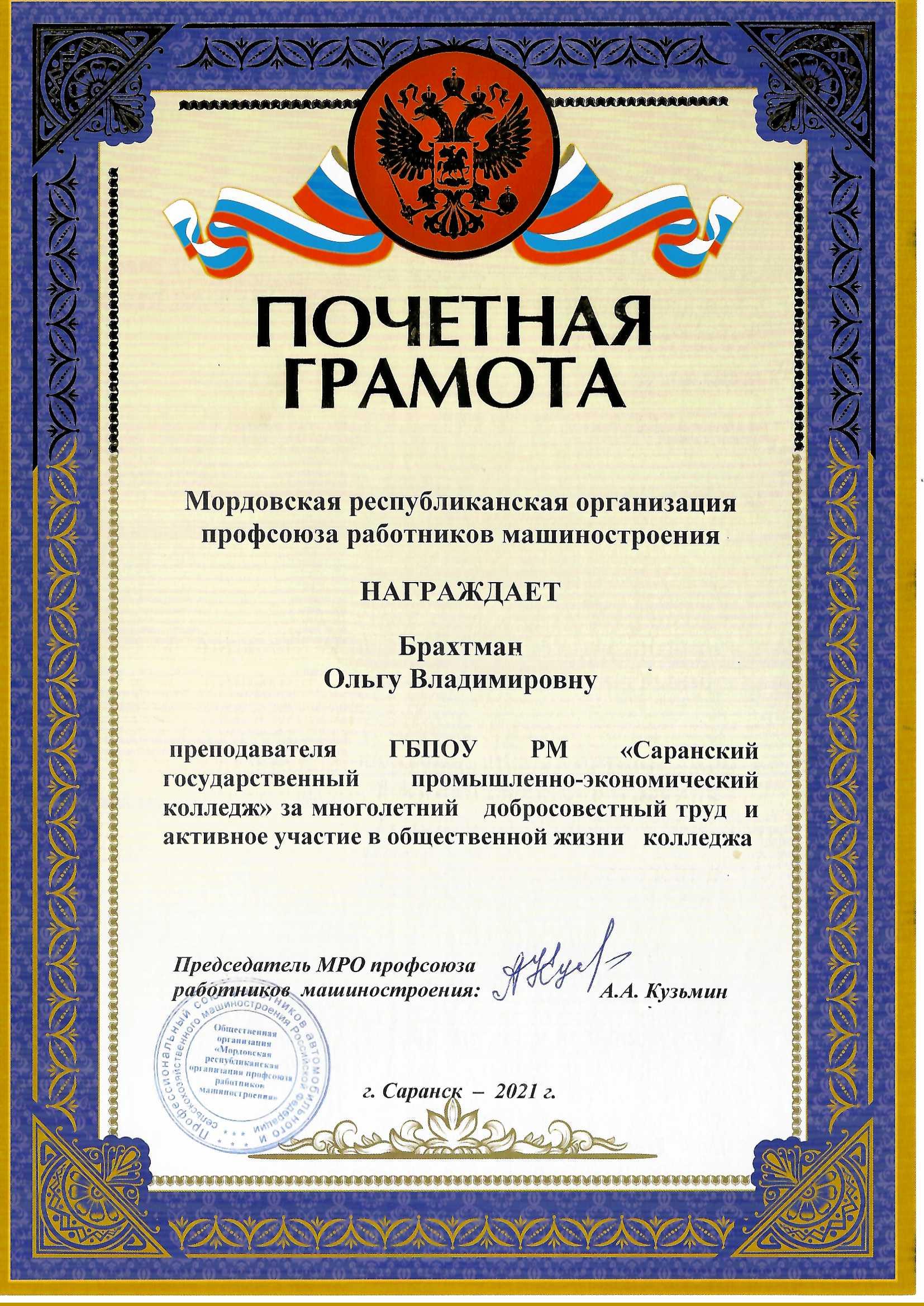